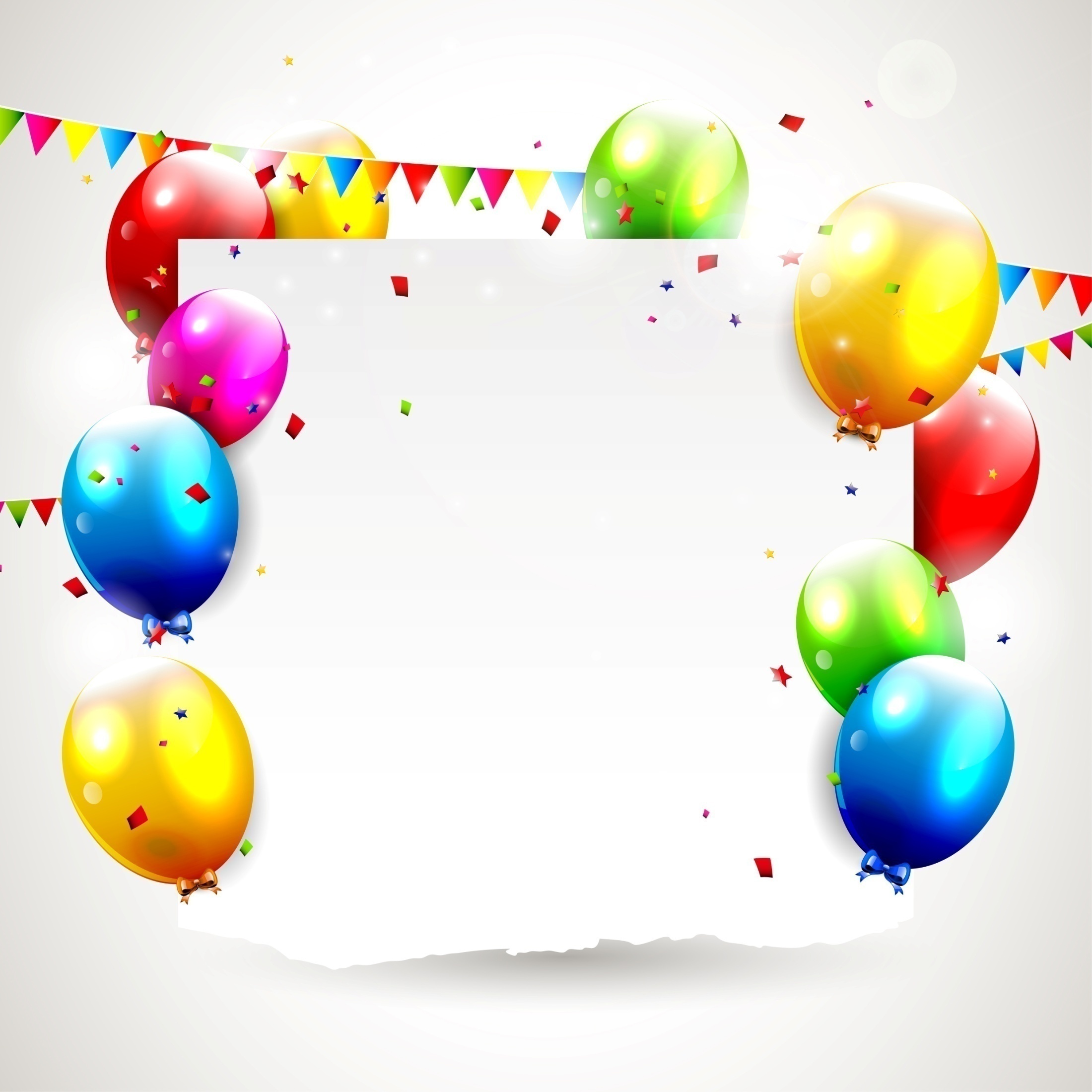 НАМ 1 год
5 ФЕВРАЛЯ – 
ДЕНЬ РОЖДЕНИЯ ДЕТСКОГО САДА
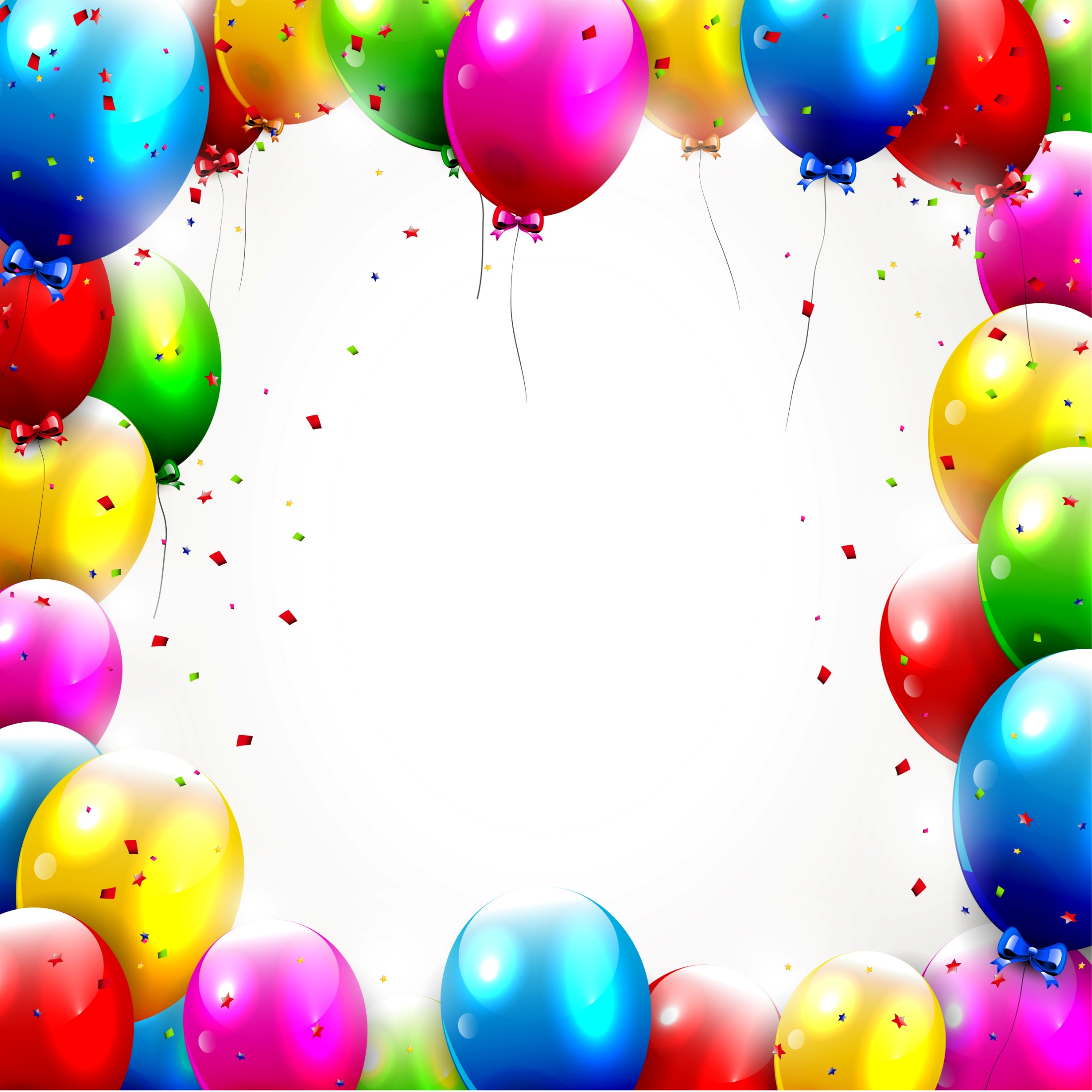 ДЕТСКИЙ САД «ЗОЛОТОЙ КОЛЮЧИК» ПРАЗДНУЕТ ДЕНЬ РОЖДЕНИЯ!!!
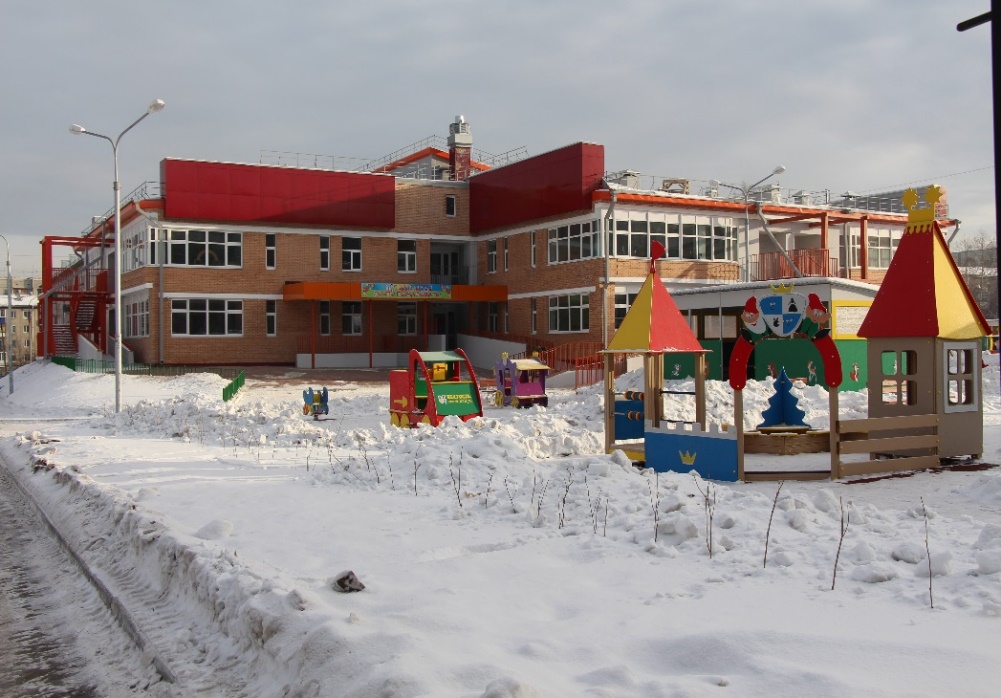 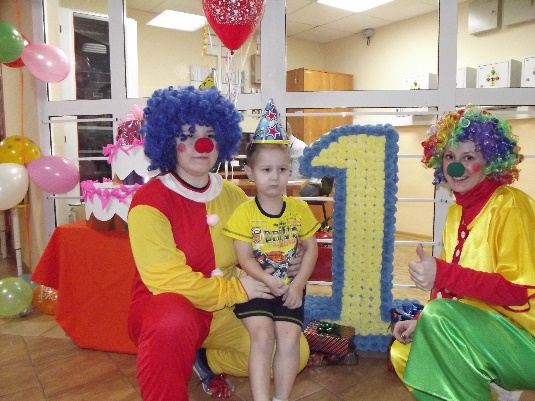 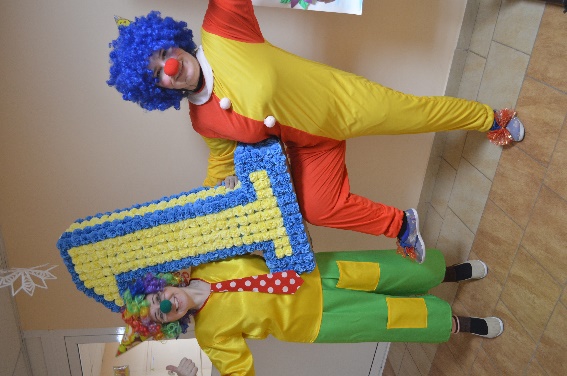 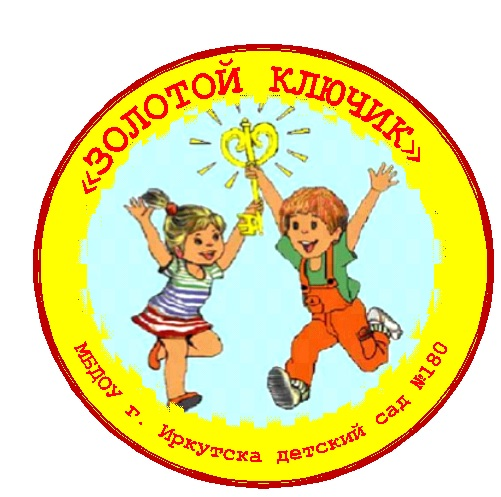 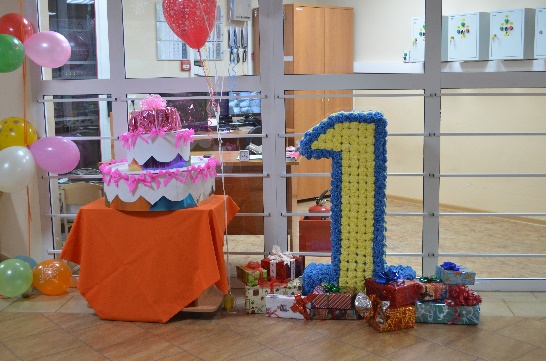 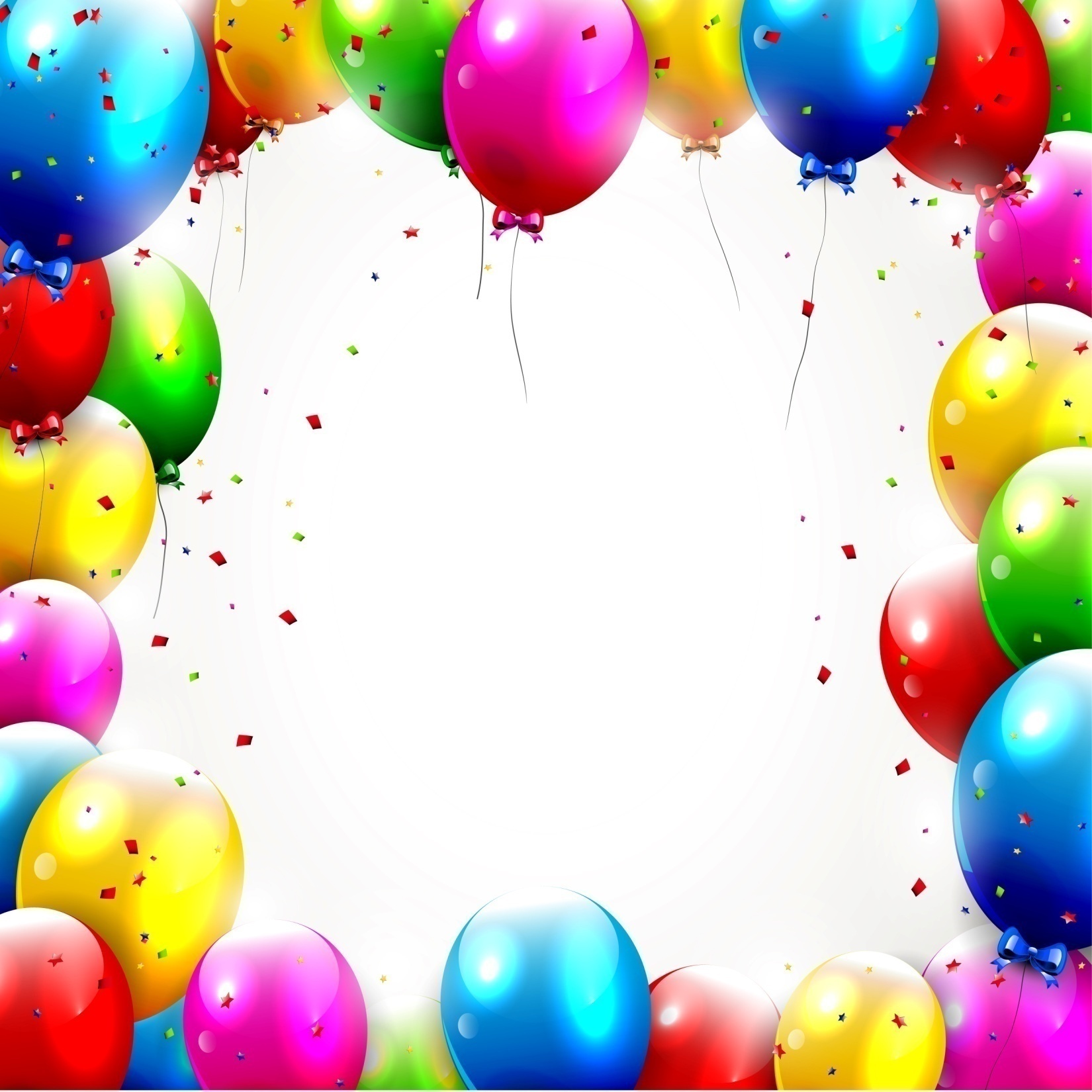 ТАК НАЧАЛСЯ НАШ ДЕНЬ…
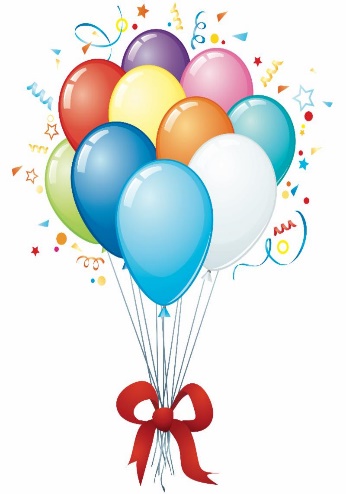 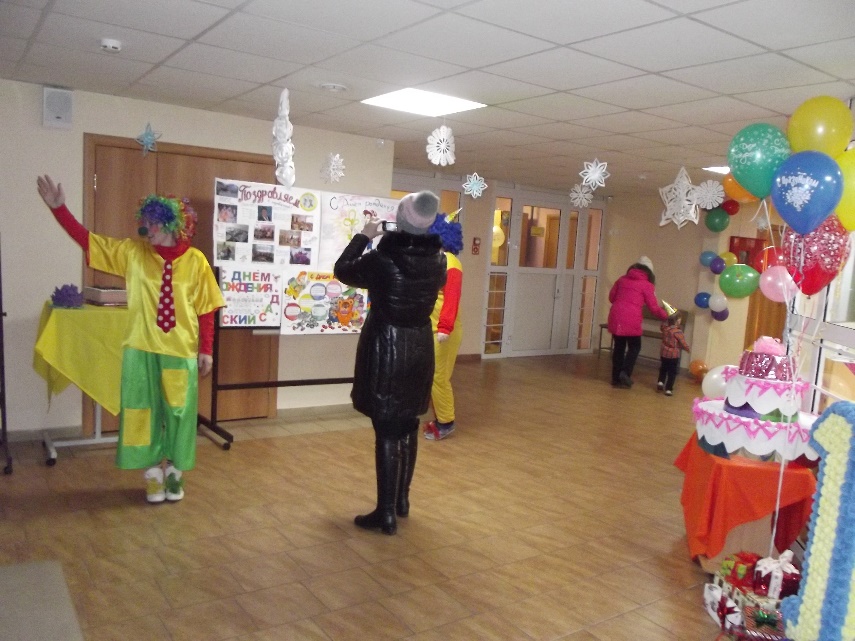 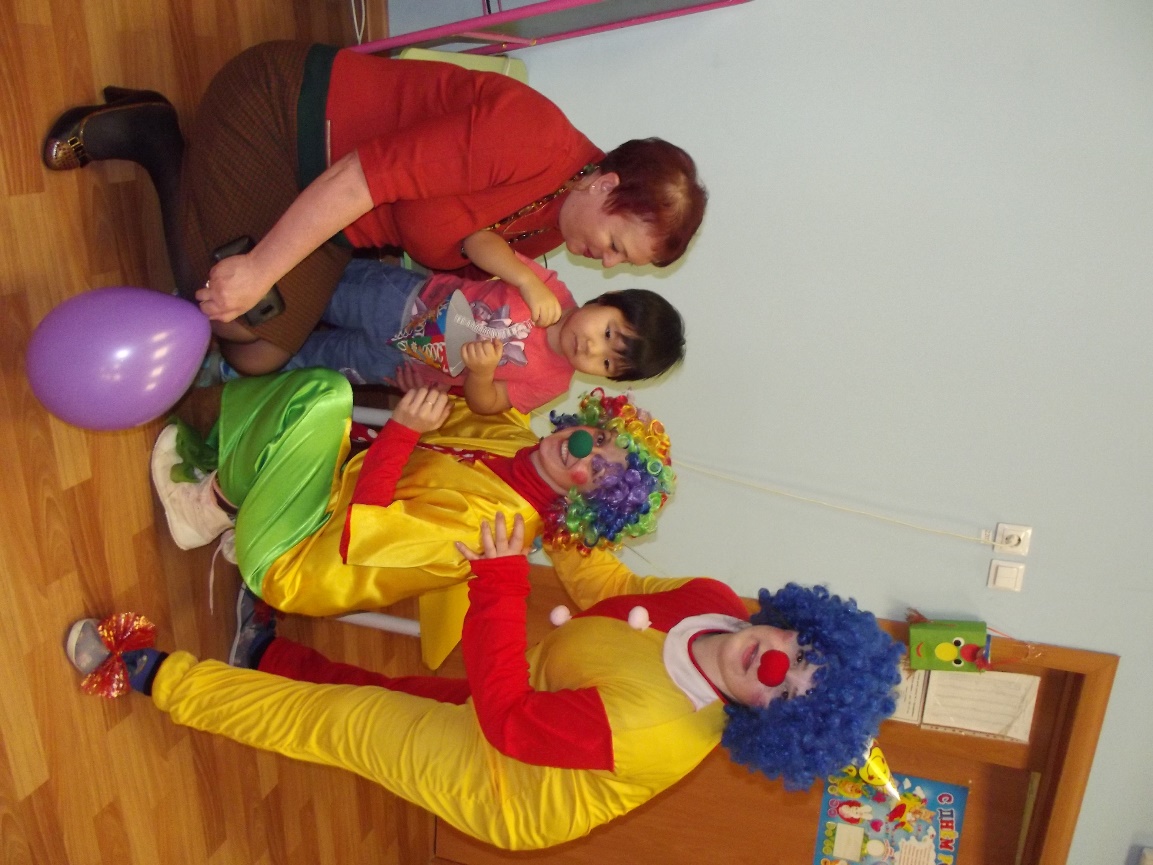 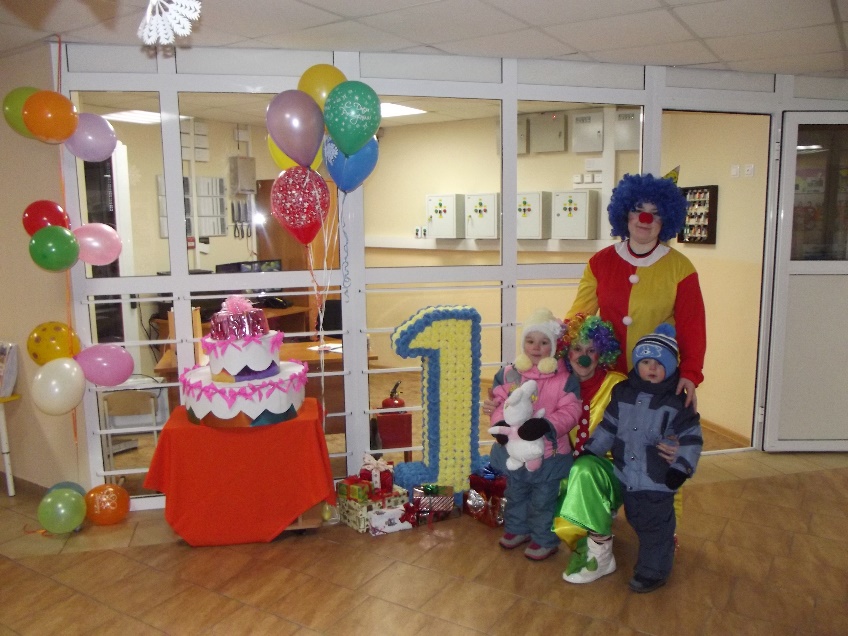 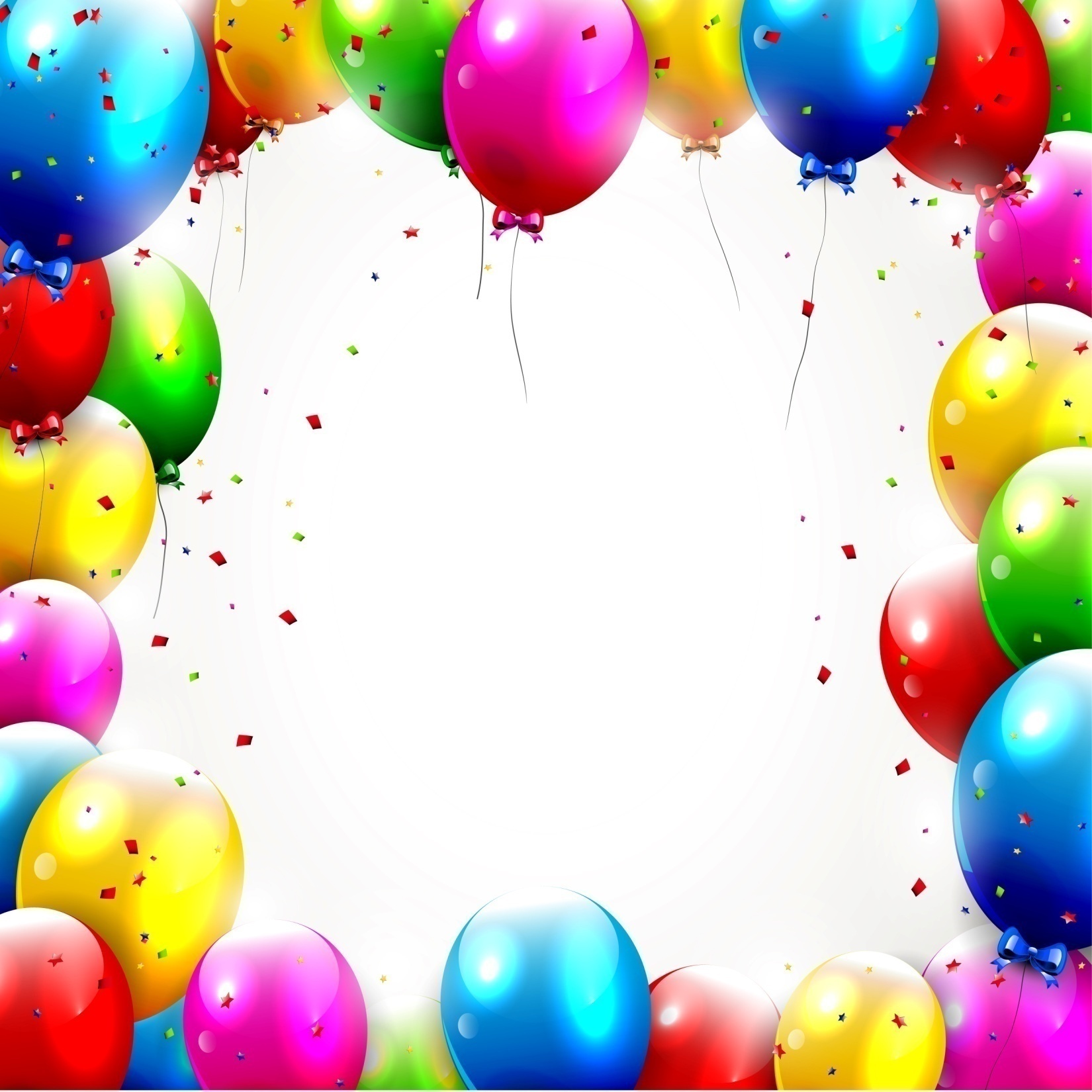 ТАК НАЧАЛСЯ НАШ ДЕНЬ…
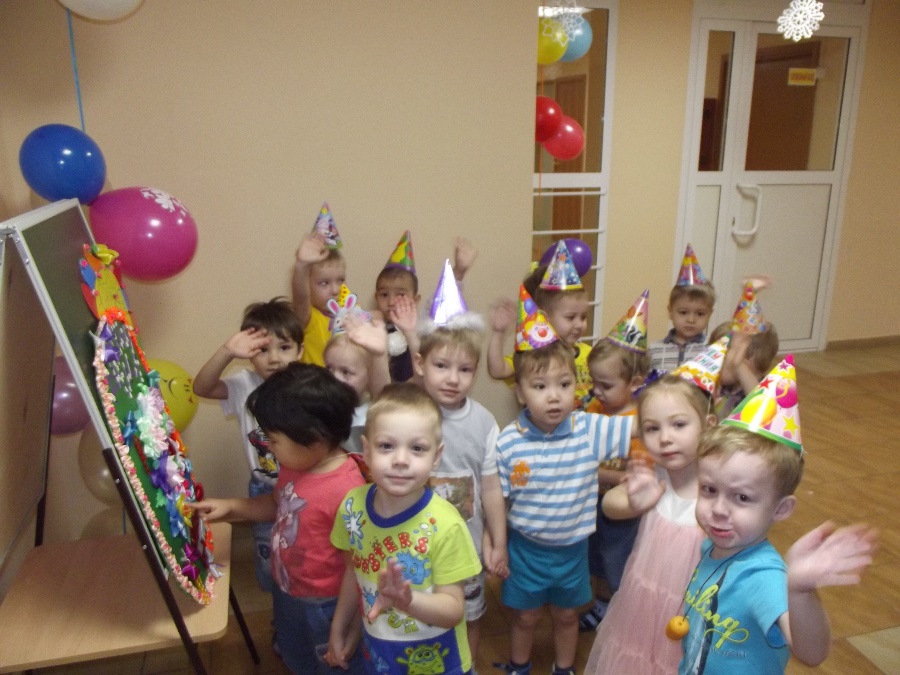 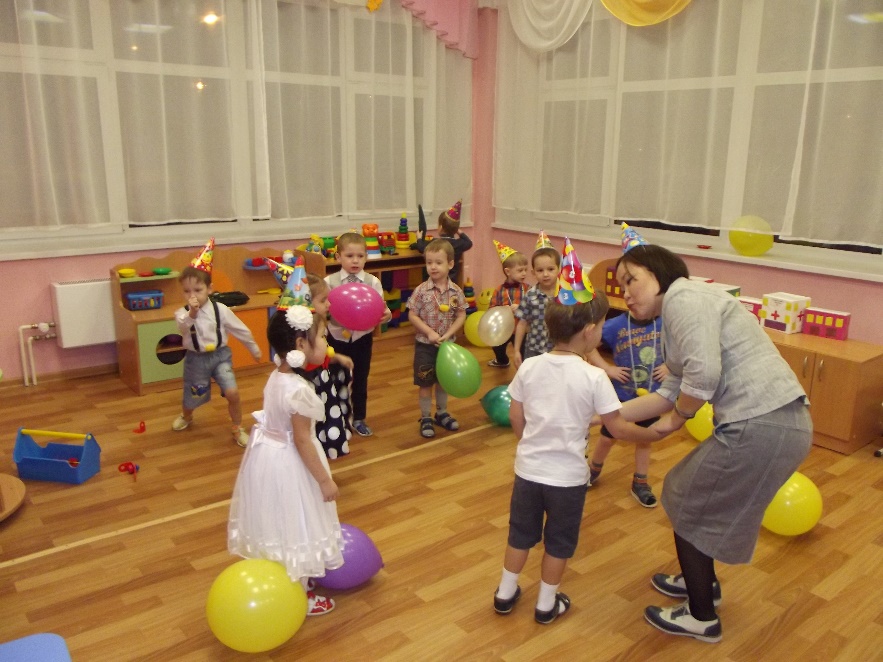 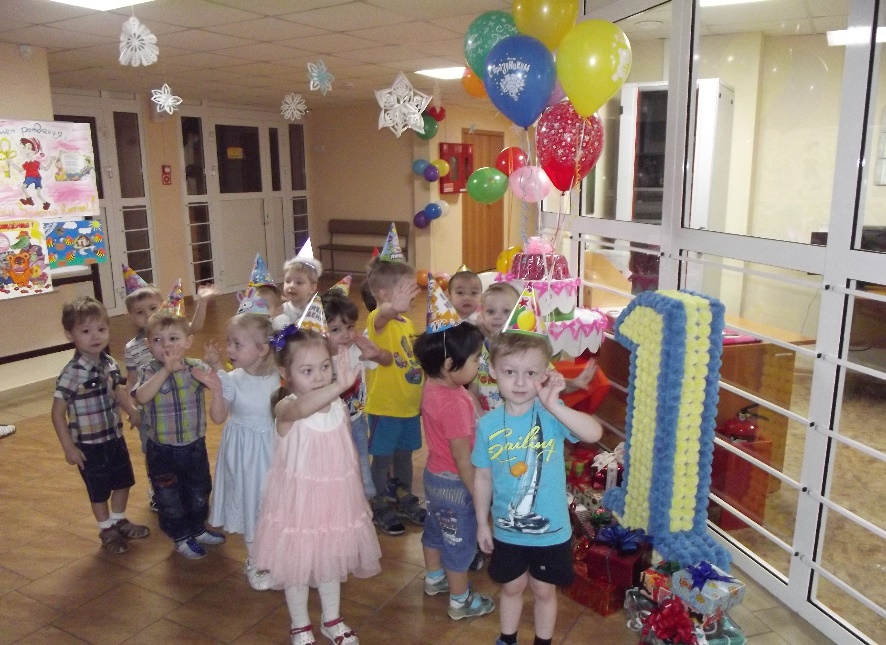 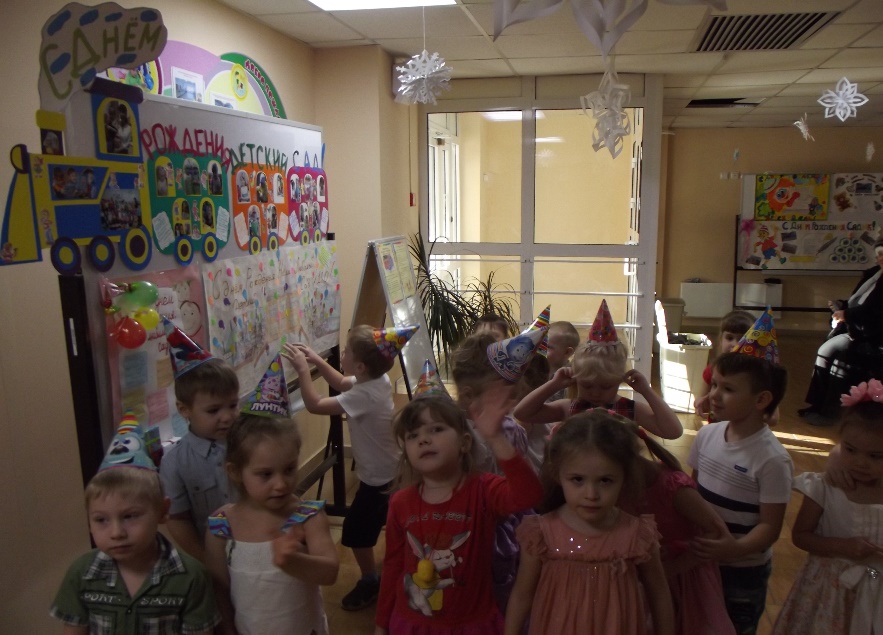 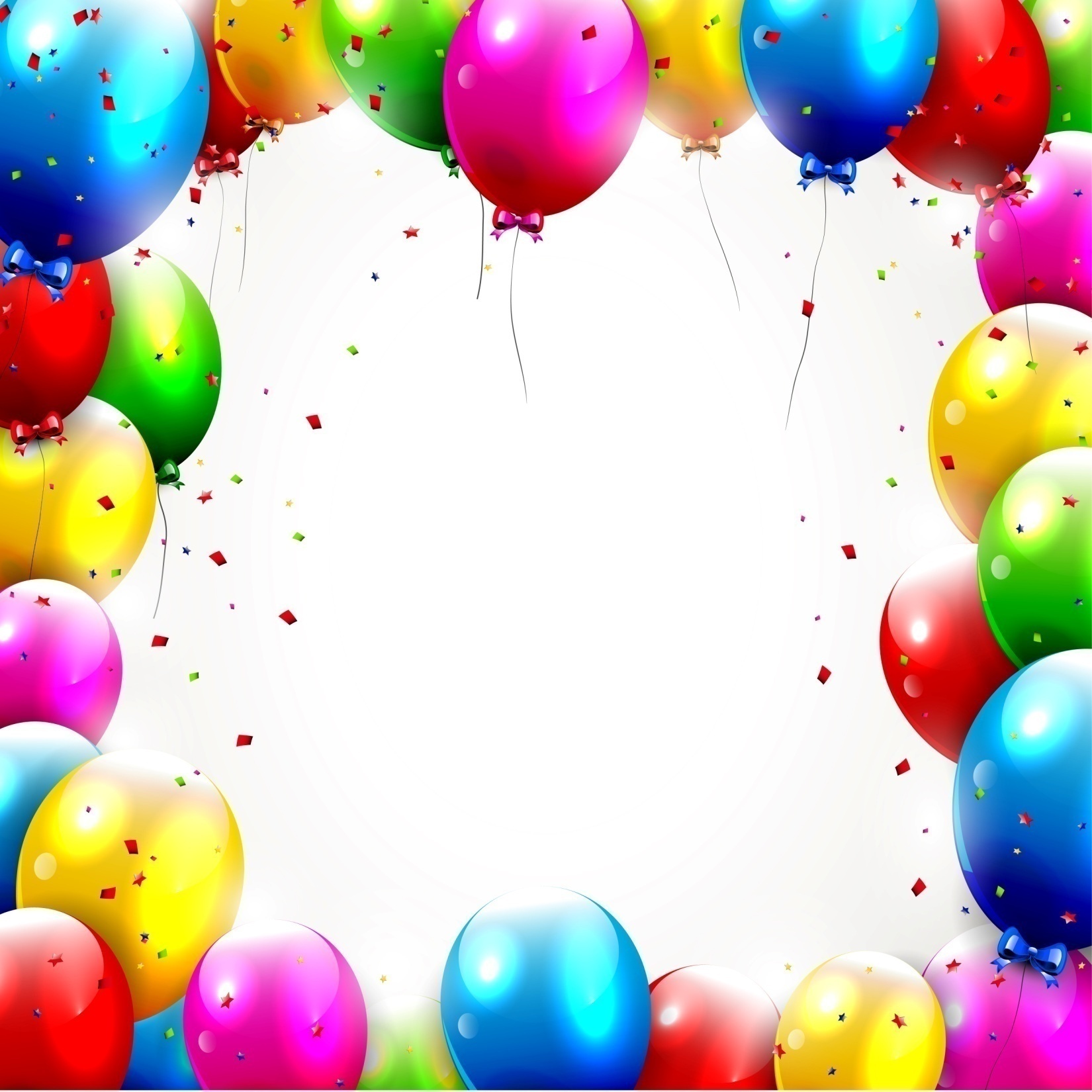 ТАК НАЧАЛСЯ НАШ ДЕНЬ…
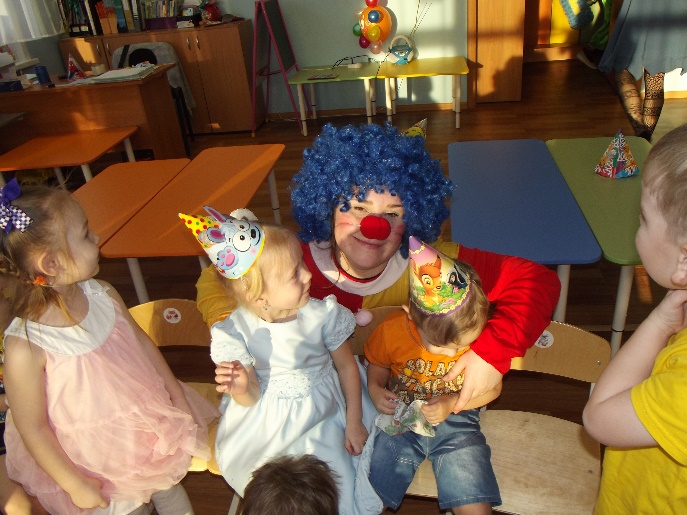 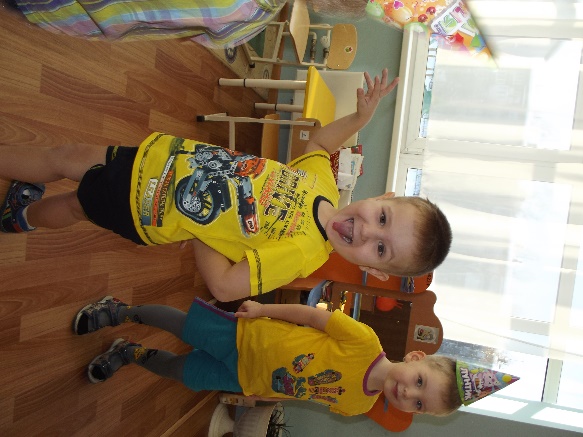 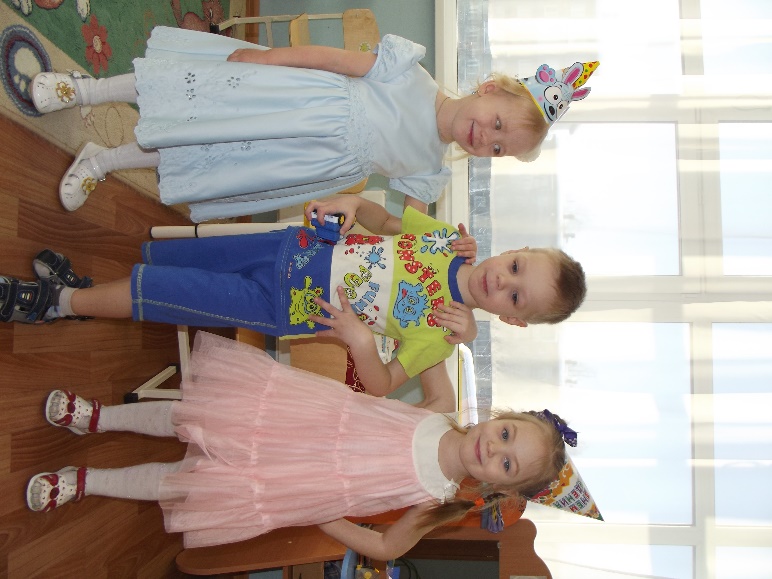 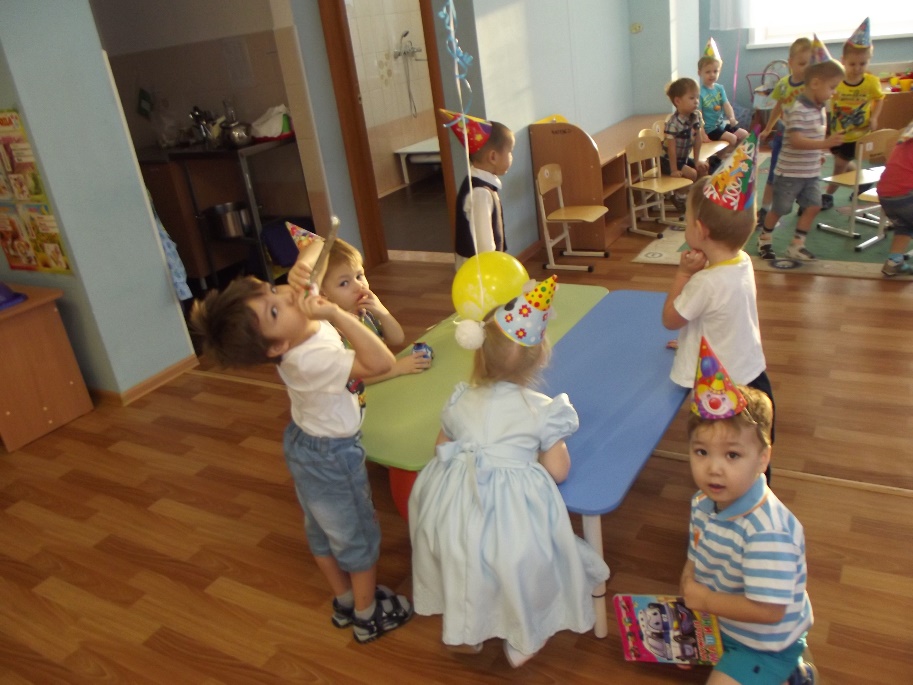 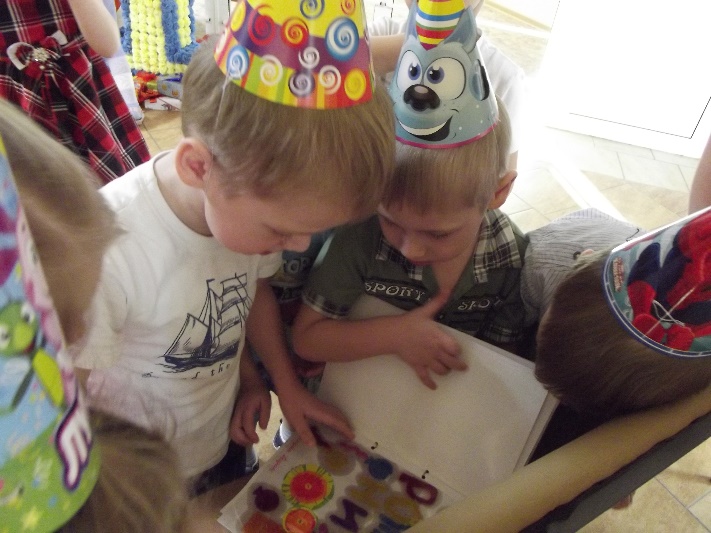 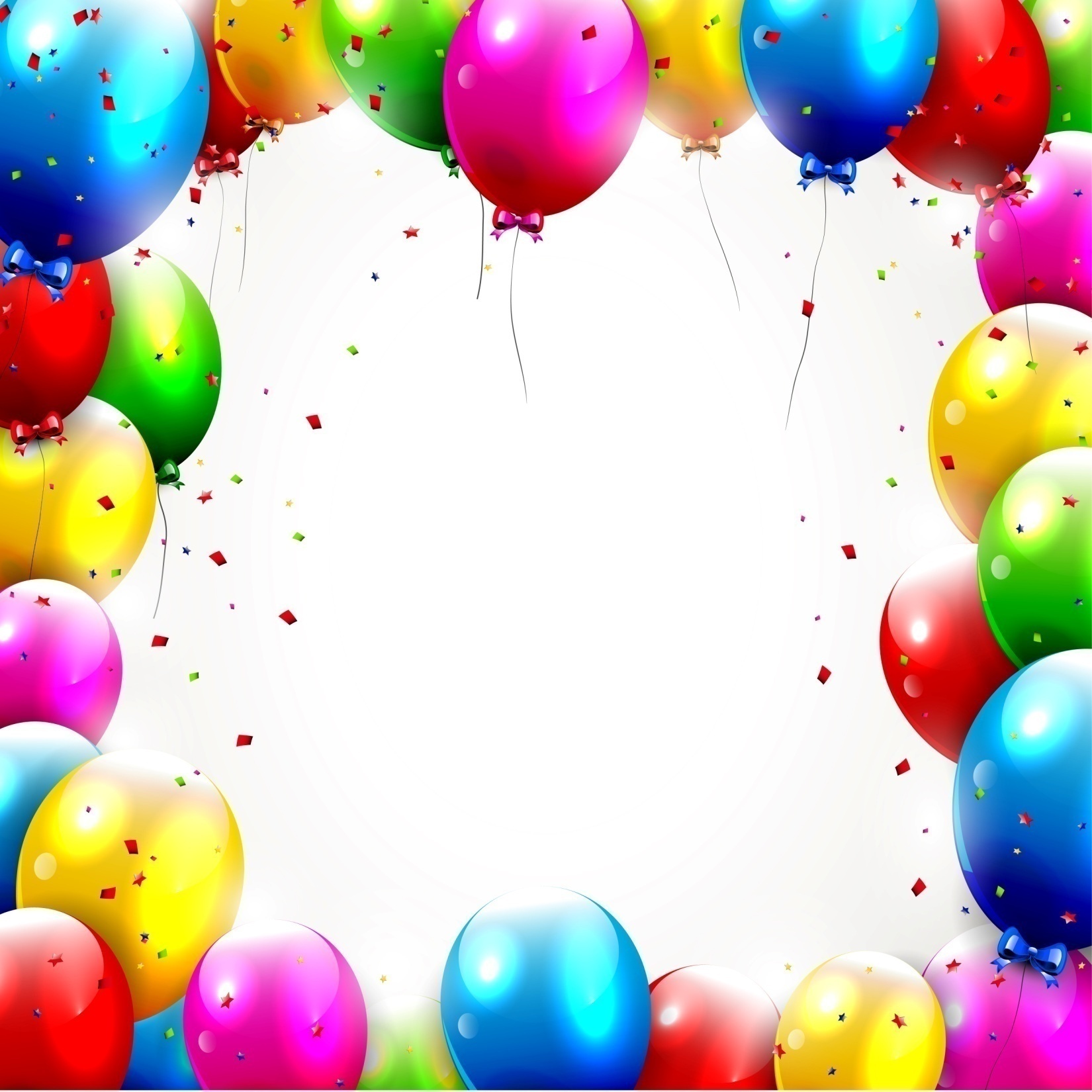 ТАК НАЧАЛСЯ НАШ ДЕНЬ…
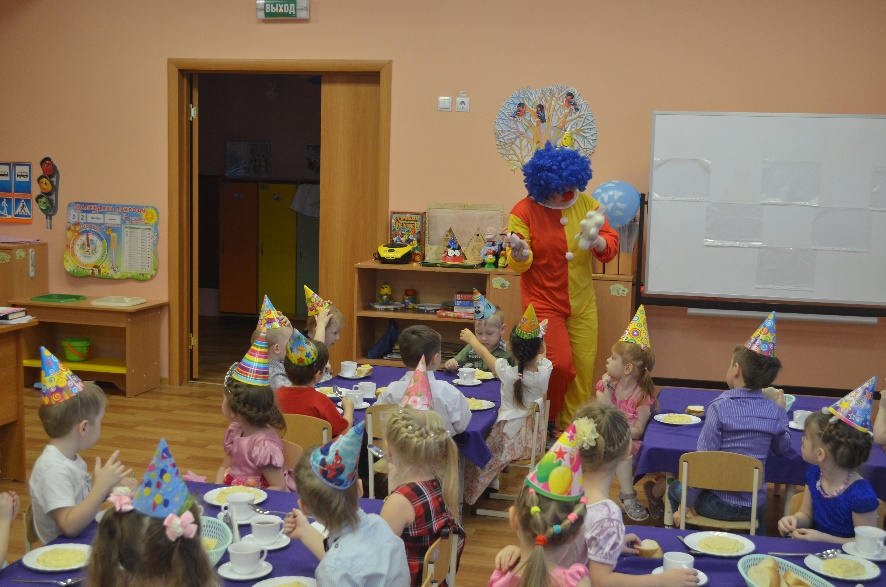 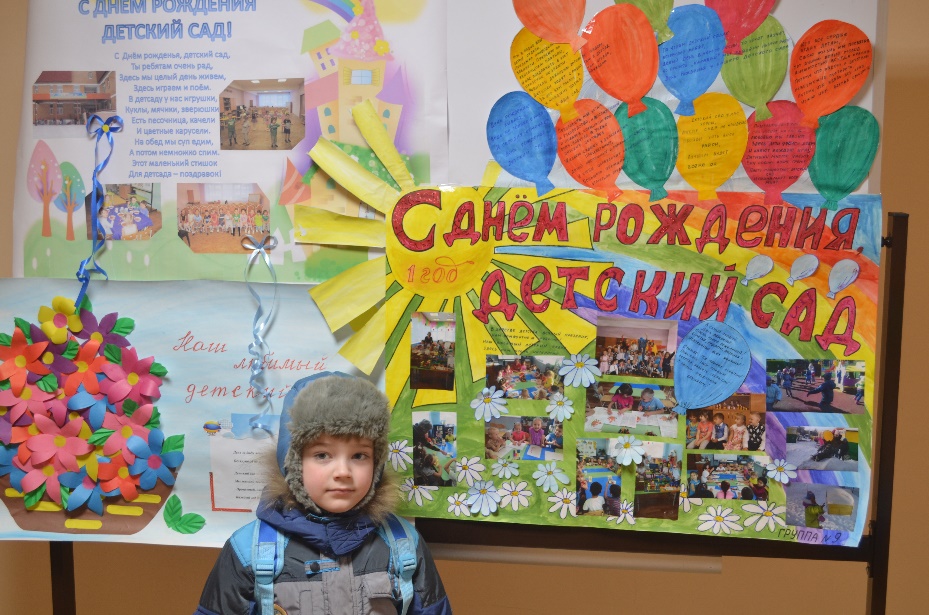 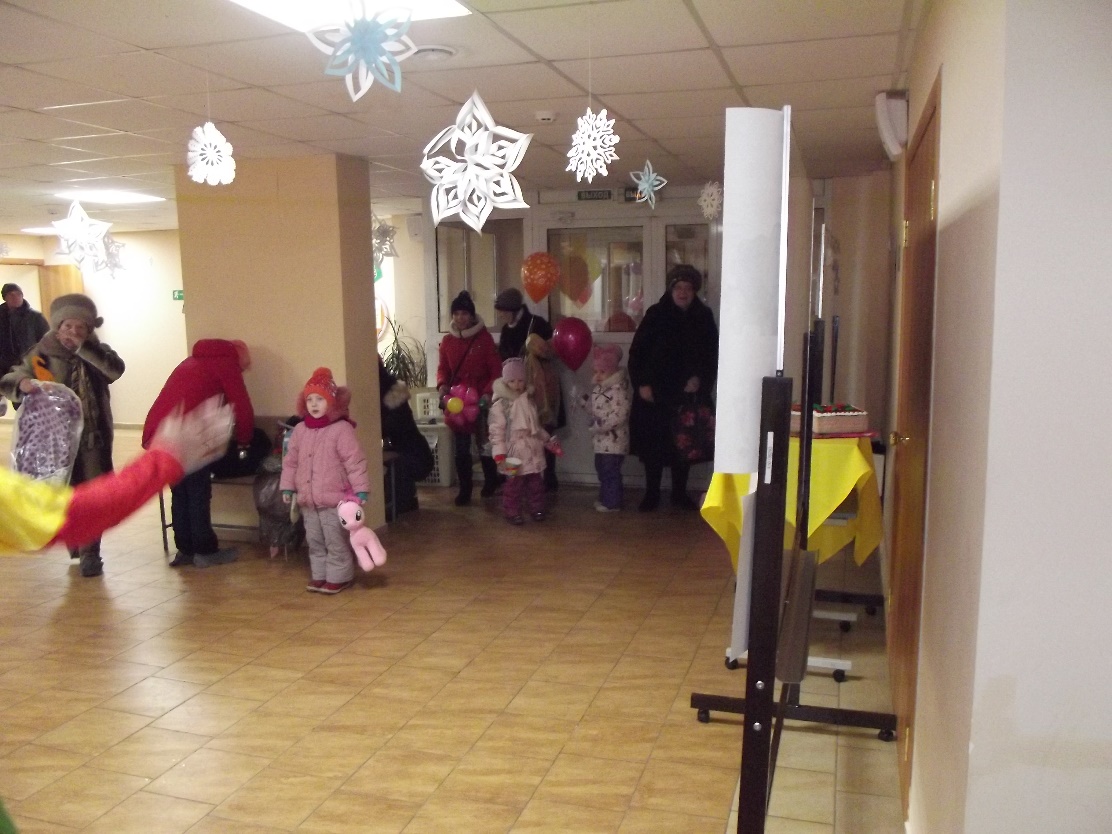 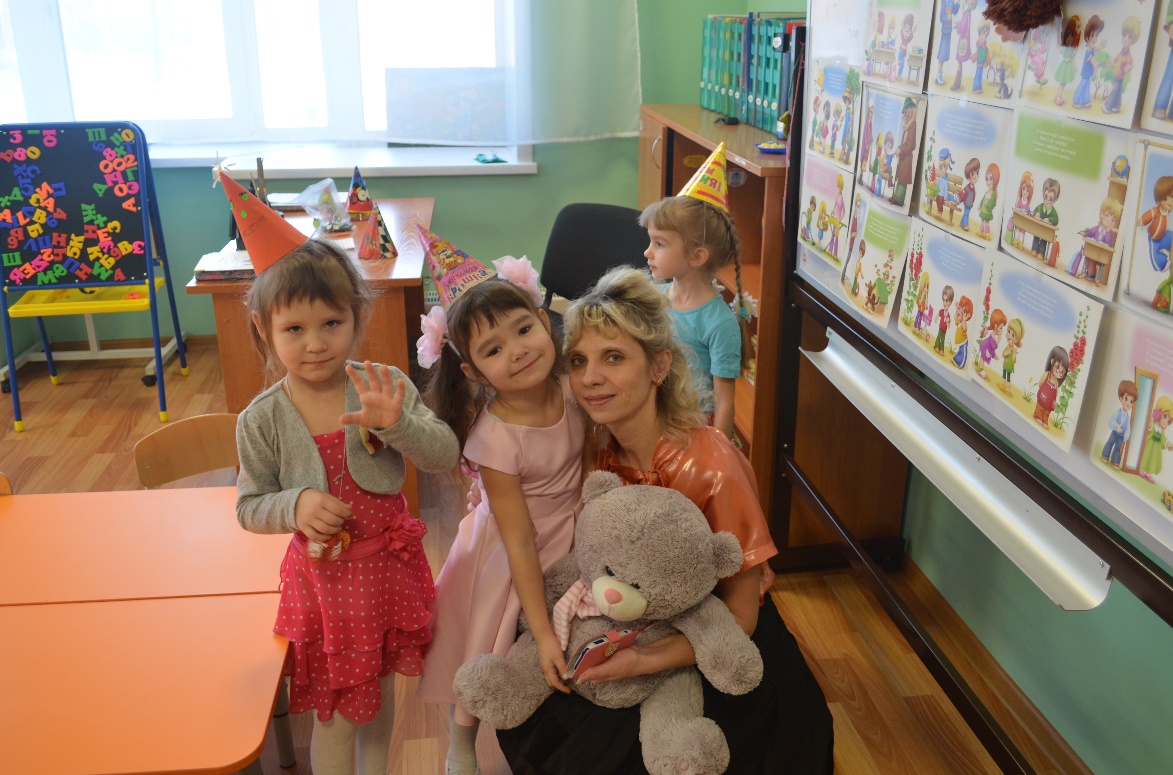 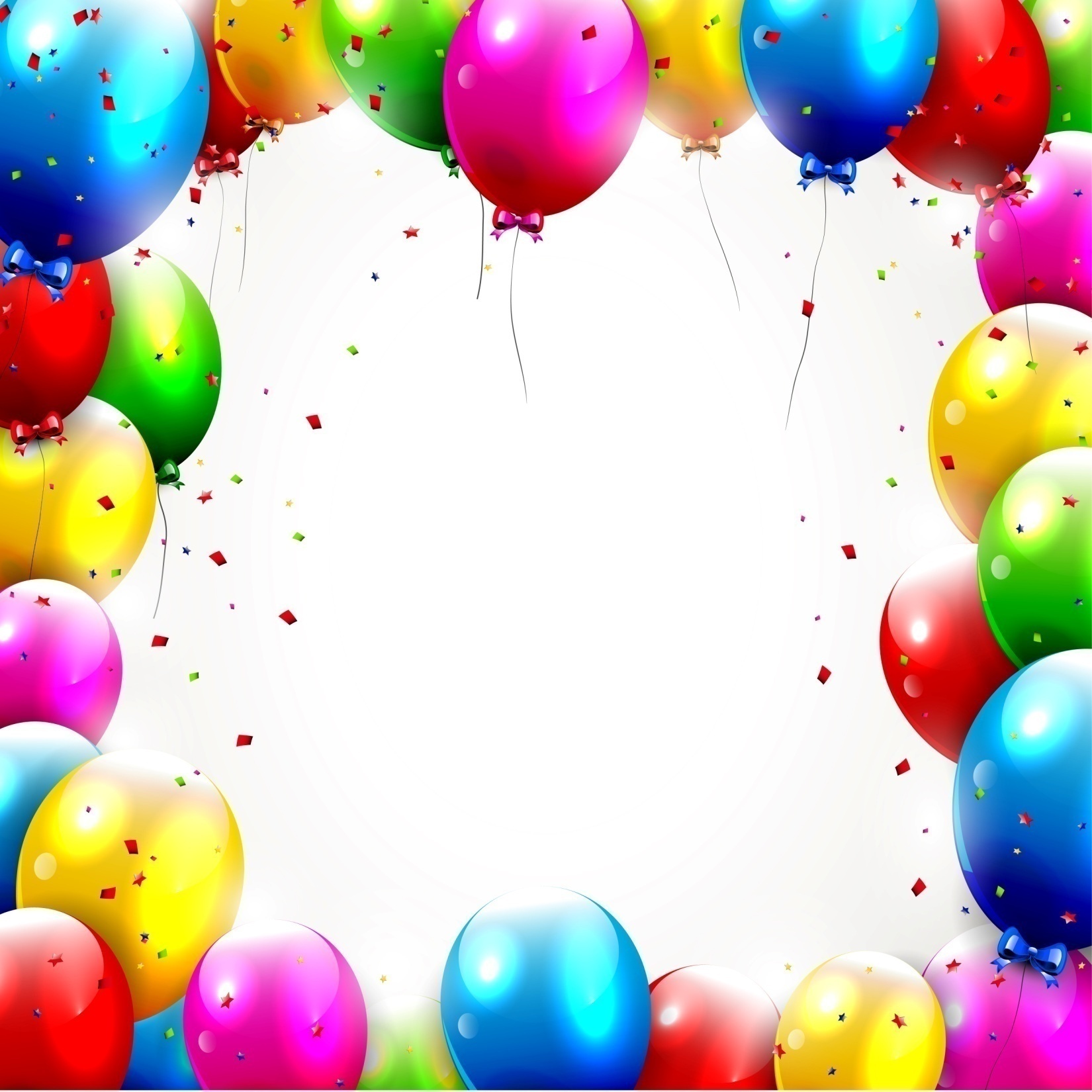 РАЗВЕСЕЛАЯ УТРЕННЯЯ ГИМНАСТИКА …
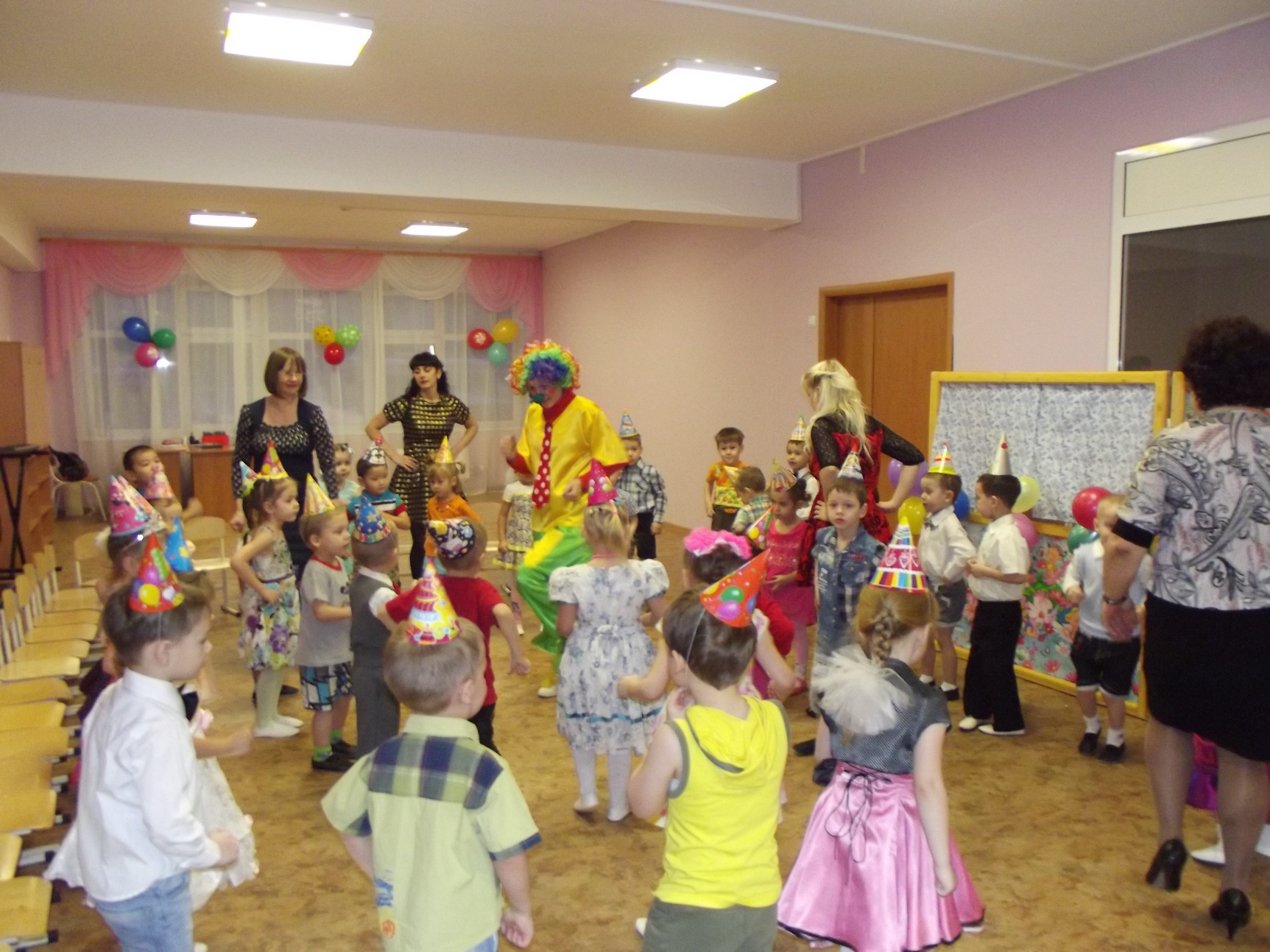 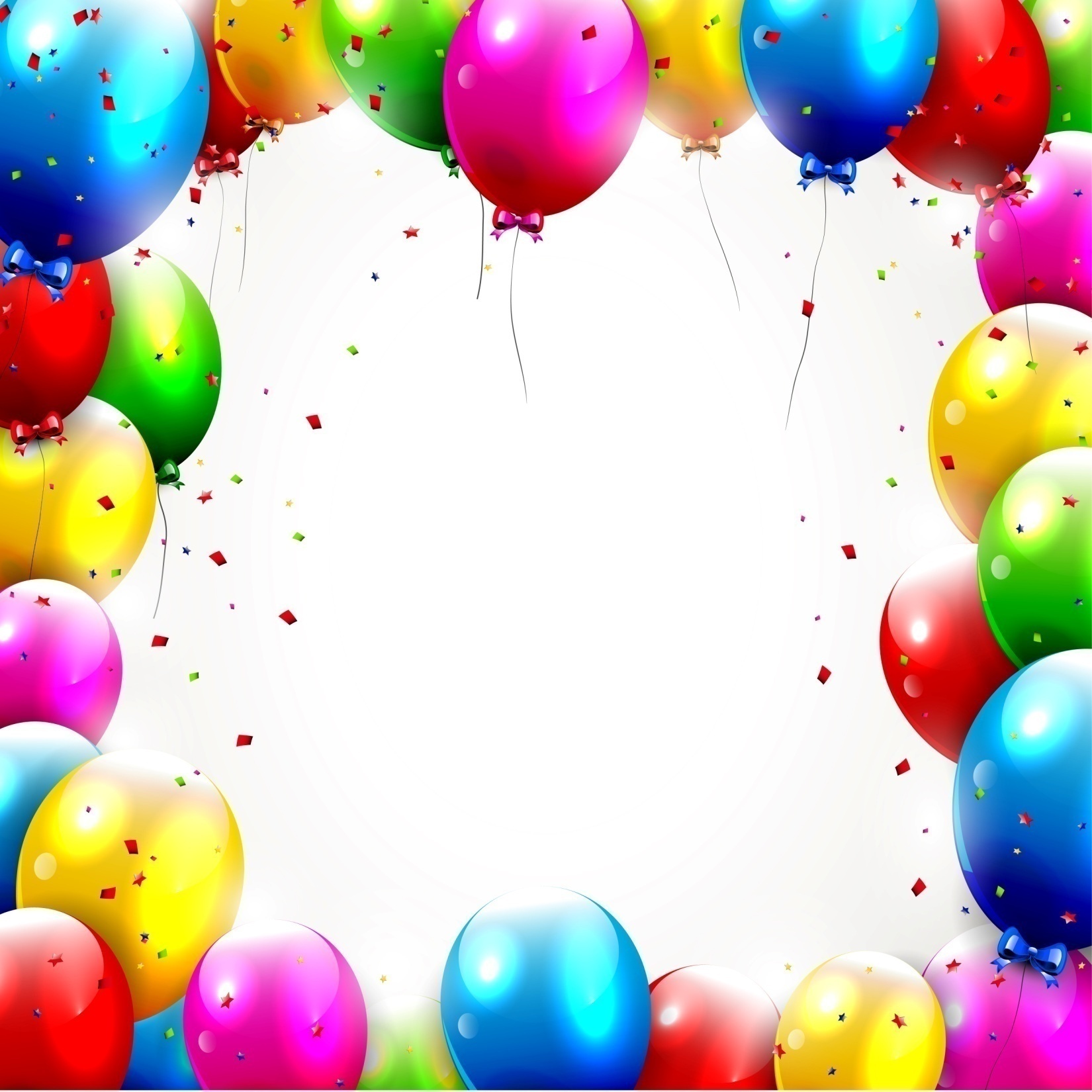 РАЗВЕСЕЛАЯ УТРЕННЯЯ ГИМНАСТИКА …
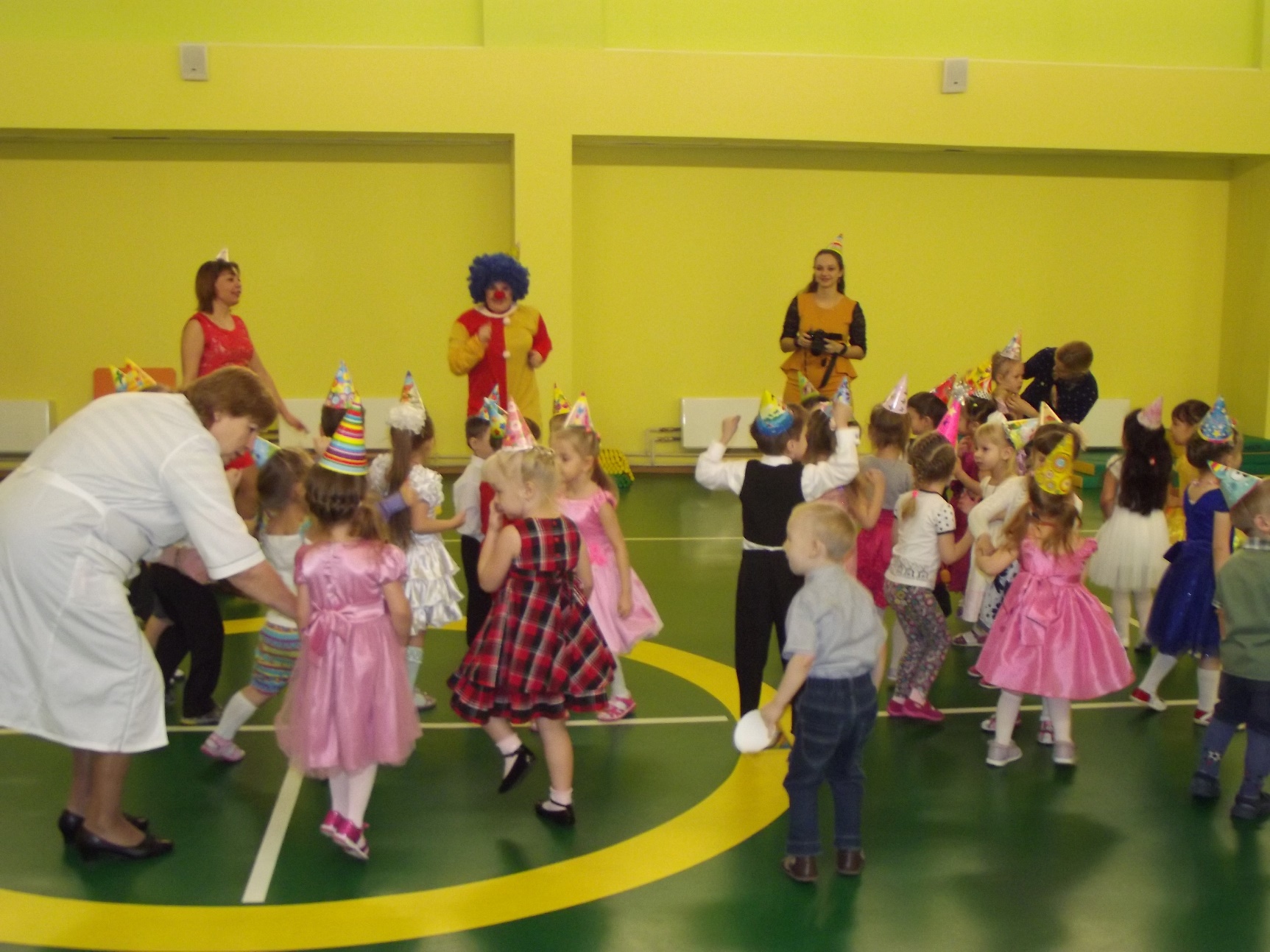 КЛОУНЫ В ГОСТЯХ У РЕБЯТ
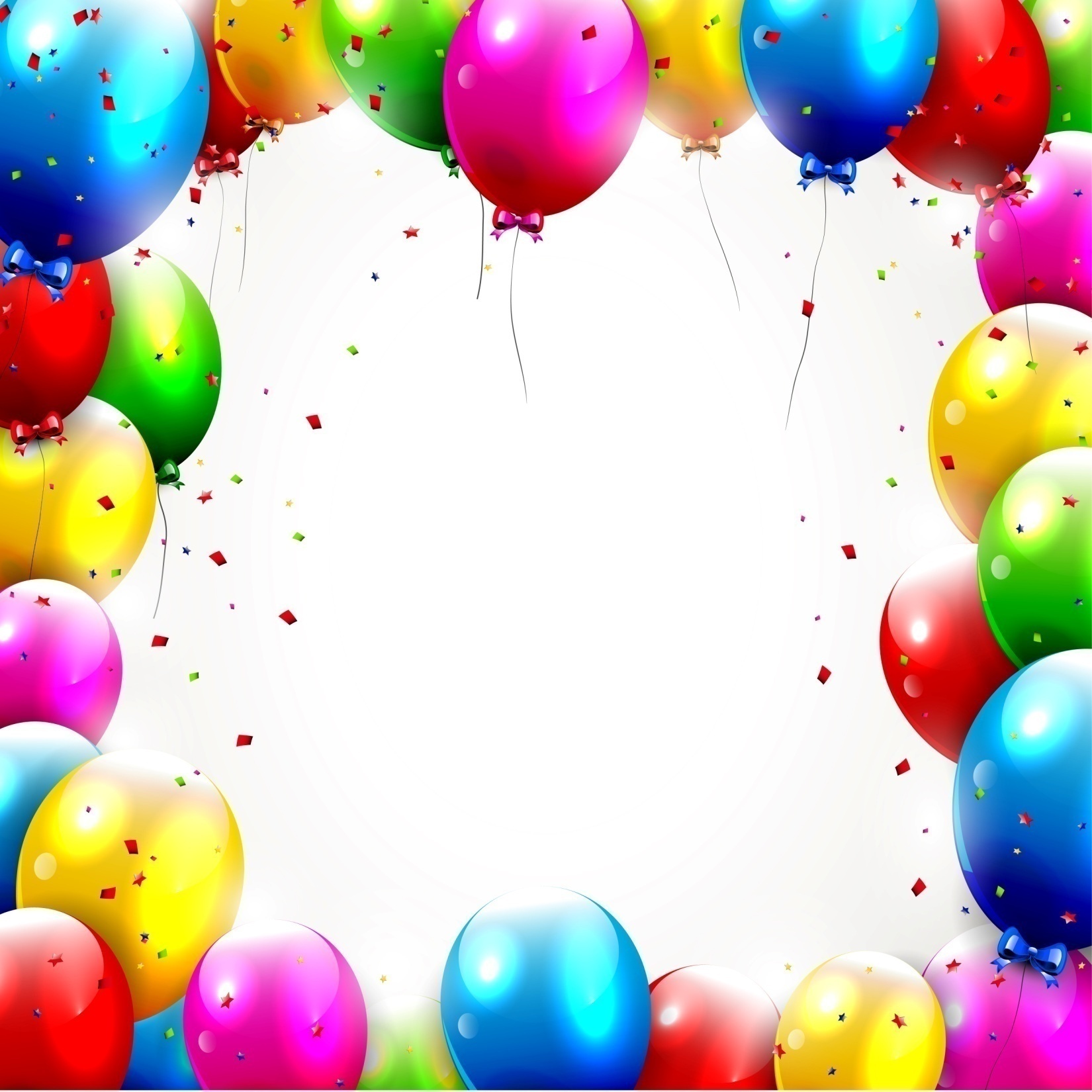 ГРУППА №1
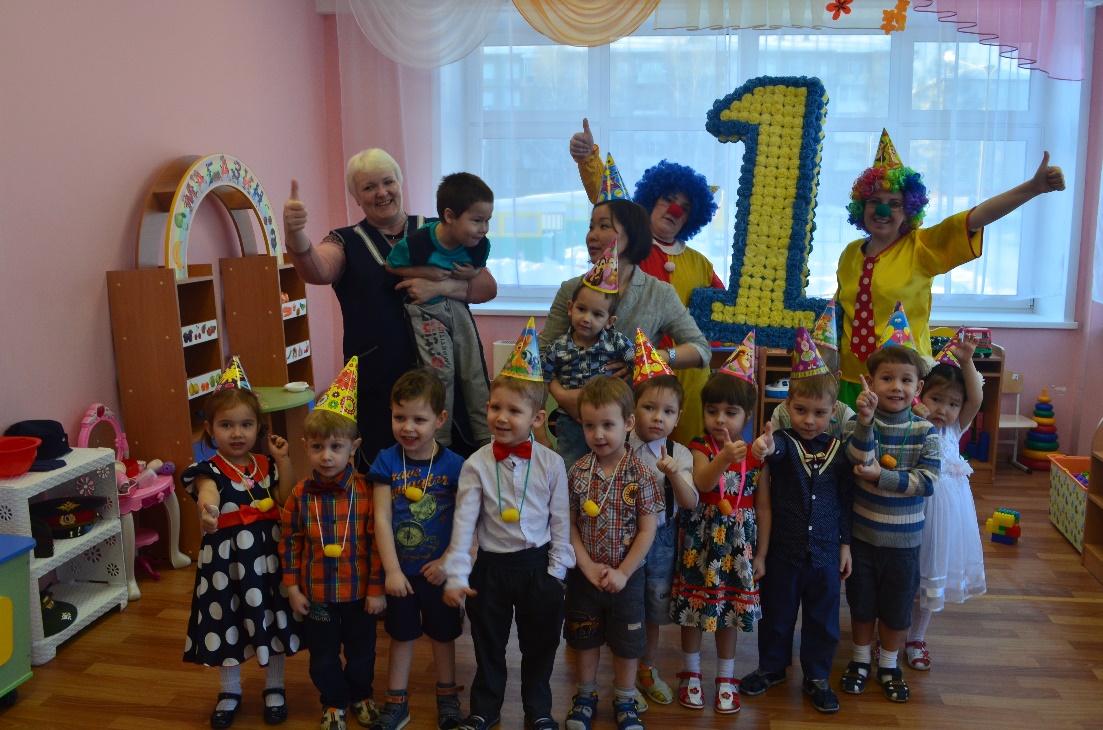 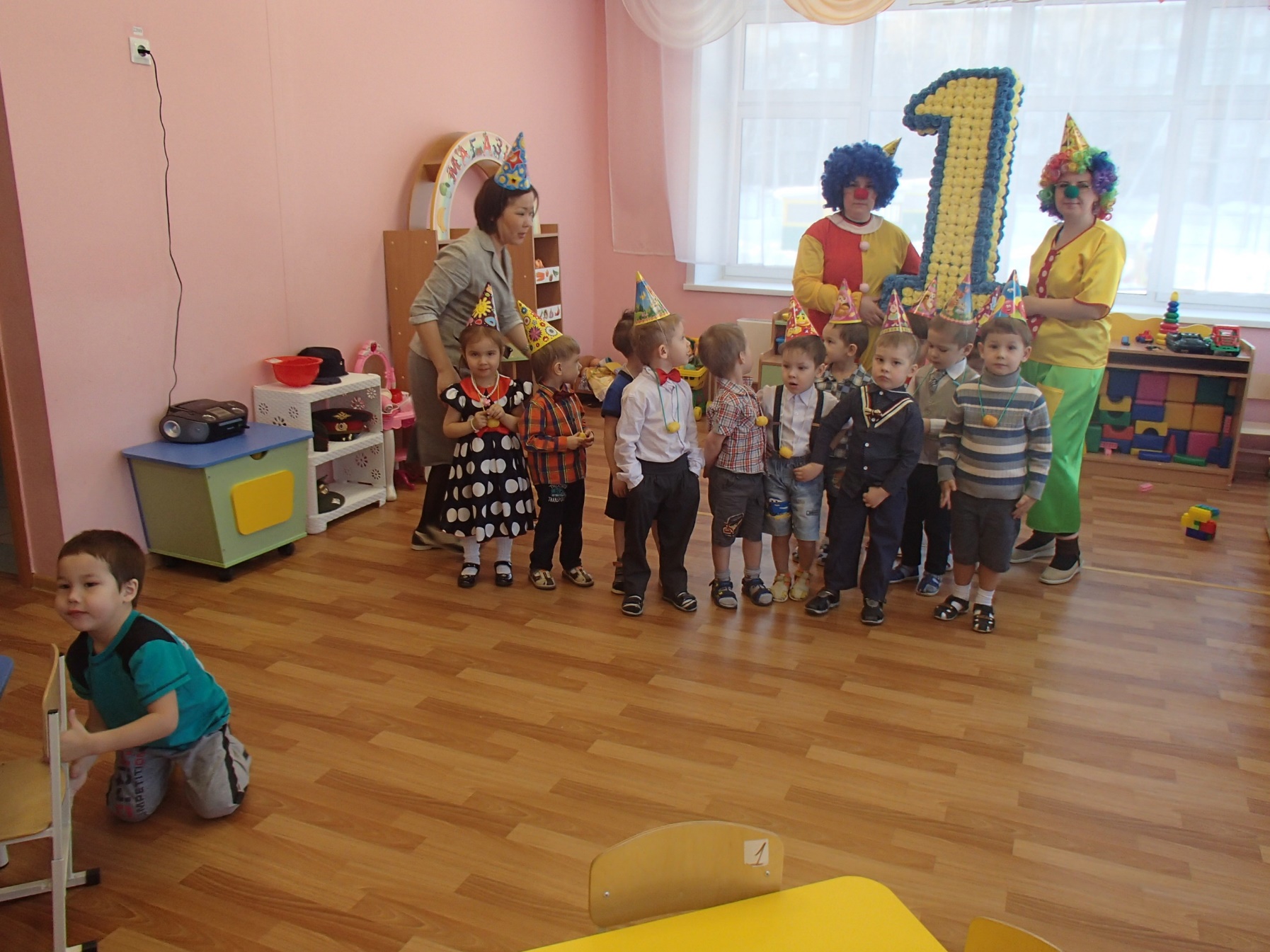 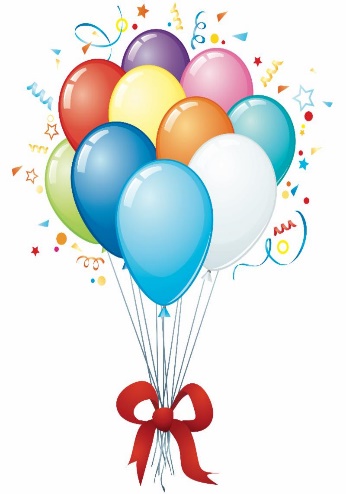 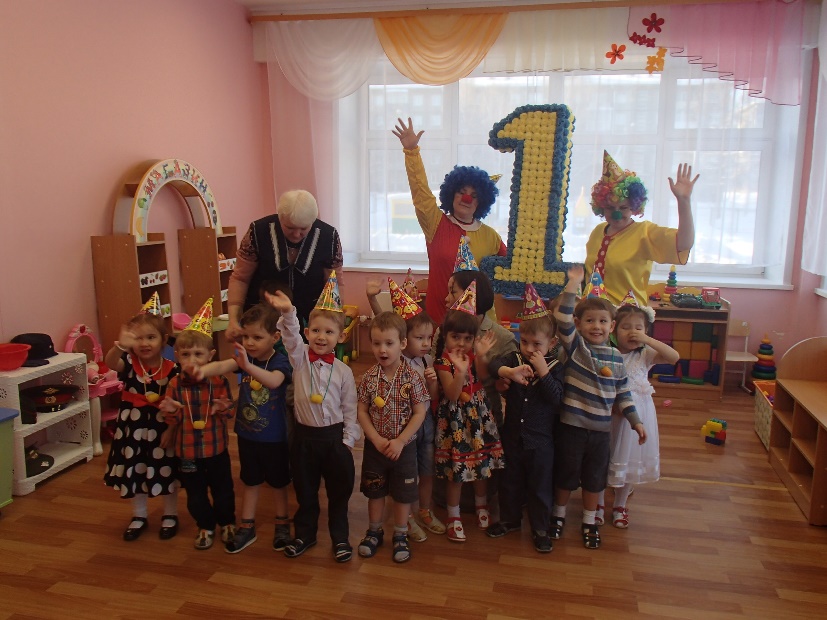 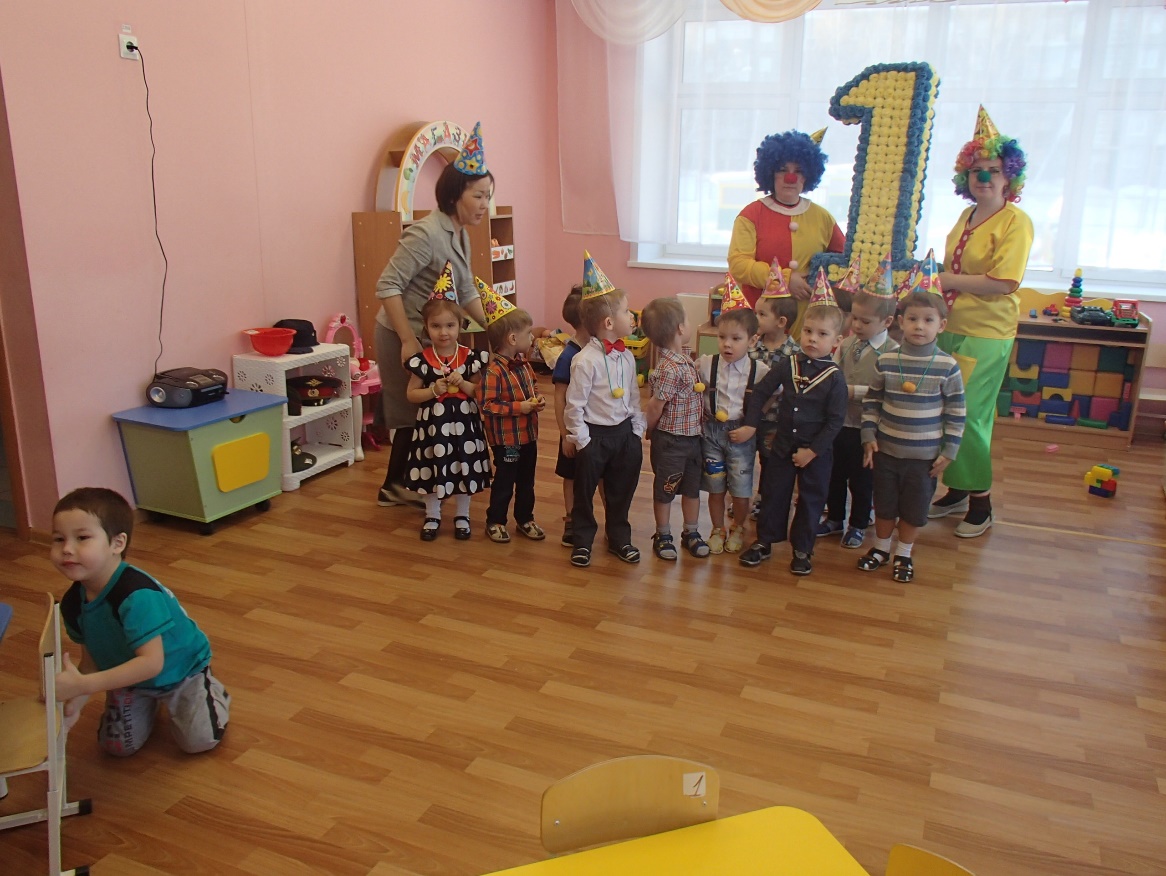 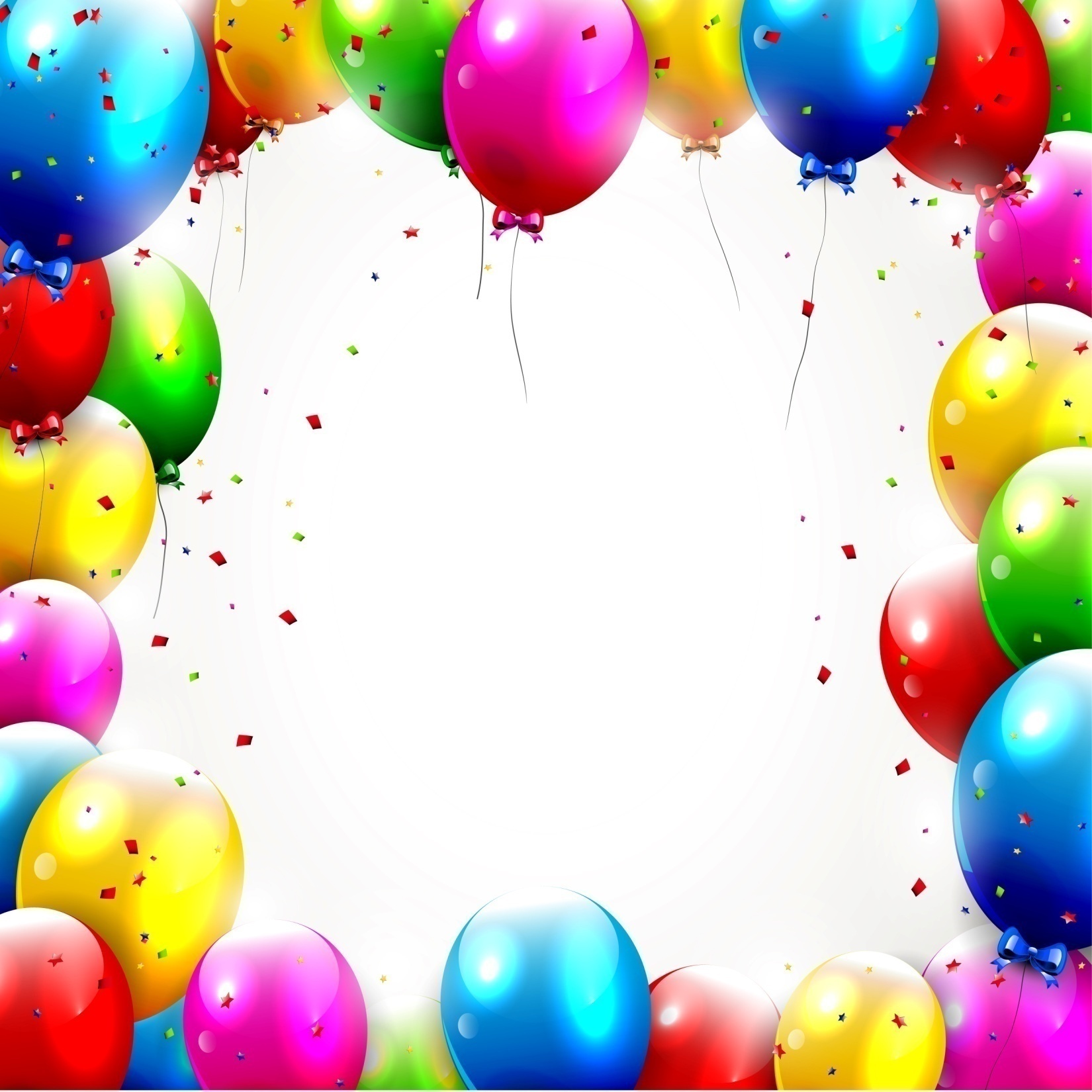 КЛОУНЫ В ГОСТЯХ У САМЫХ МАЛЕНЬКИХ…
ГРУППА №2
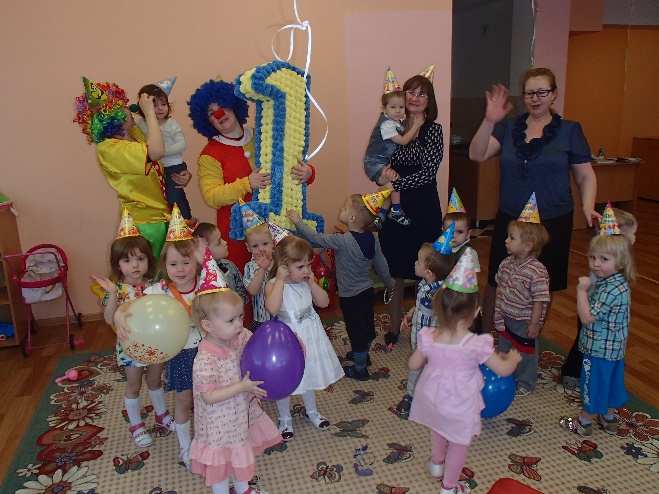 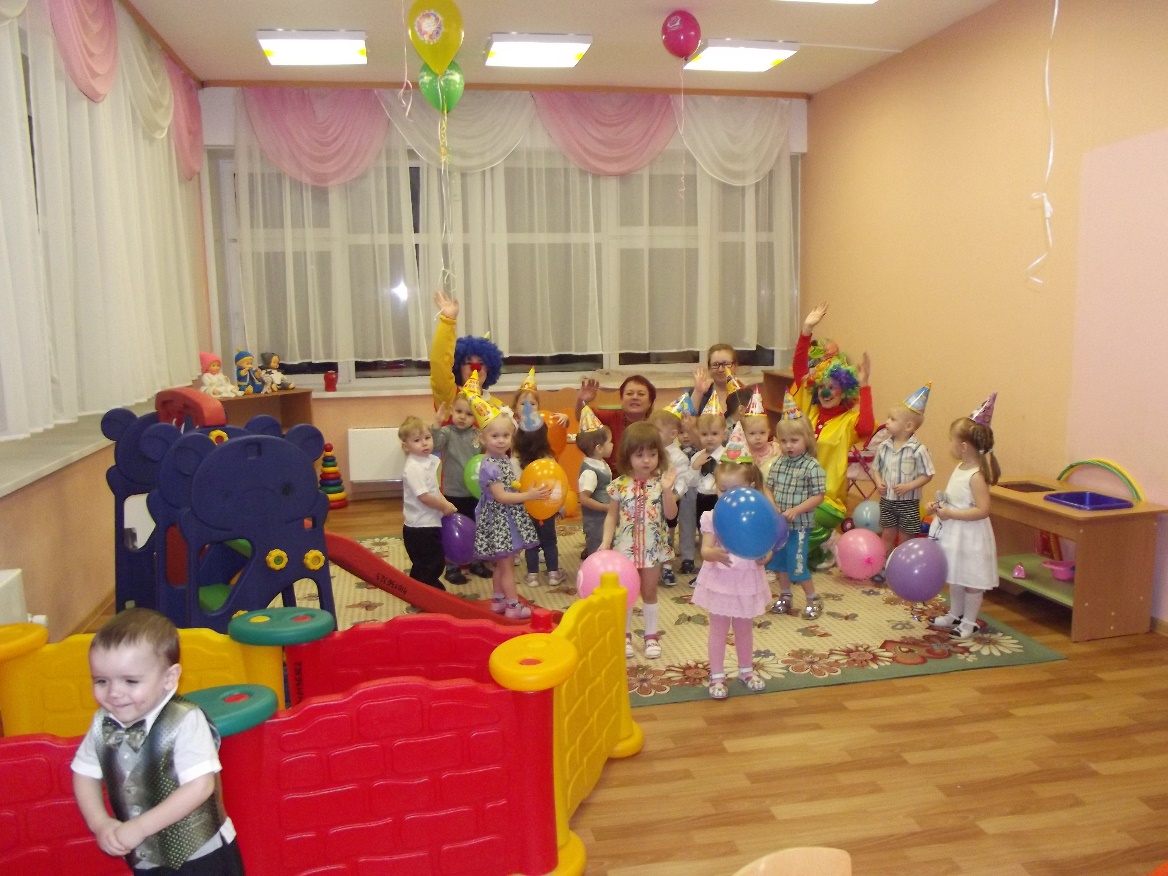 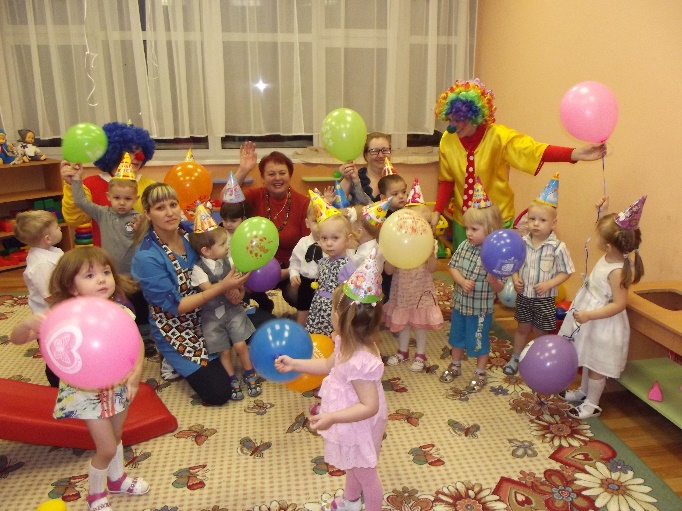 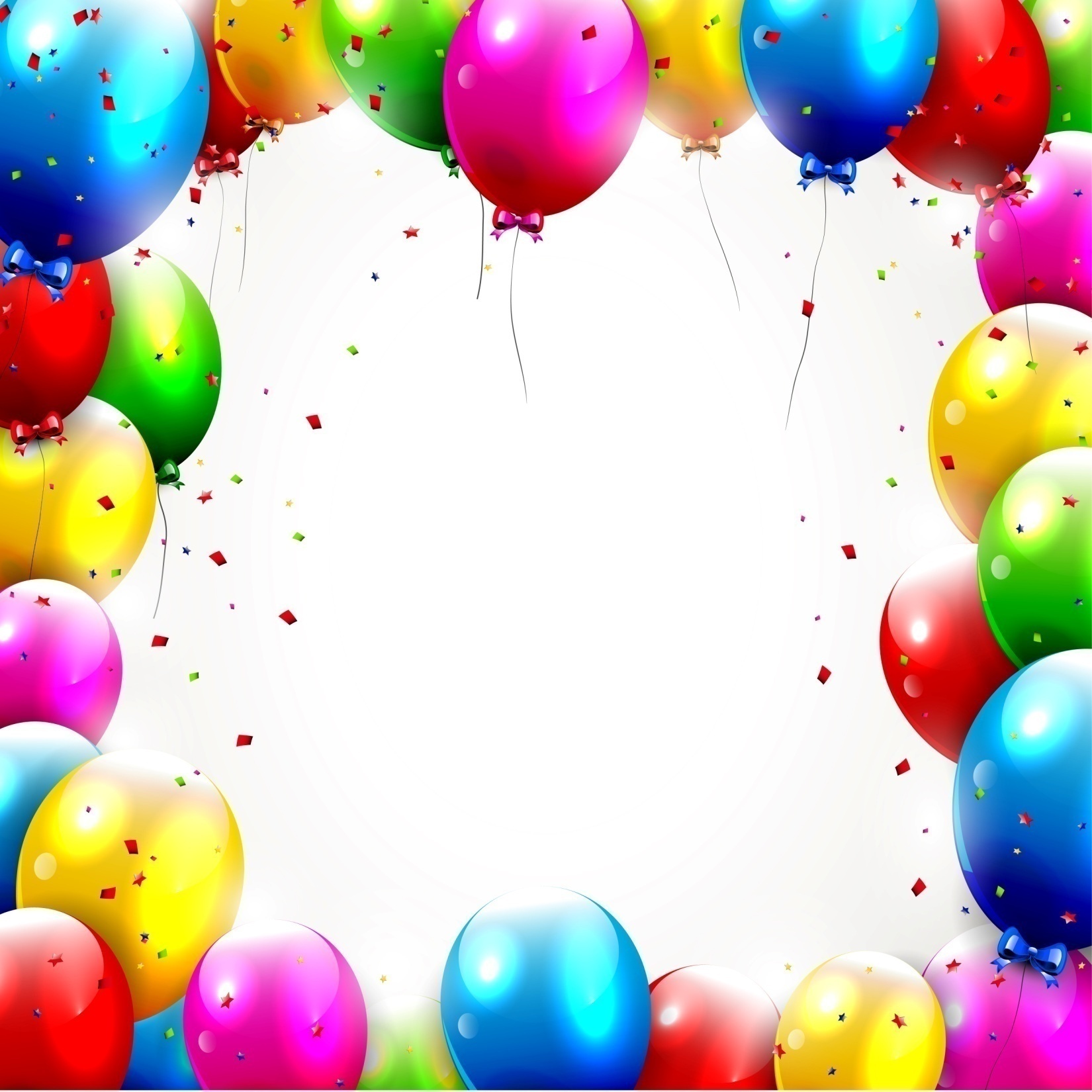 КЛОУНЫ В ГОСТЯХ У РЕБЯТ
ГРУППА №3
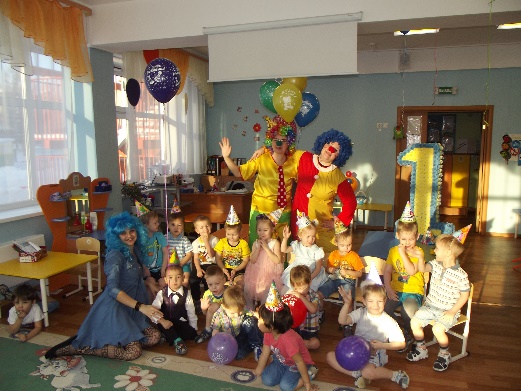 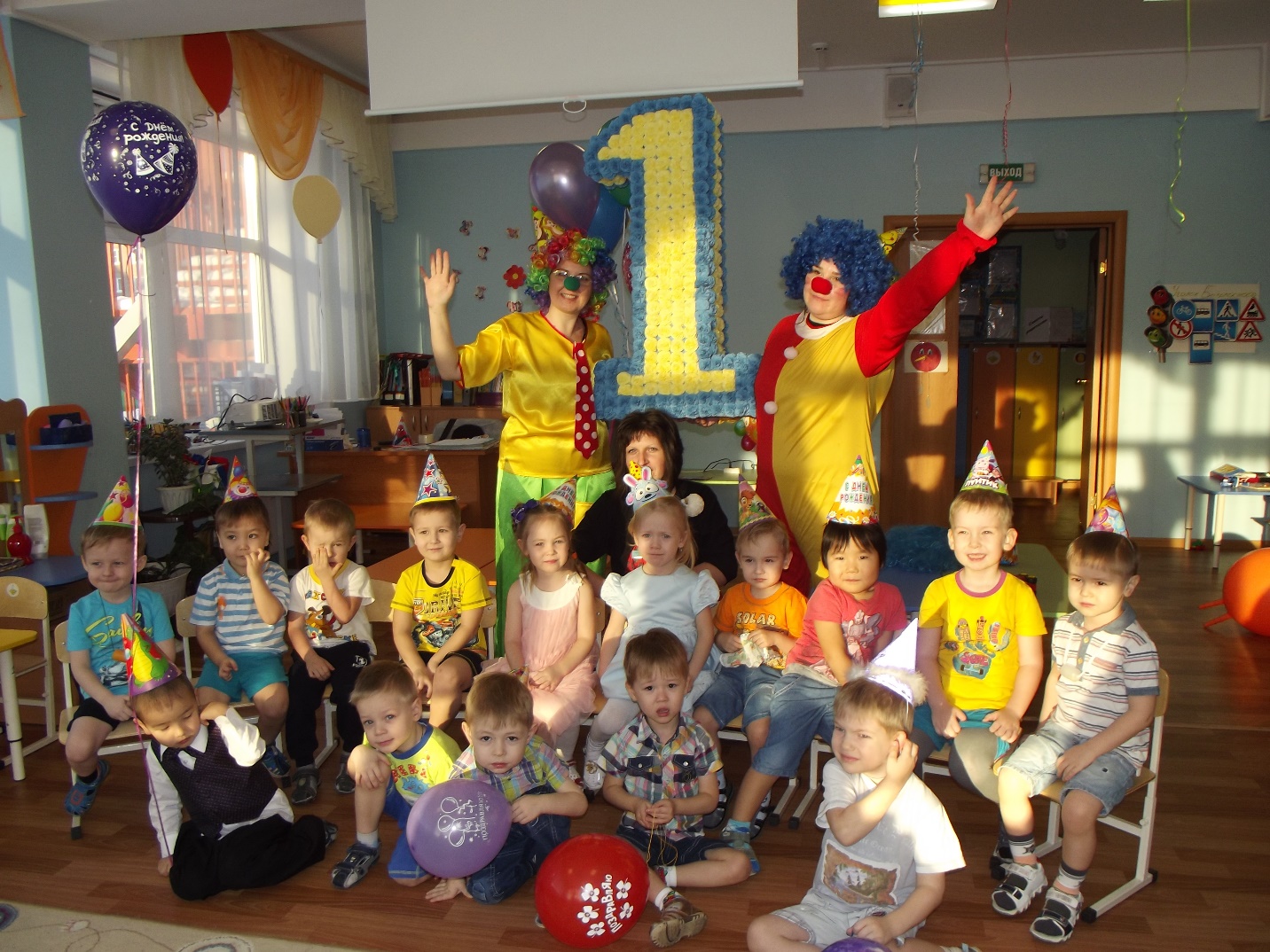 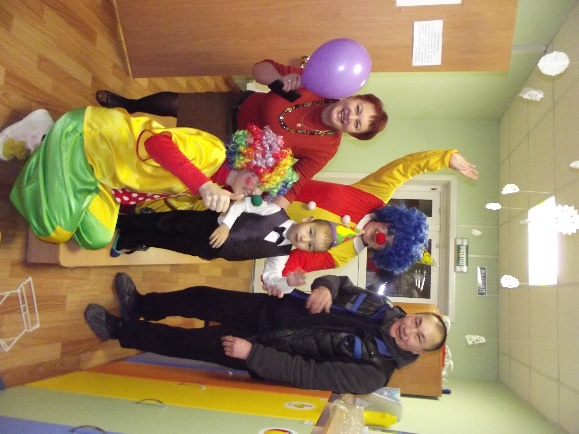 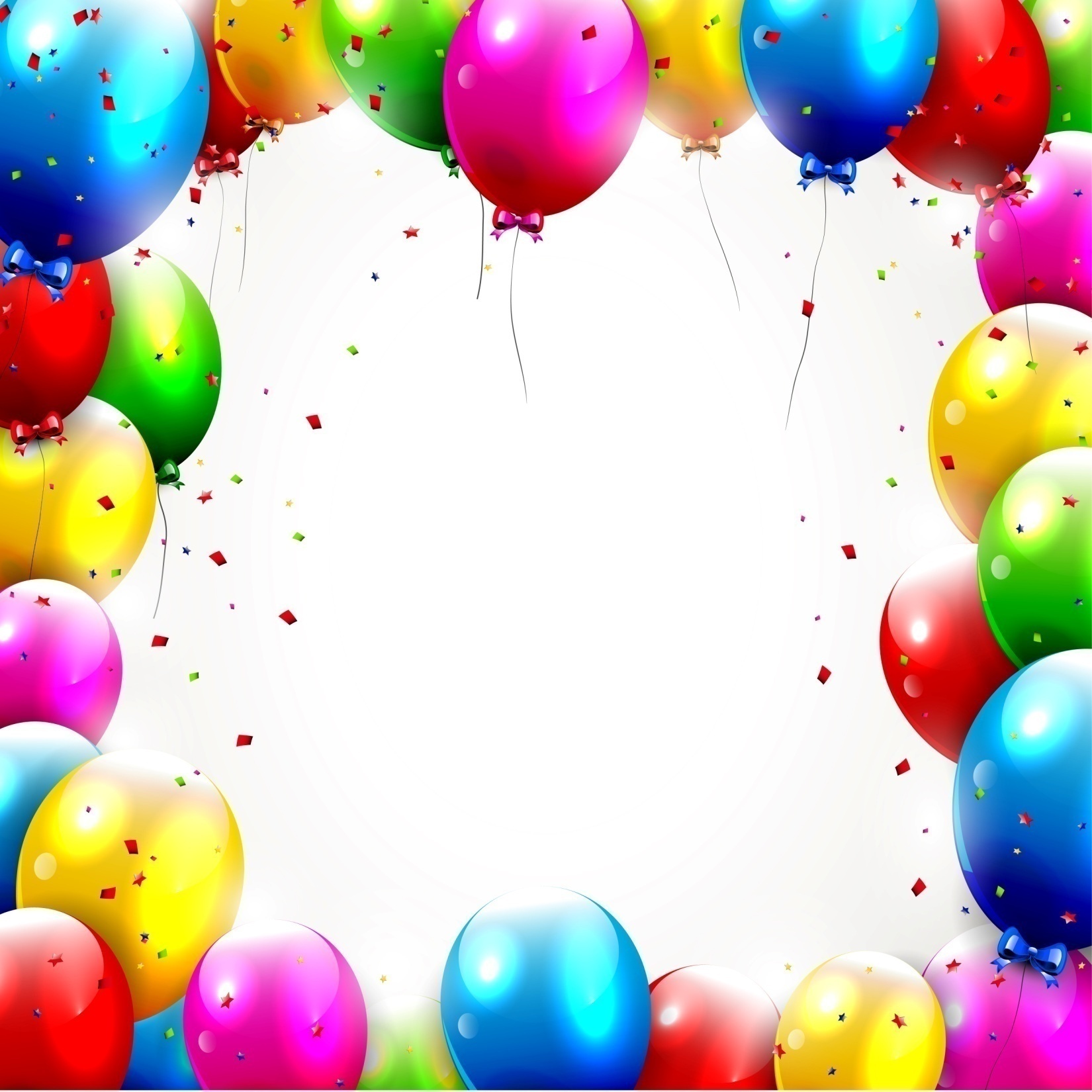 КЛОУНЫ В ГОСТЯХ У РЕБЯТ
ГРУППА №4
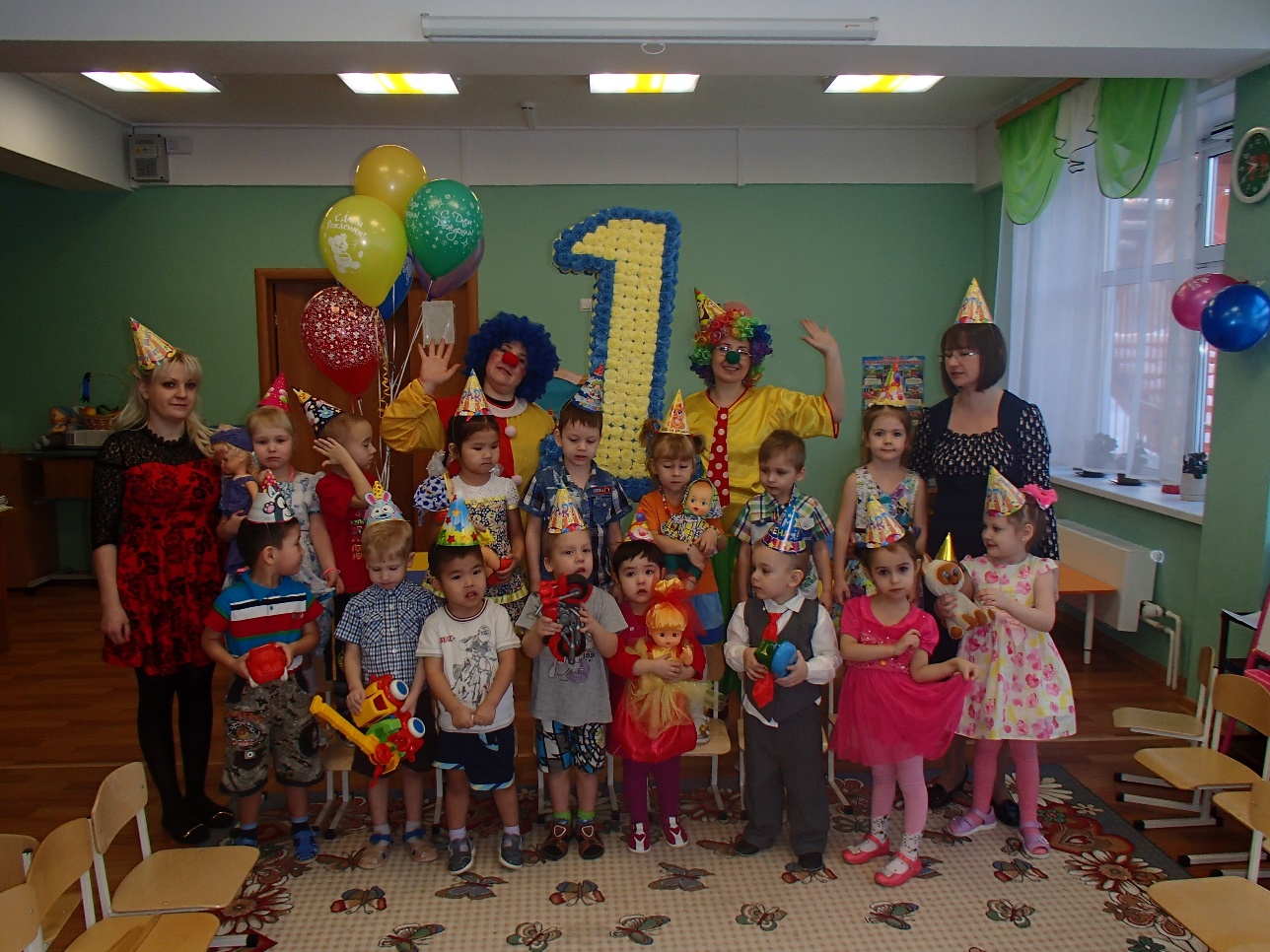 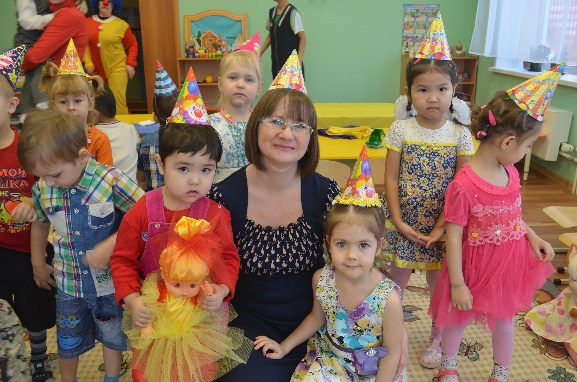 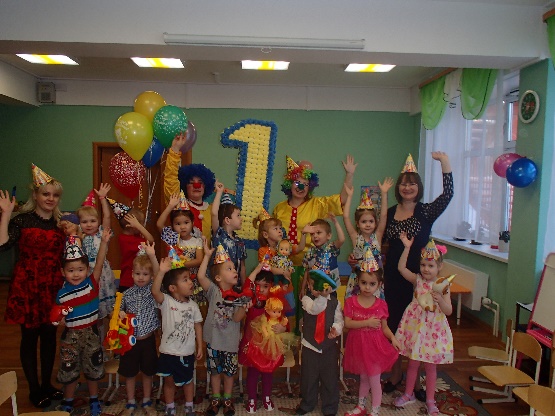 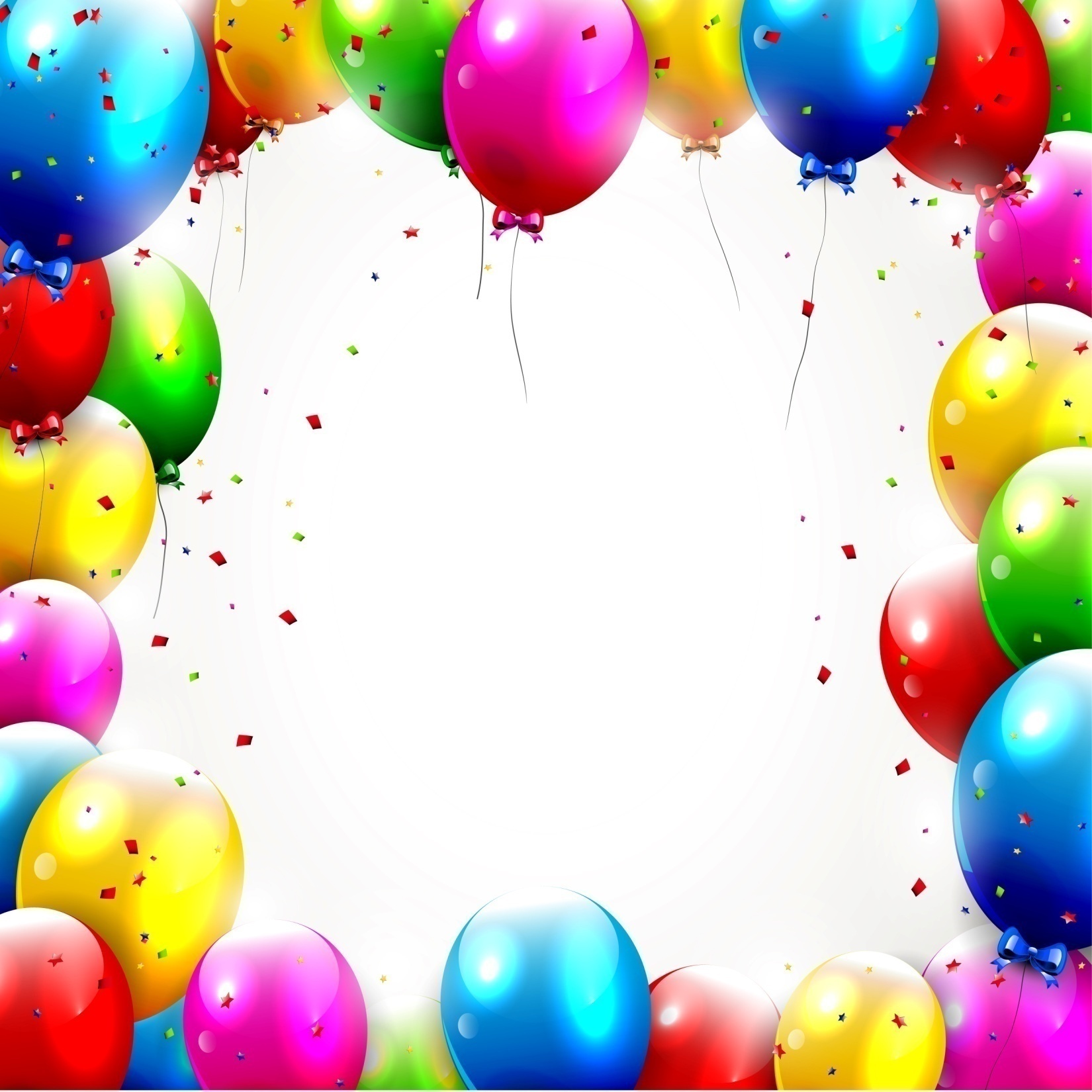 КЛОУНЫ В ГОСТЯХ У РЕБЯТ
ГРУППА №5
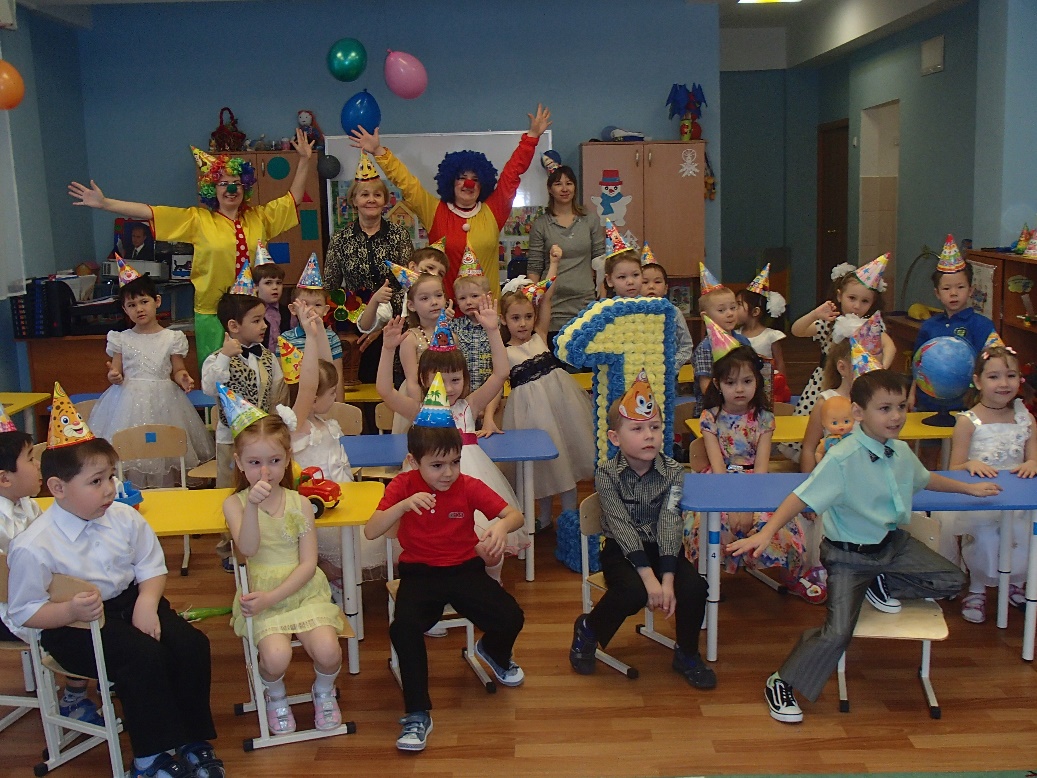 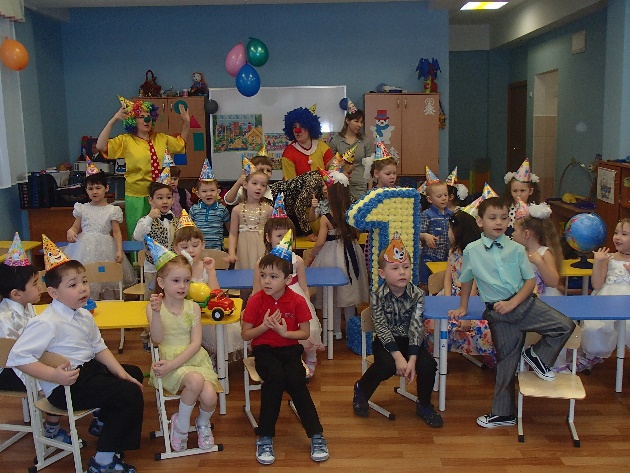 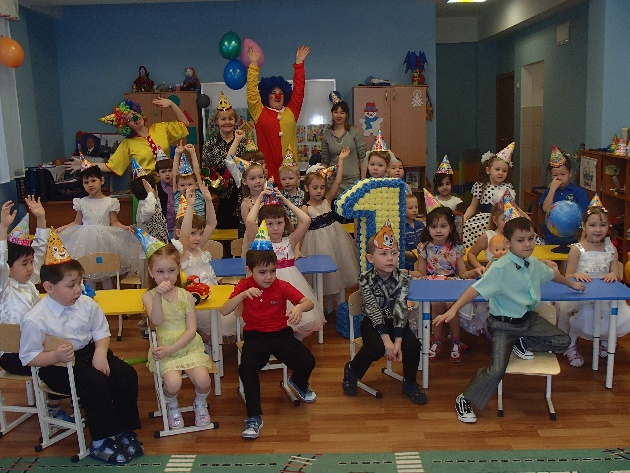 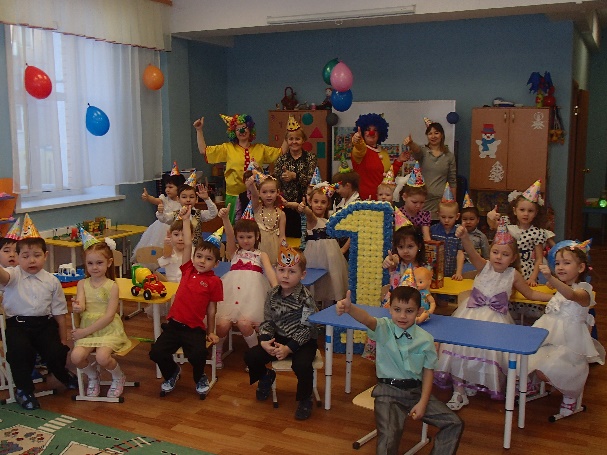 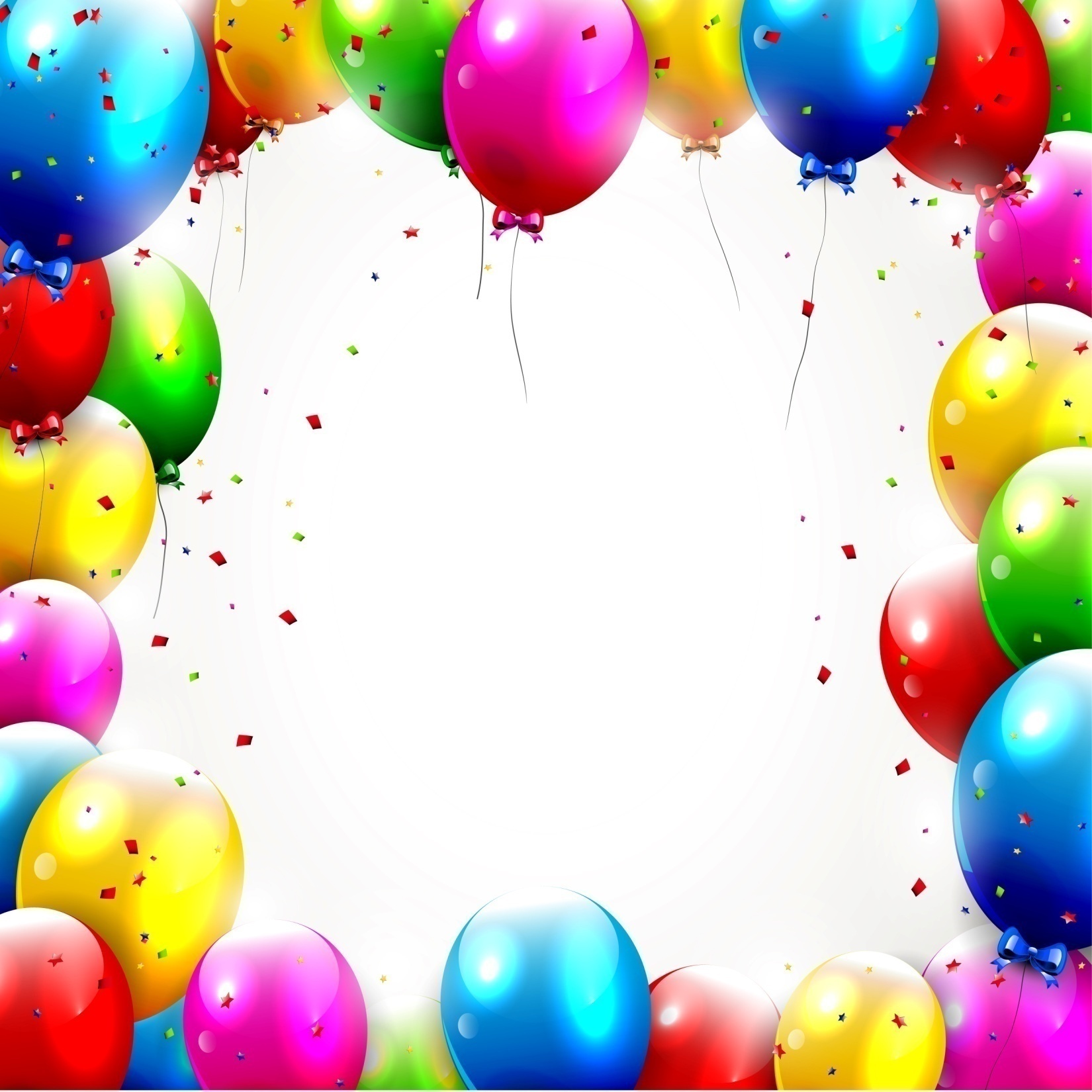 КЛОУНЫ В ГОСТЯХ У РЕБЯТ
ГРУППА №6
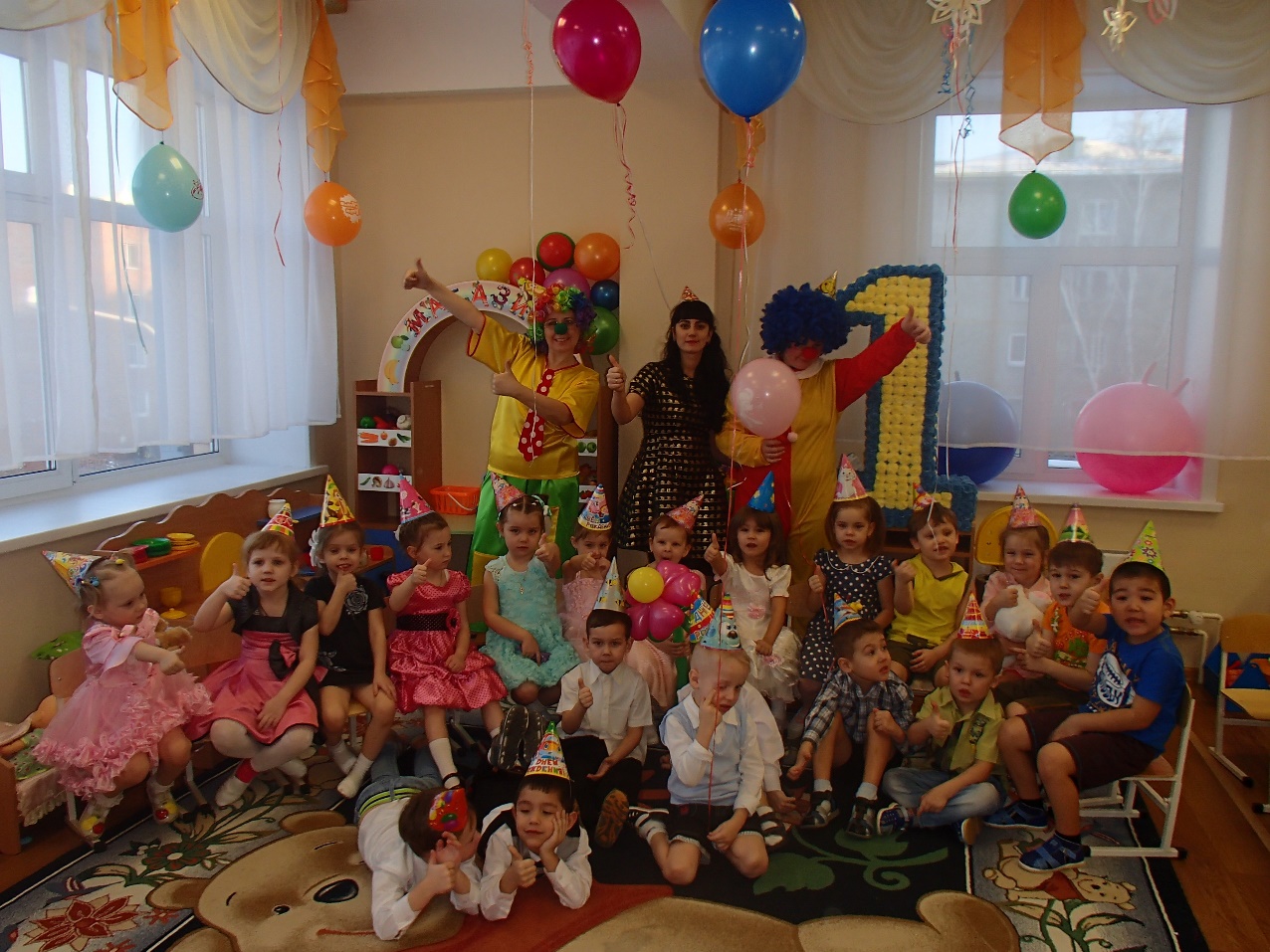 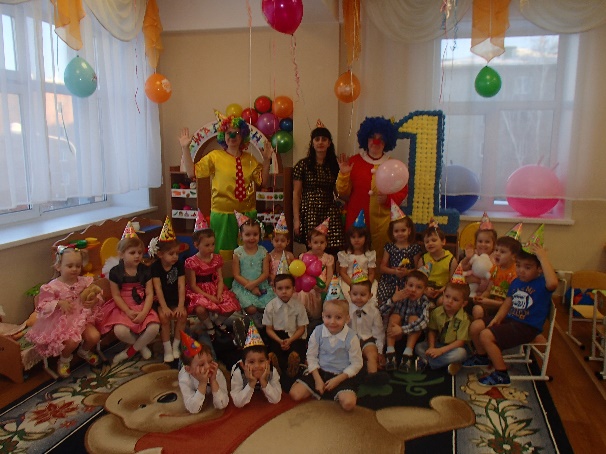 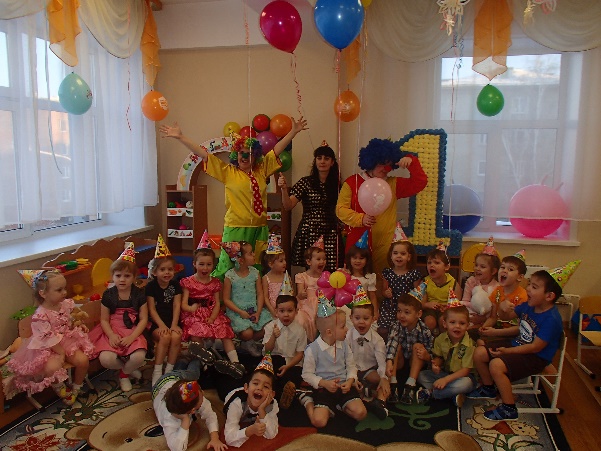 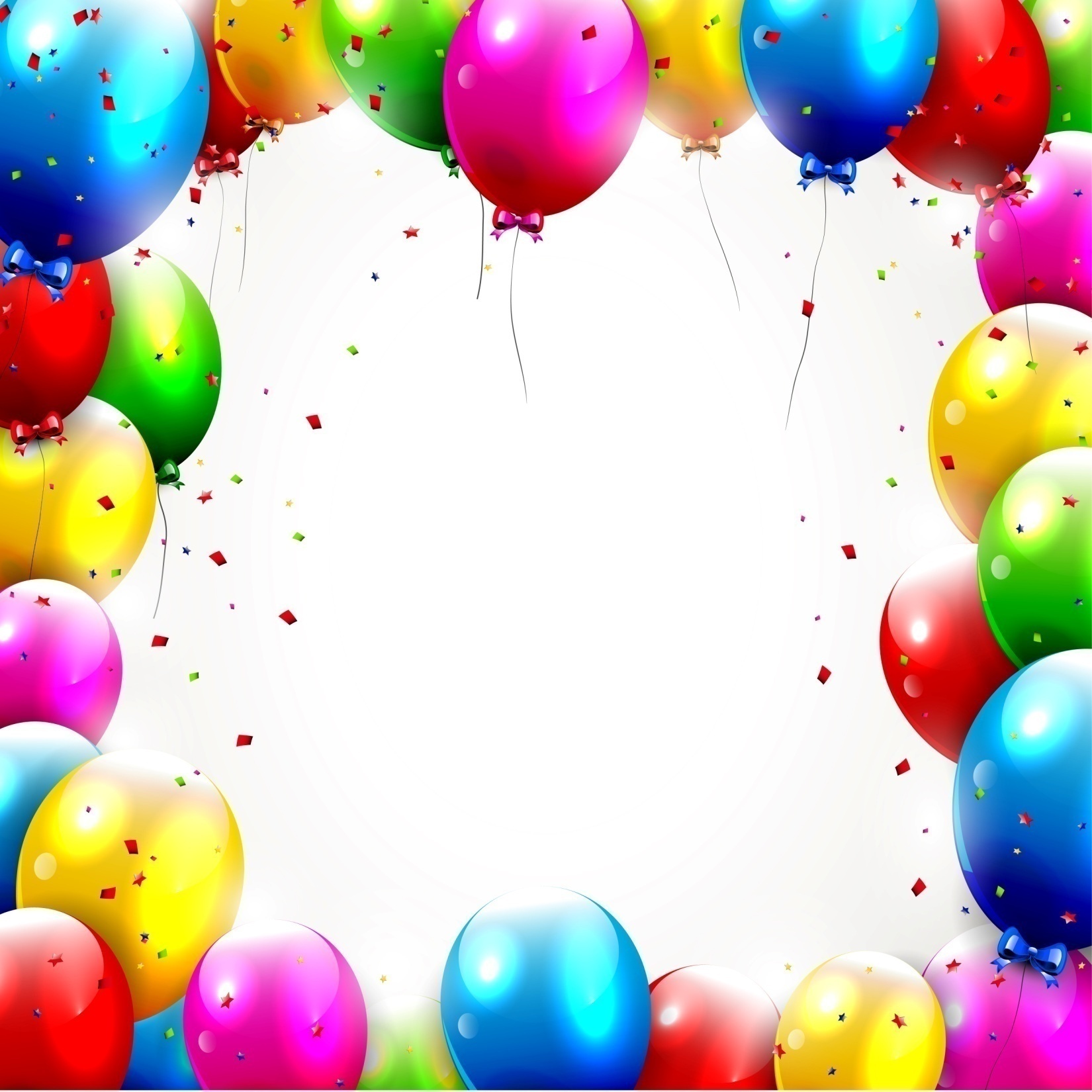 КЛОУНЫ В ГОСТЯХ У РЕБЯТ
ГРУППА №7
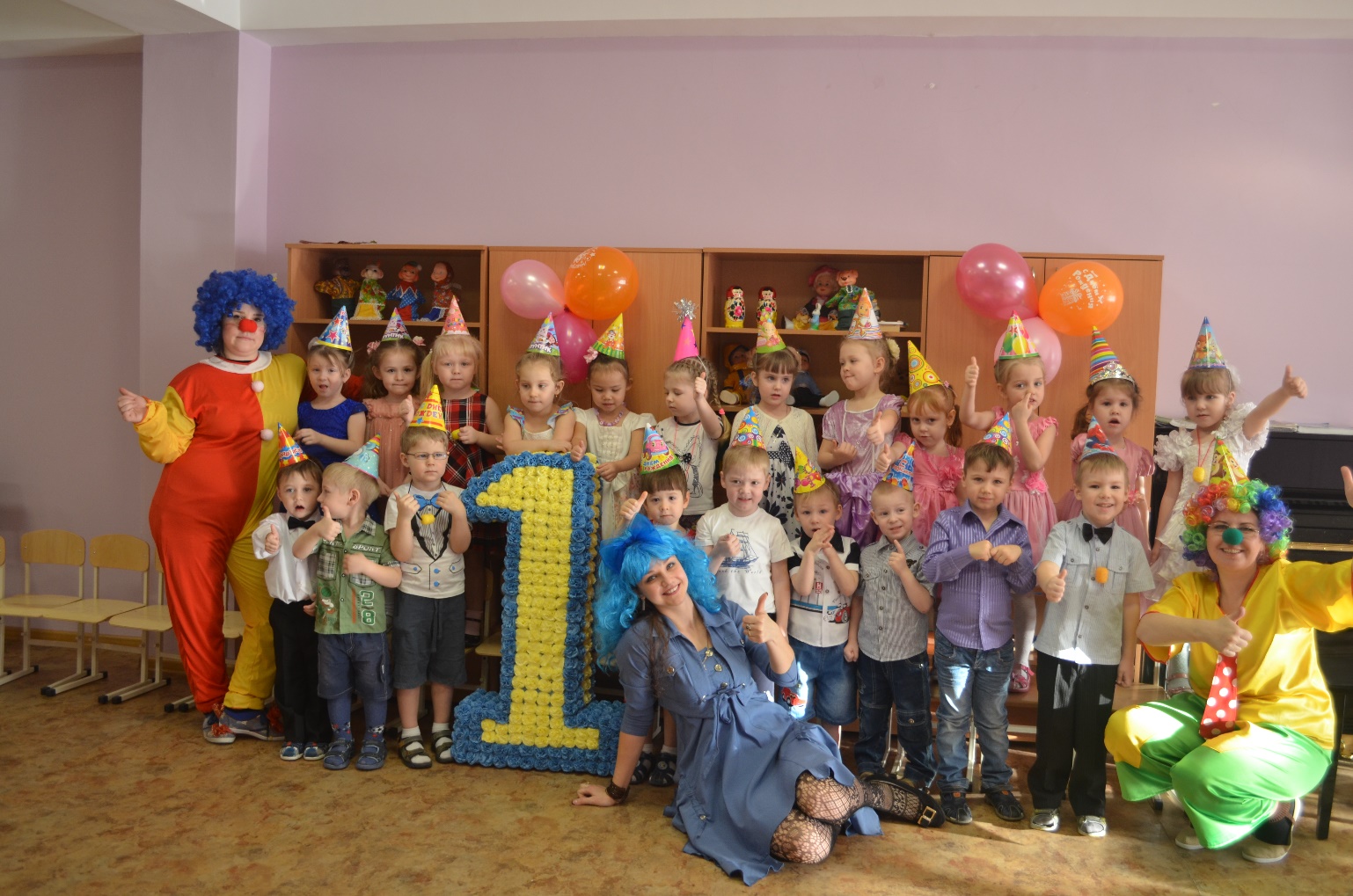 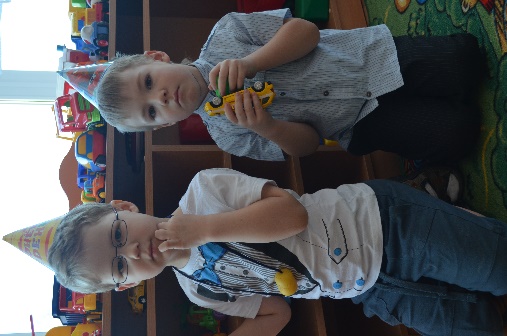 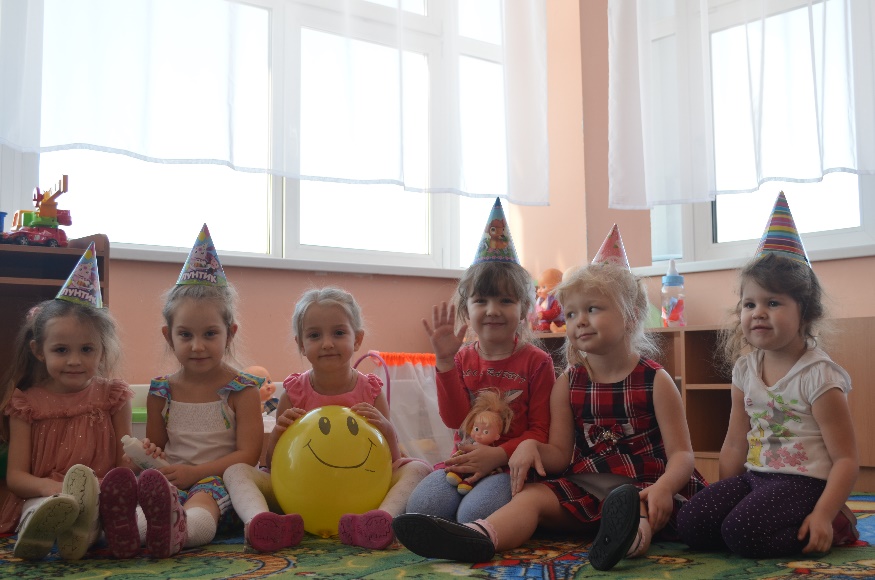 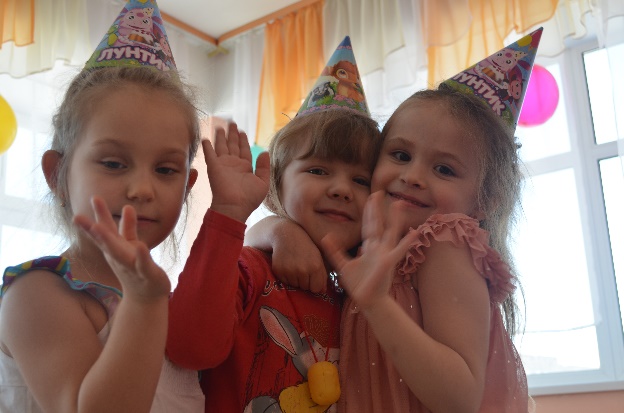 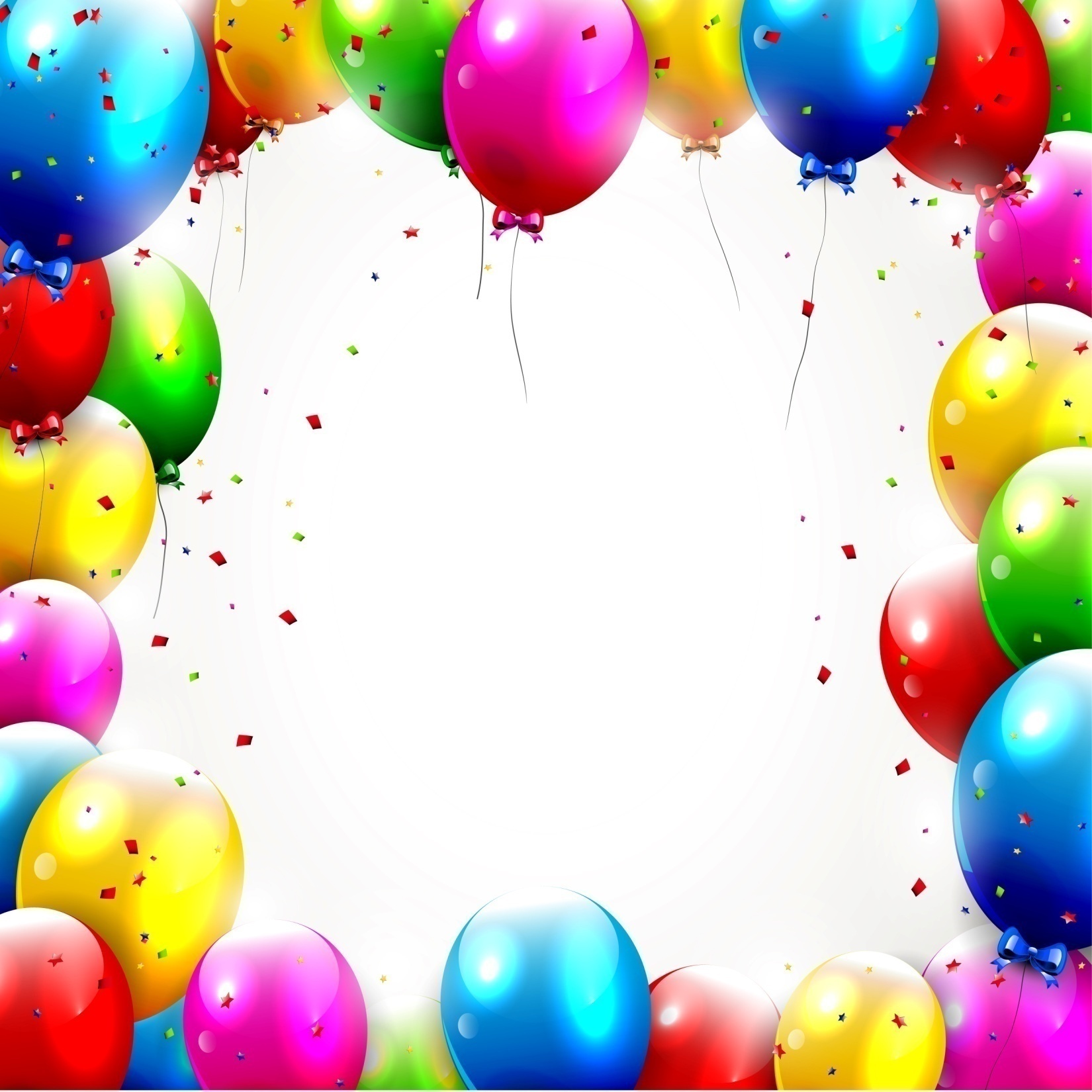 КЛОУНЫ В ГОСТЯХ У РЕБЯТ
ГРУППА №8
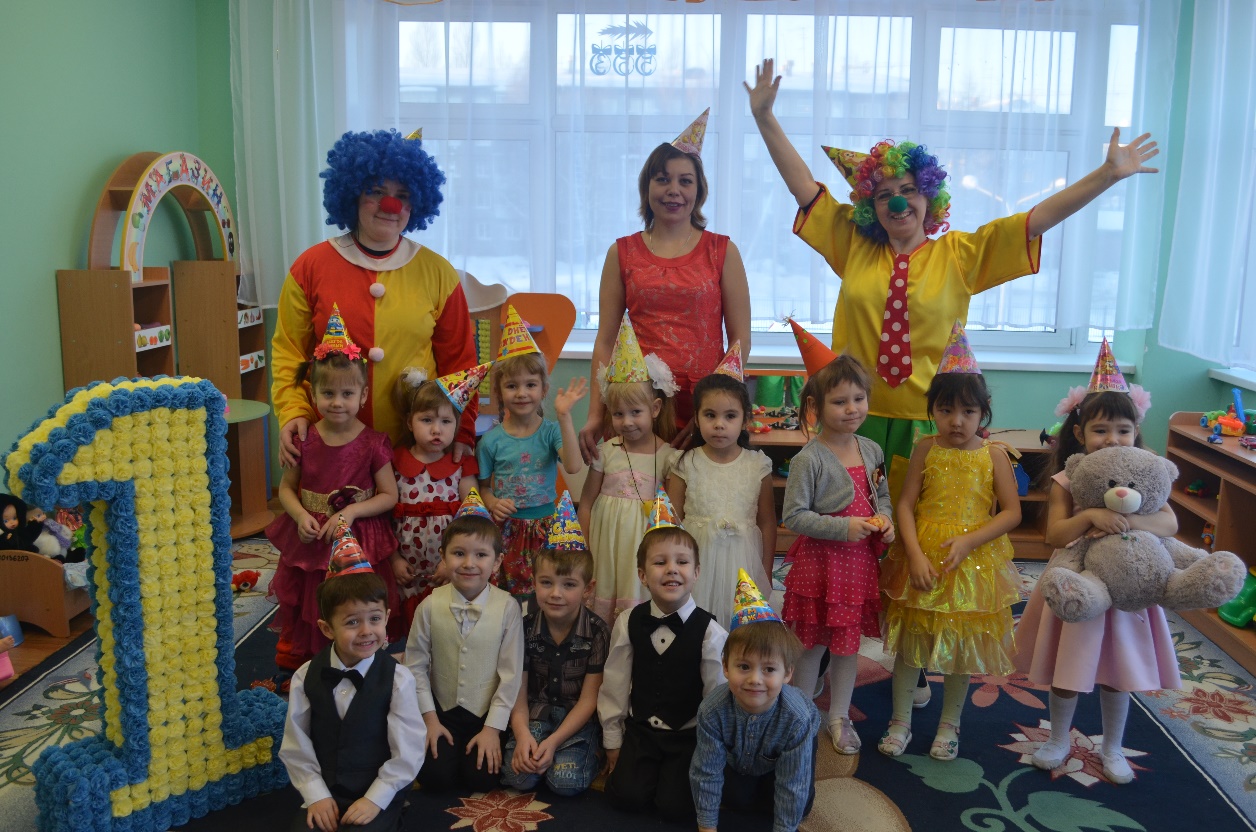 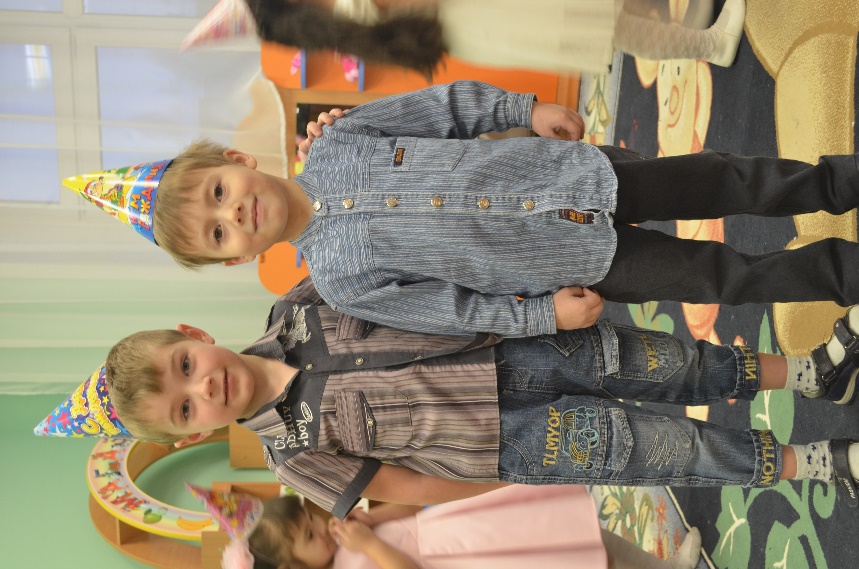 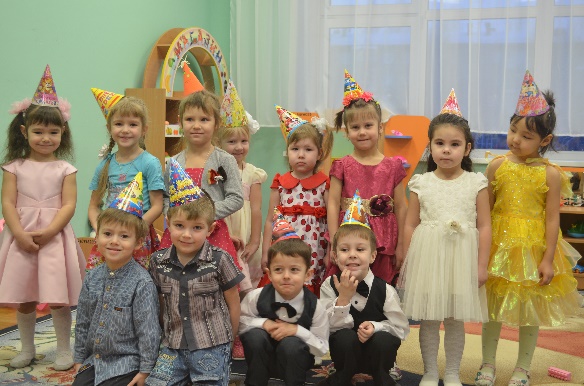 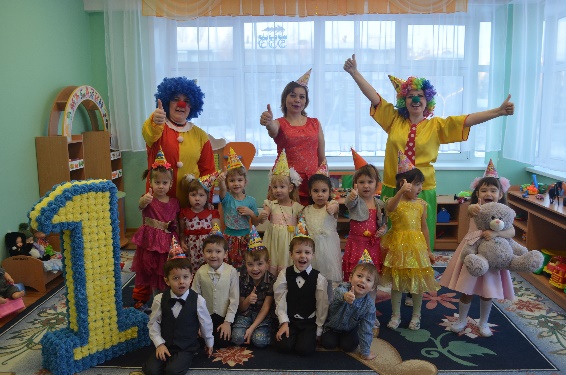 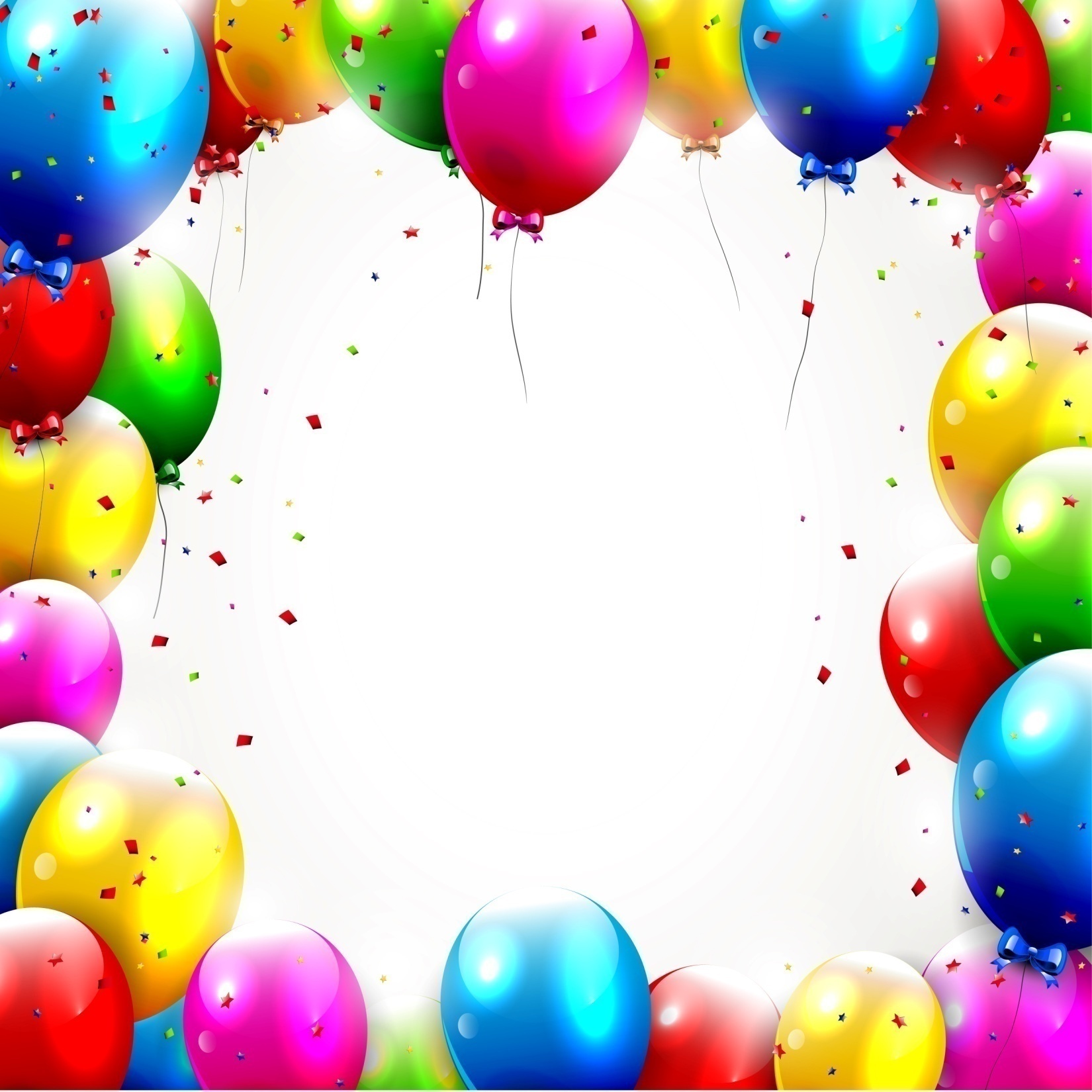 КЛОУНЫ В ГОСТЯХ У РЕБЯТ
ГРУППА №9
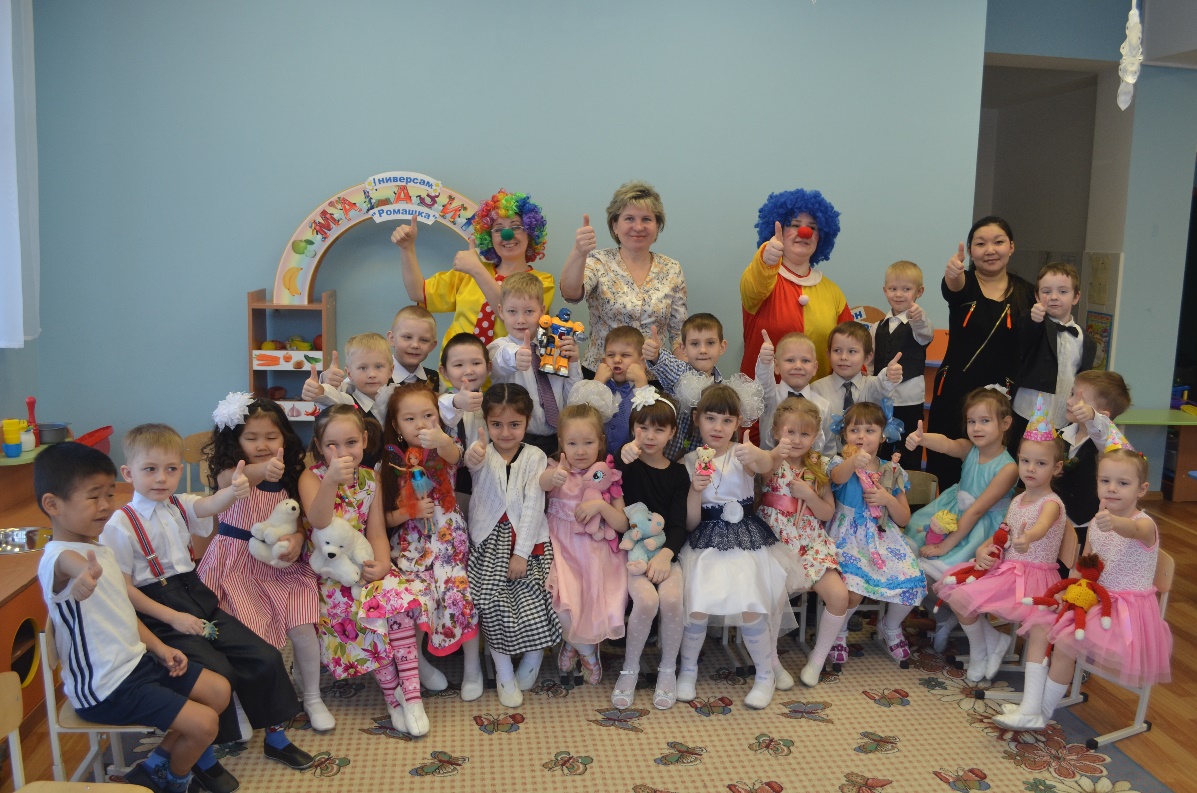 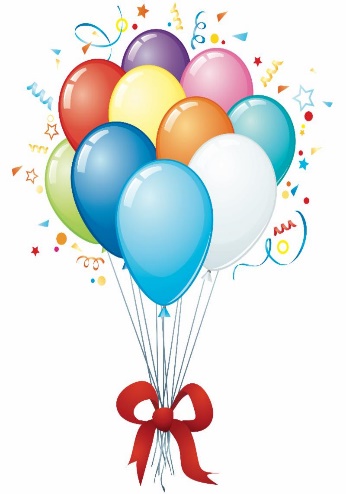 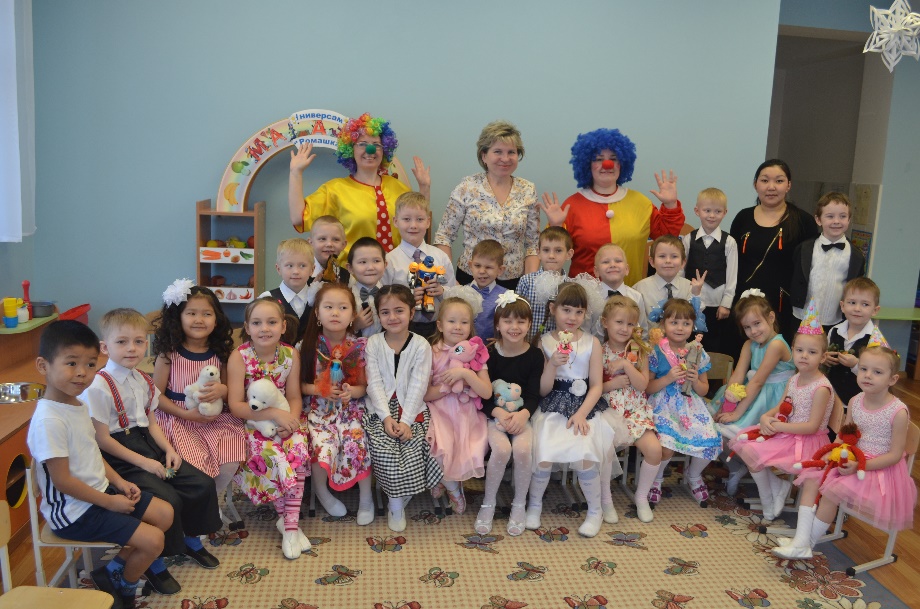 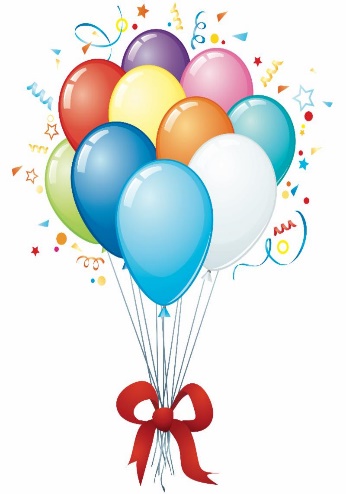 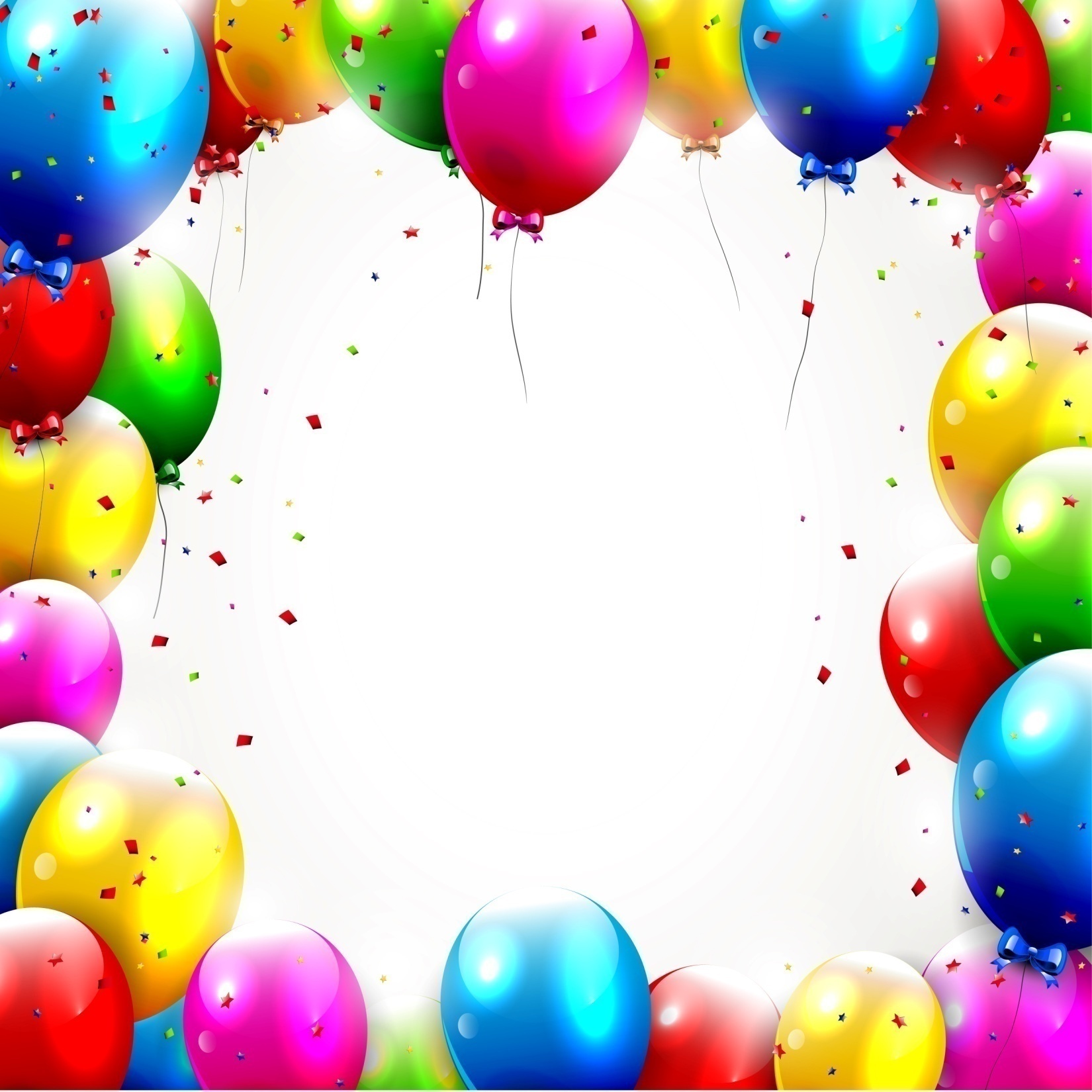 КЛОУНЫ В ГОСТЯХ У РЕБЯТ
ГРУППА №10
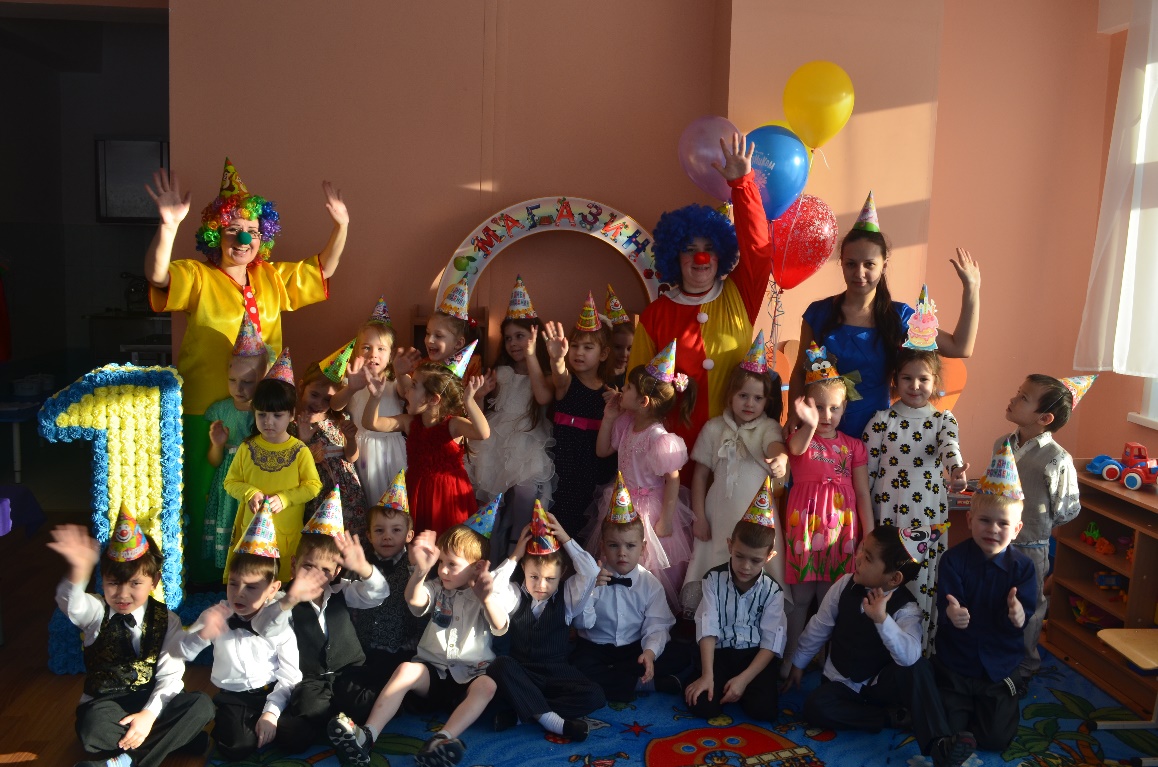 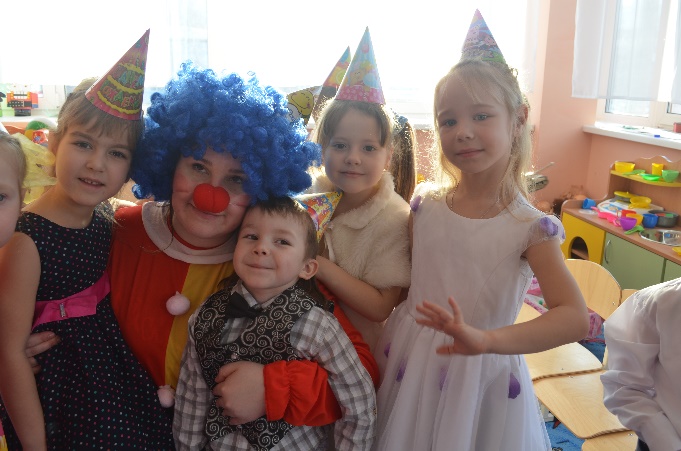 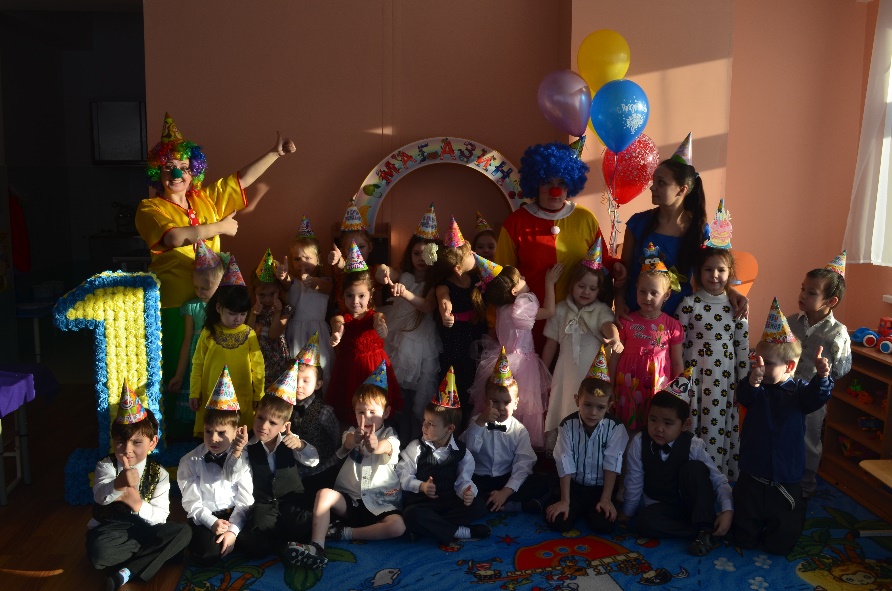 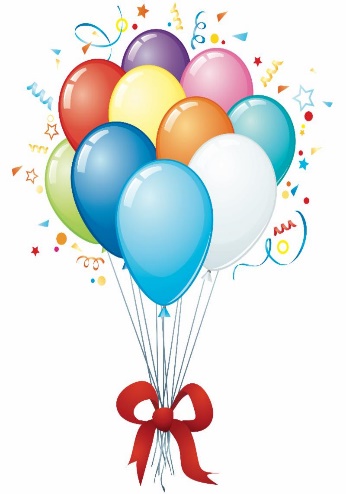 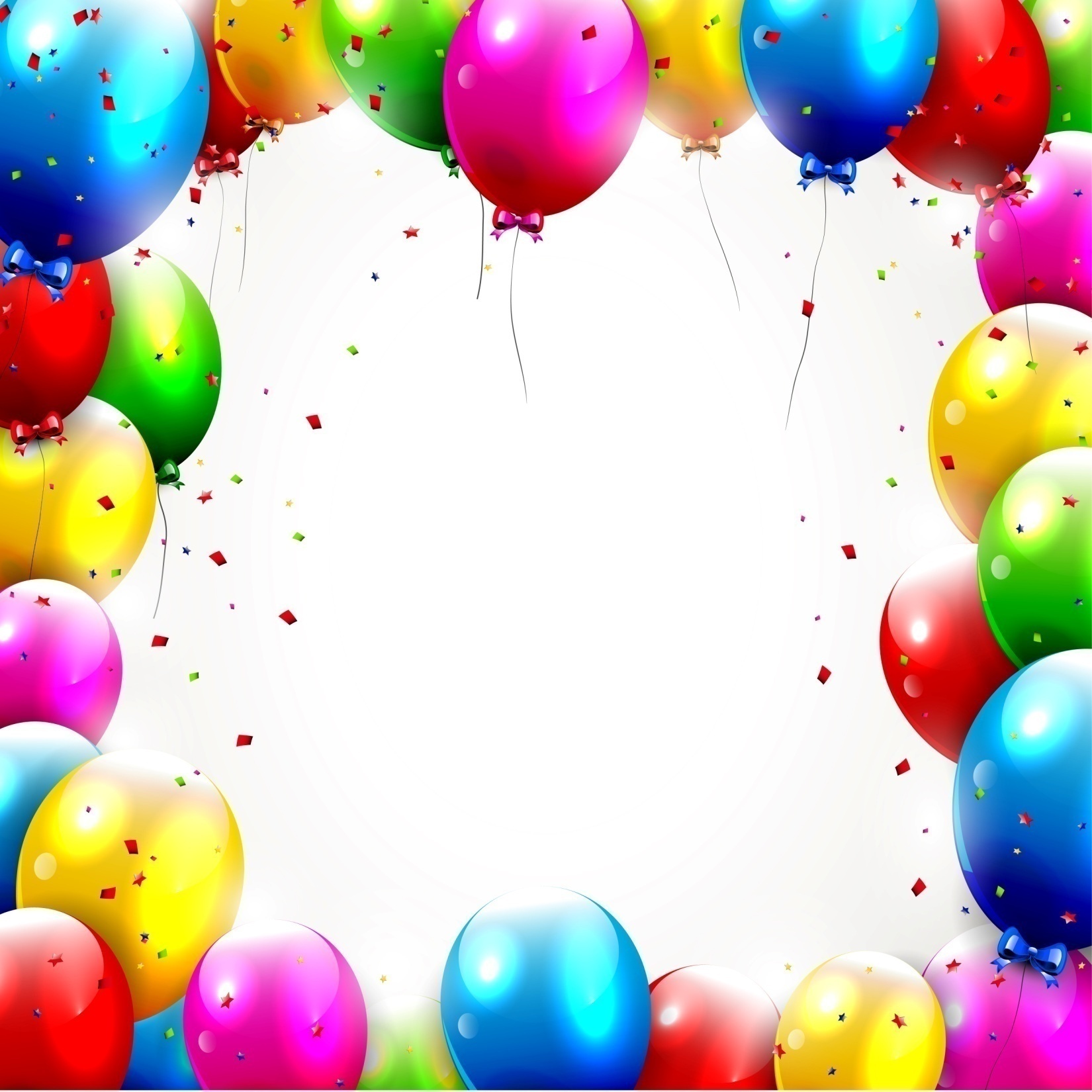 КЛОУНЫ В ГОСТЯХ У РЕБЯТ…
ГРУППА №11
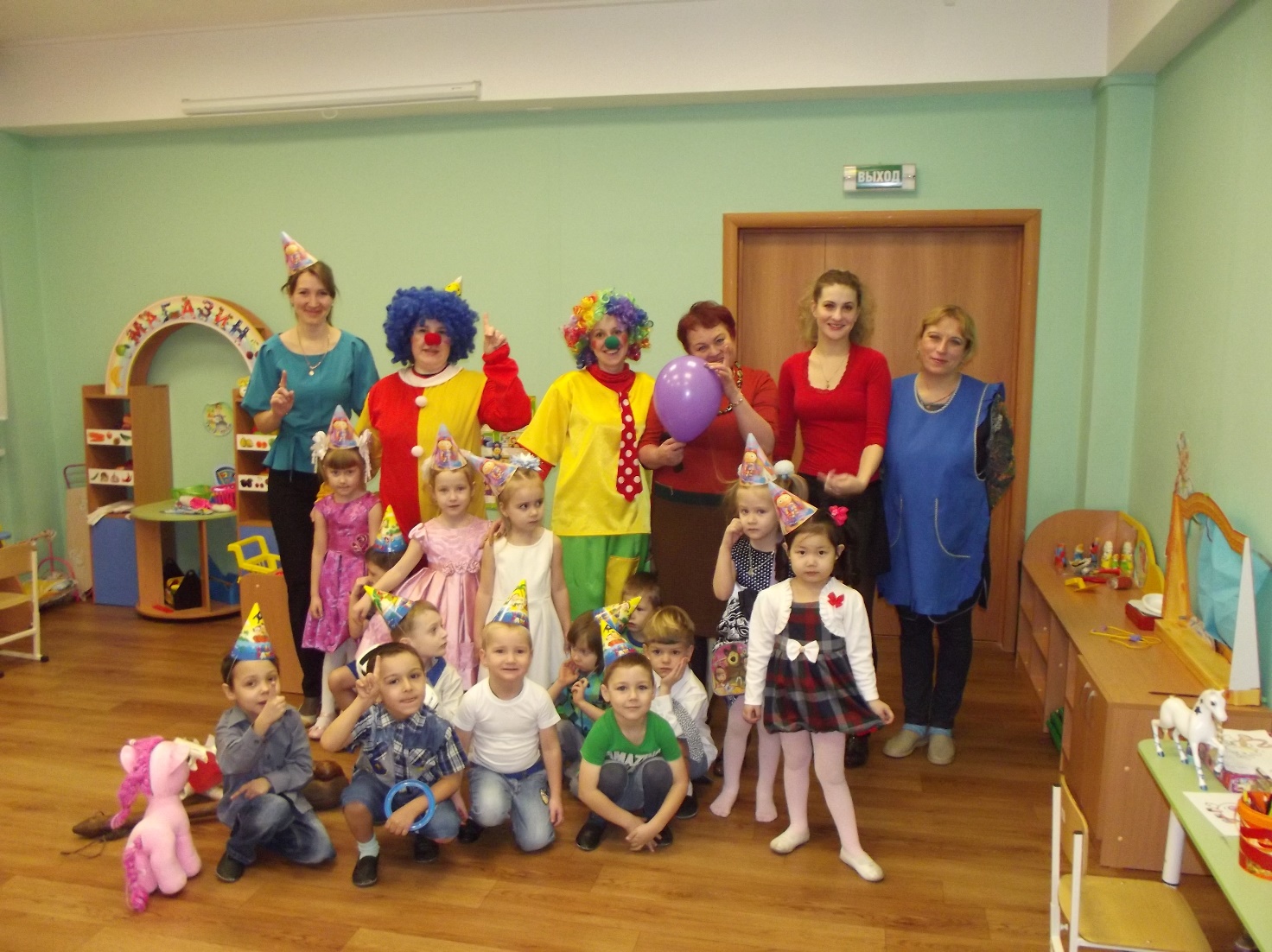 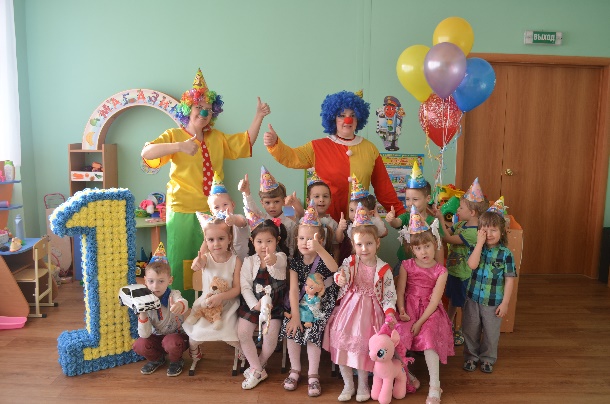 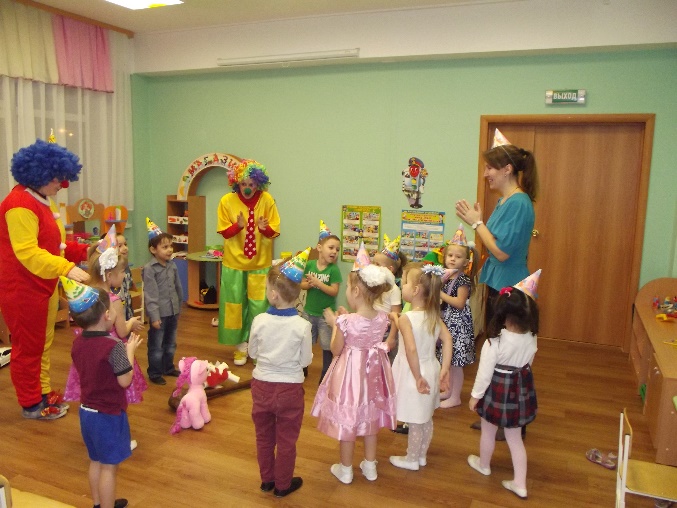 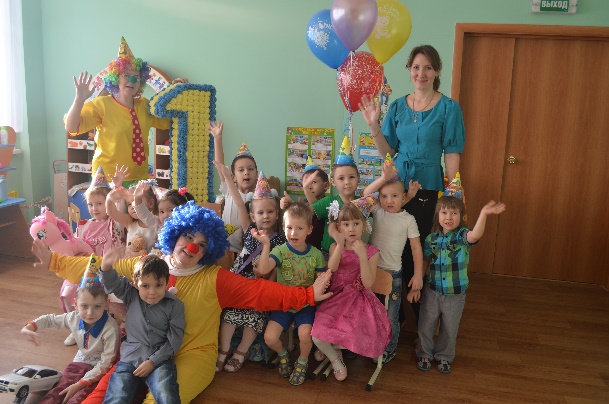 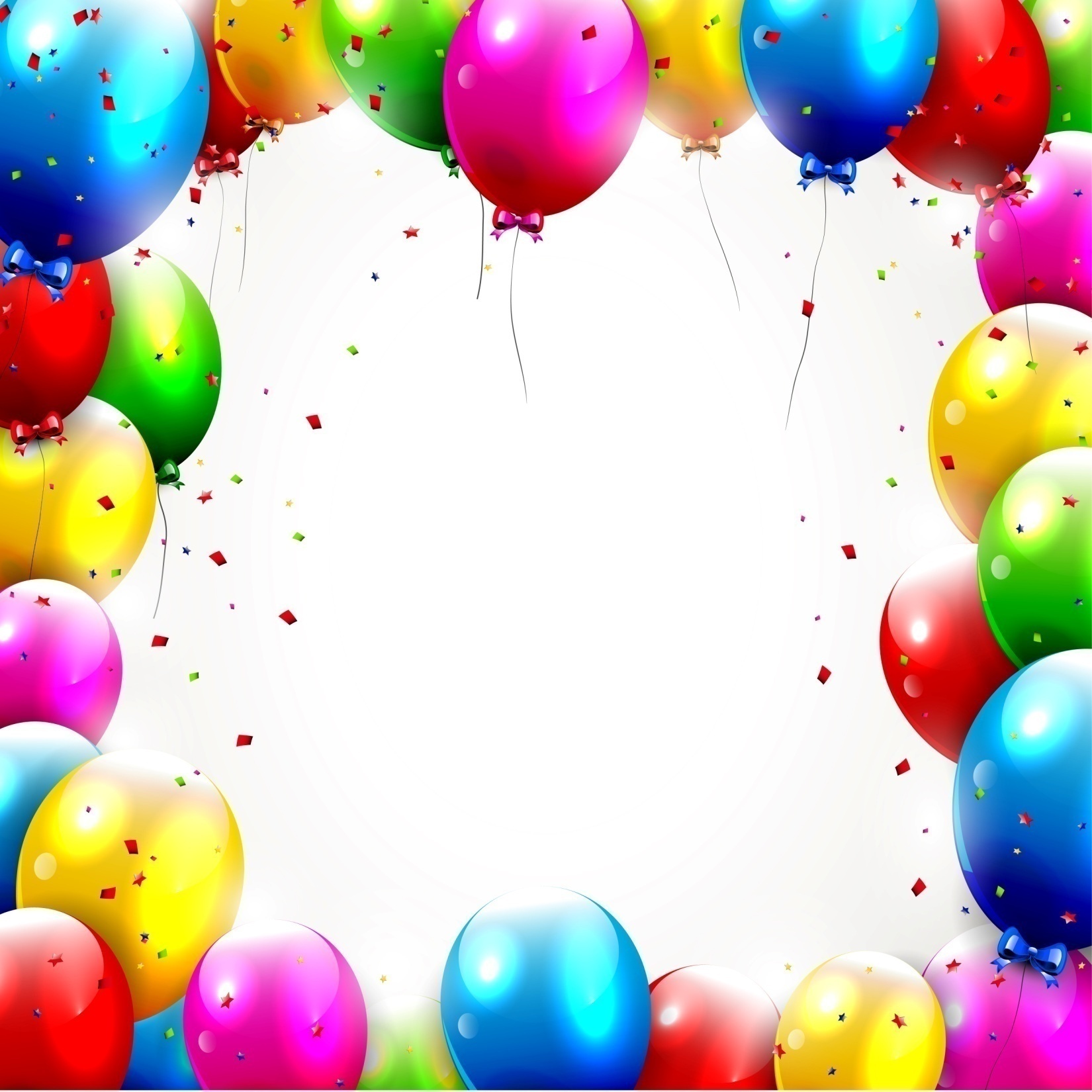 КАРАВАЙ, КАРАВАЙ, КОГО ЛЮБИШЬ - ВЫБИРАЙ…
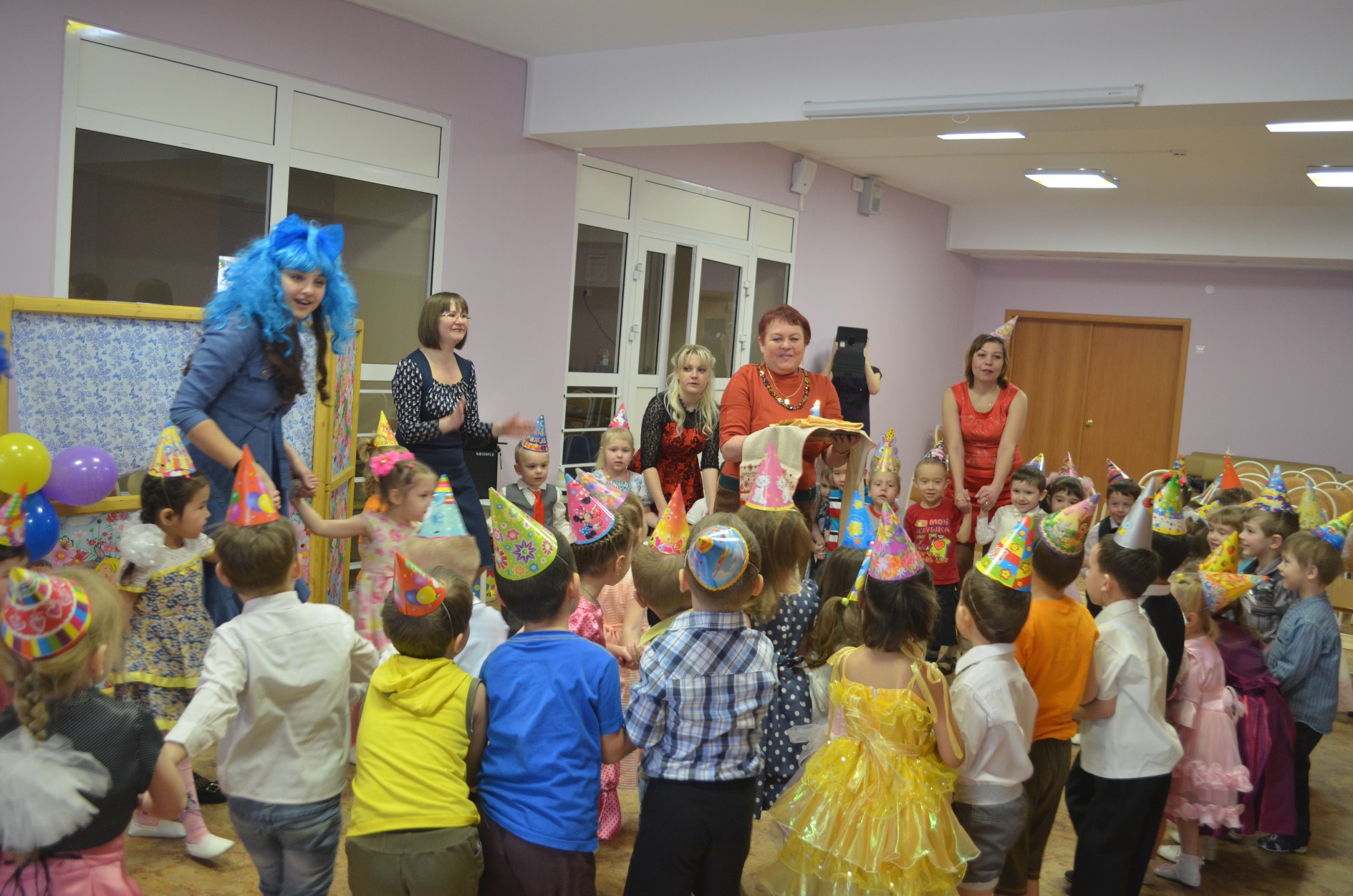 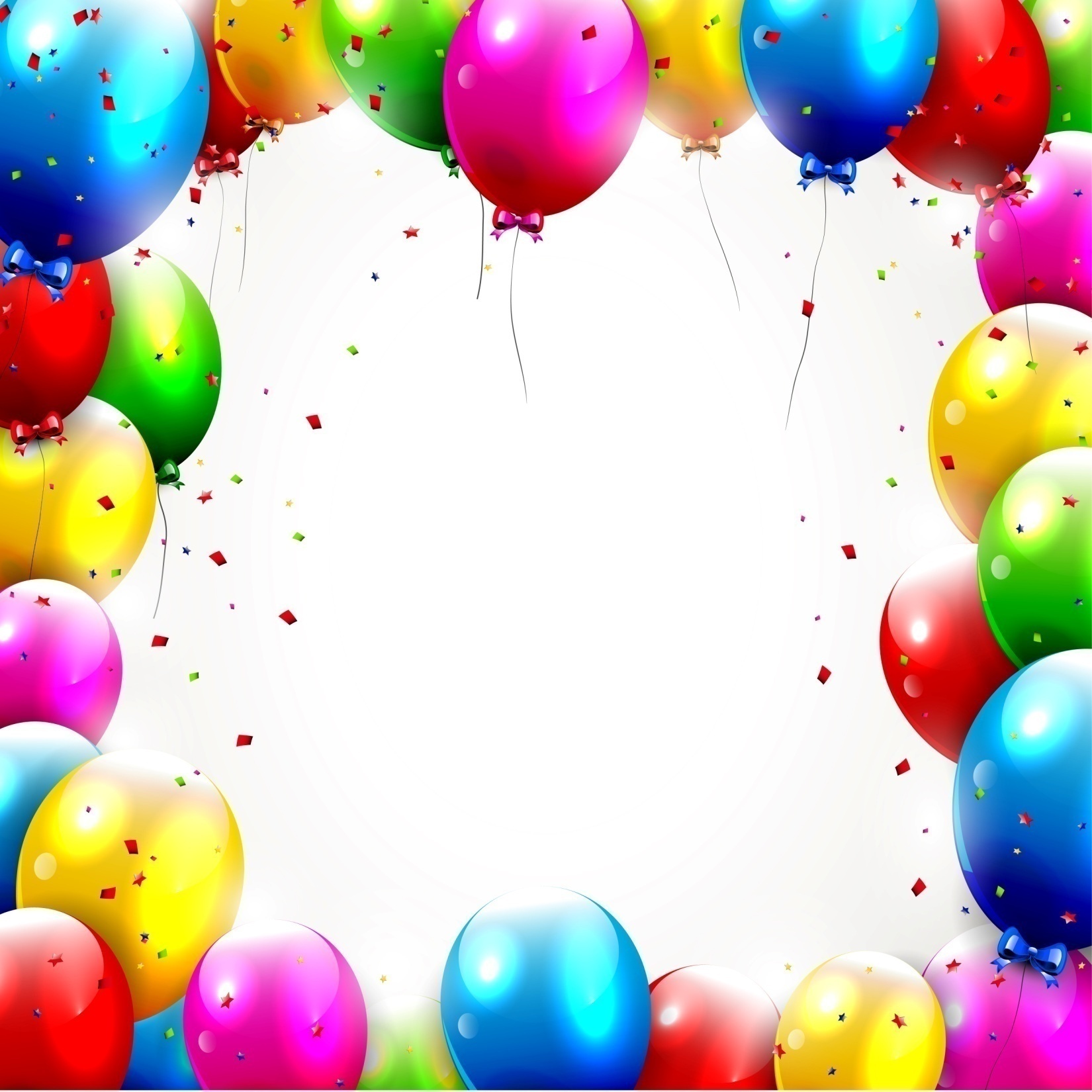 ВЕСЕЛИМСЯ И  ПОЕМ, ОЧЕНЬ ВЕСЕЛО ЖИВЕМ!!!…
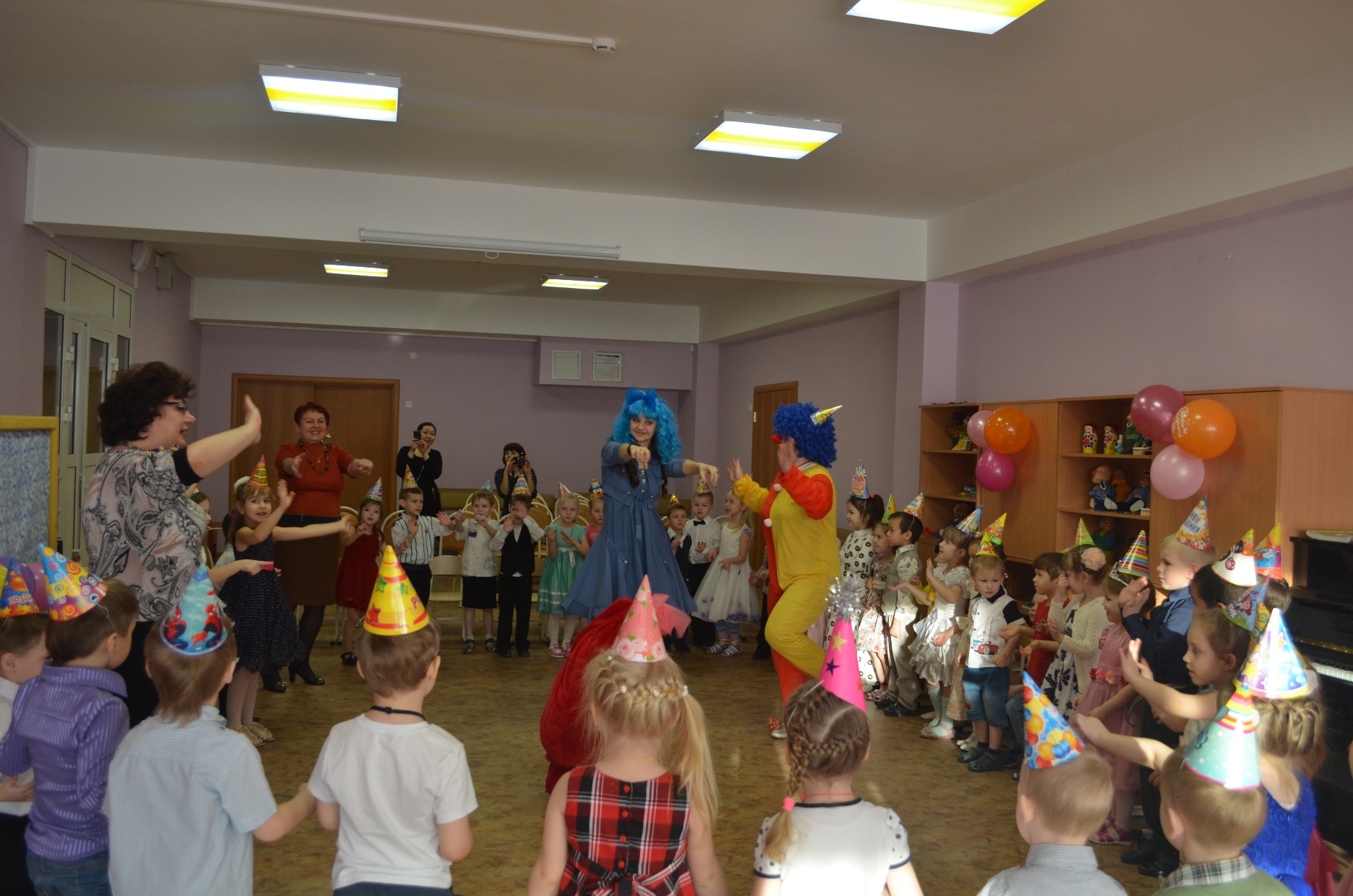 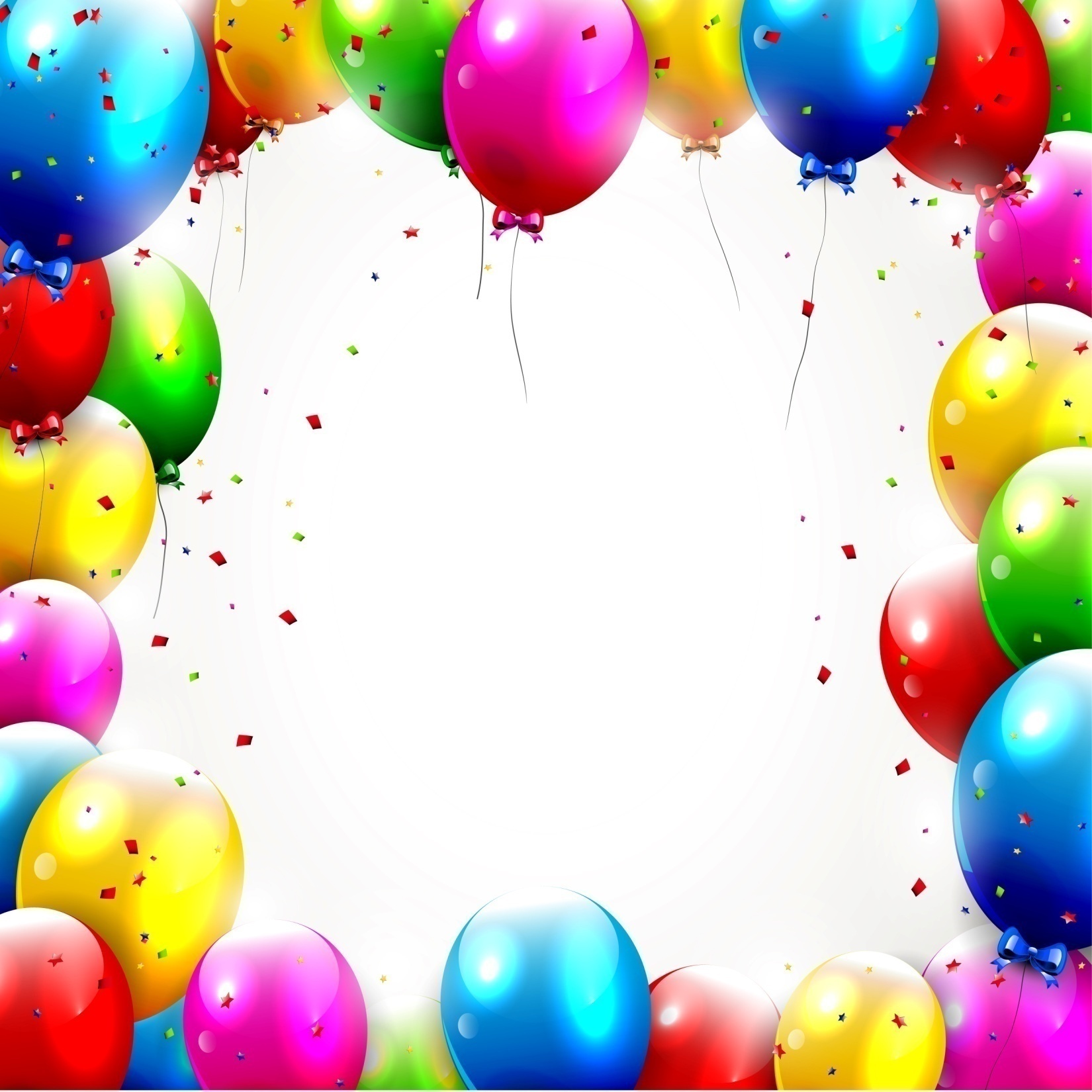 ВЕСЕЛИМСЯ И  ПОЕМ, ОЧЕНЬ ВЕСЕЛО ЖИВЕМ!!!…
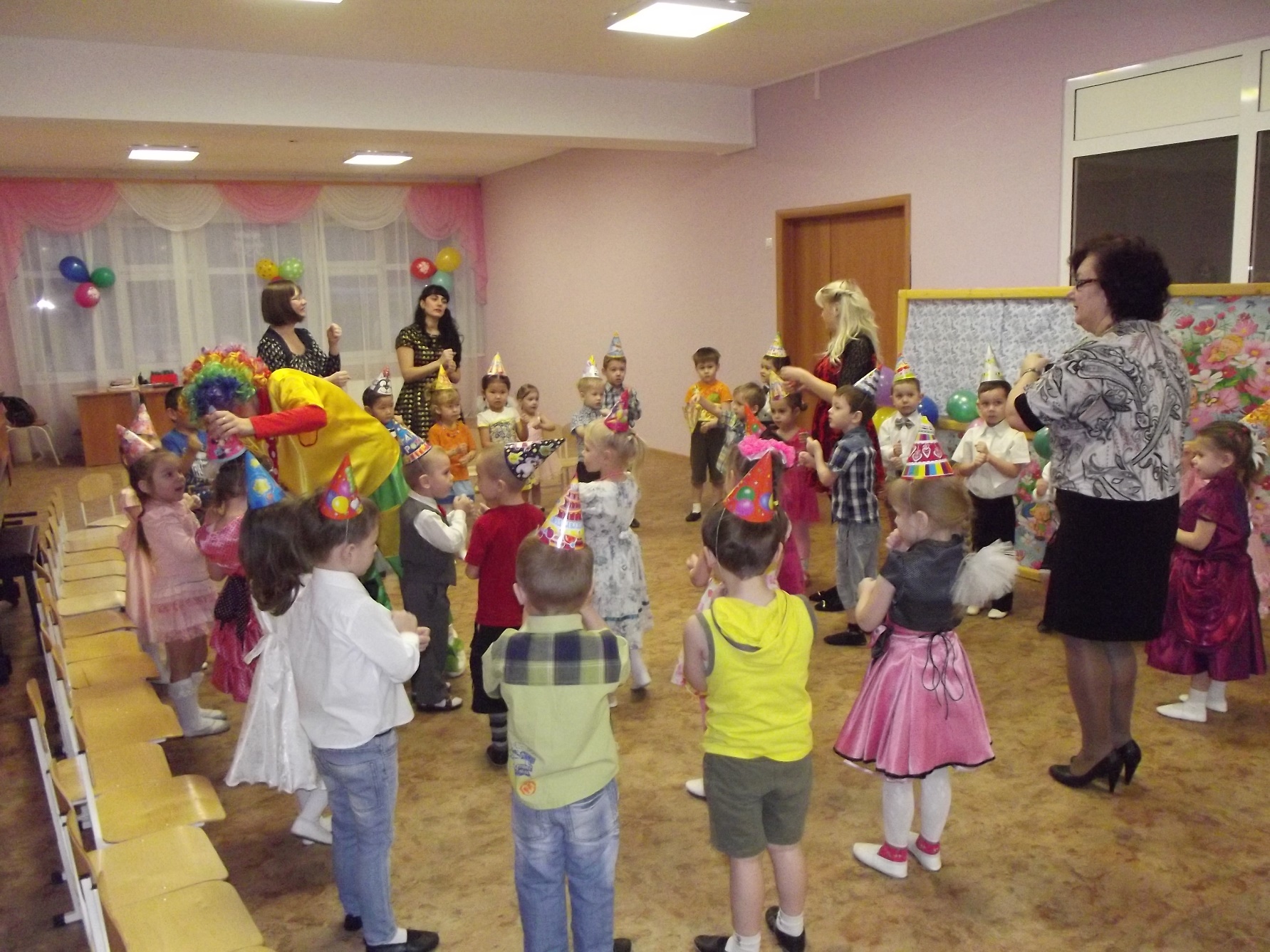 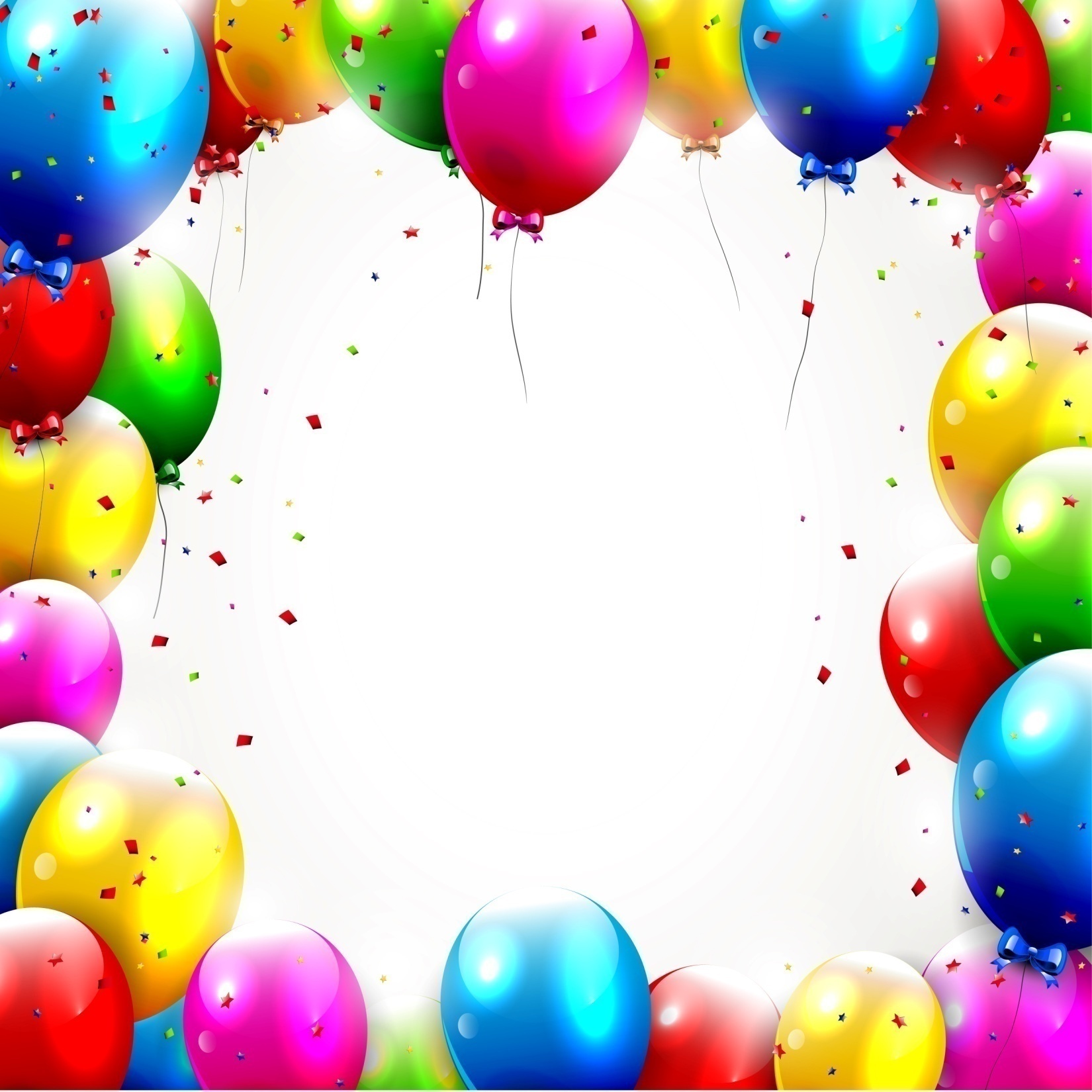 ВЕСЕЛИМСЯ И  ПОЕМ, ОЧЕНЬ ВЕСЕЛО ЖИВЕМ!!!…
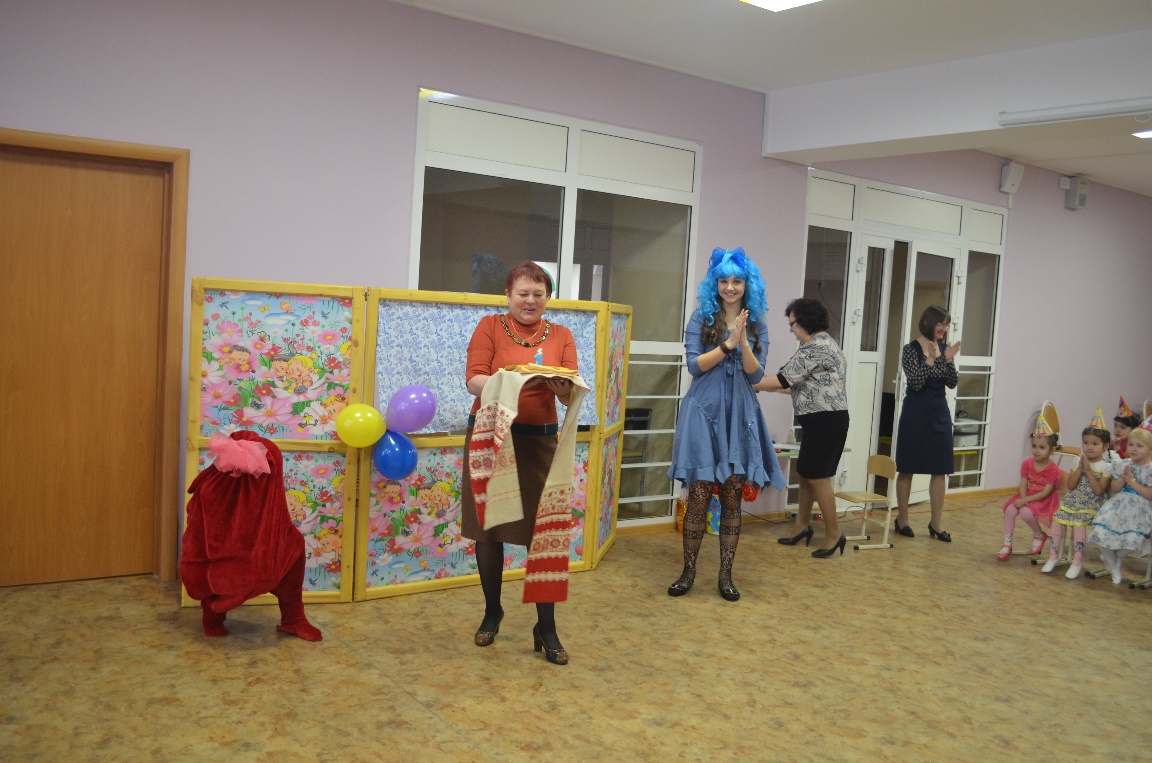 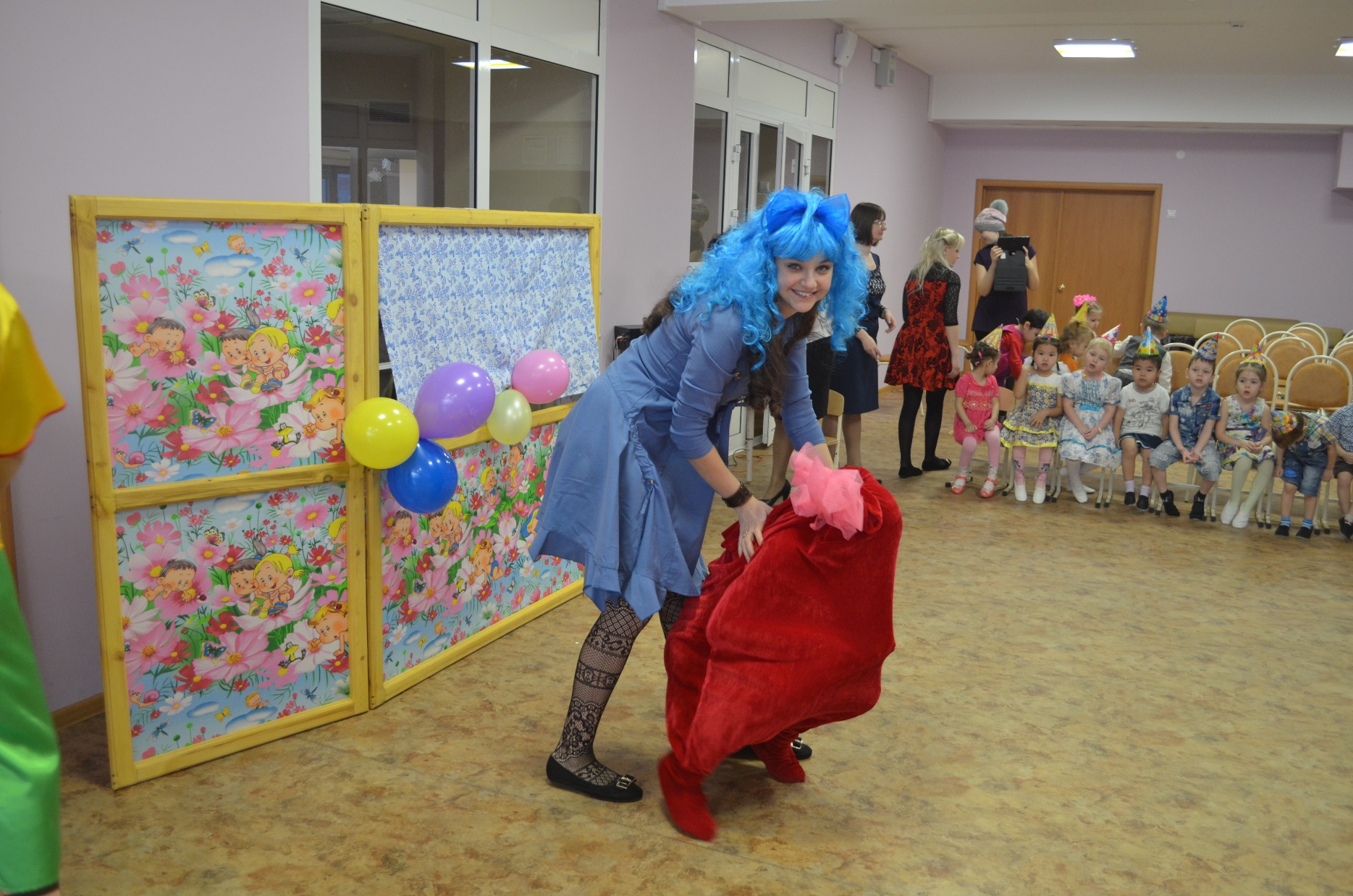 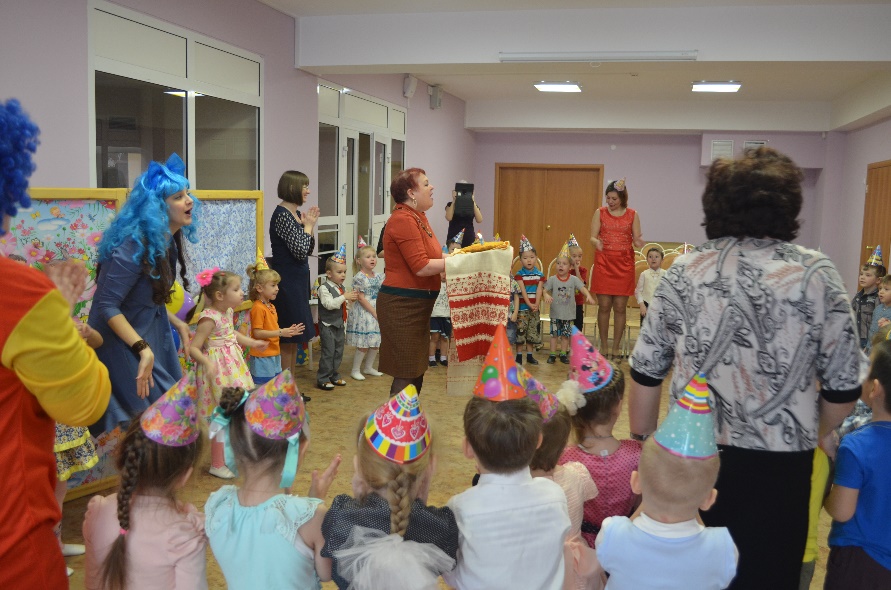 ПОЗДРАВЛЯЕМ «ЗОЛОТОЙ КЛЮЧИК»!
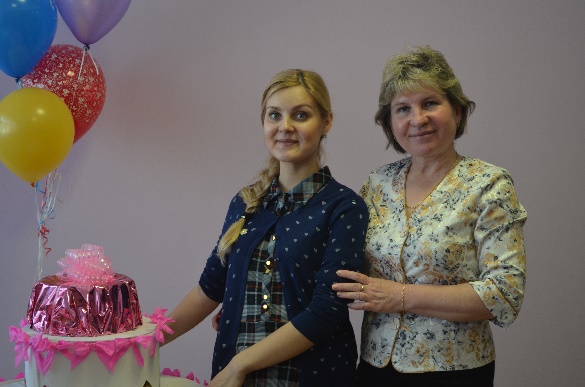 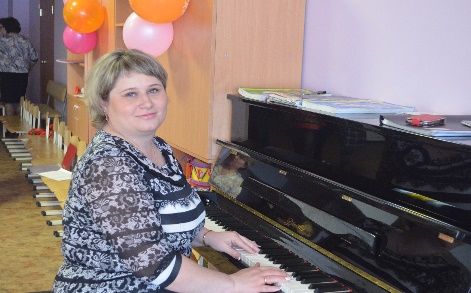 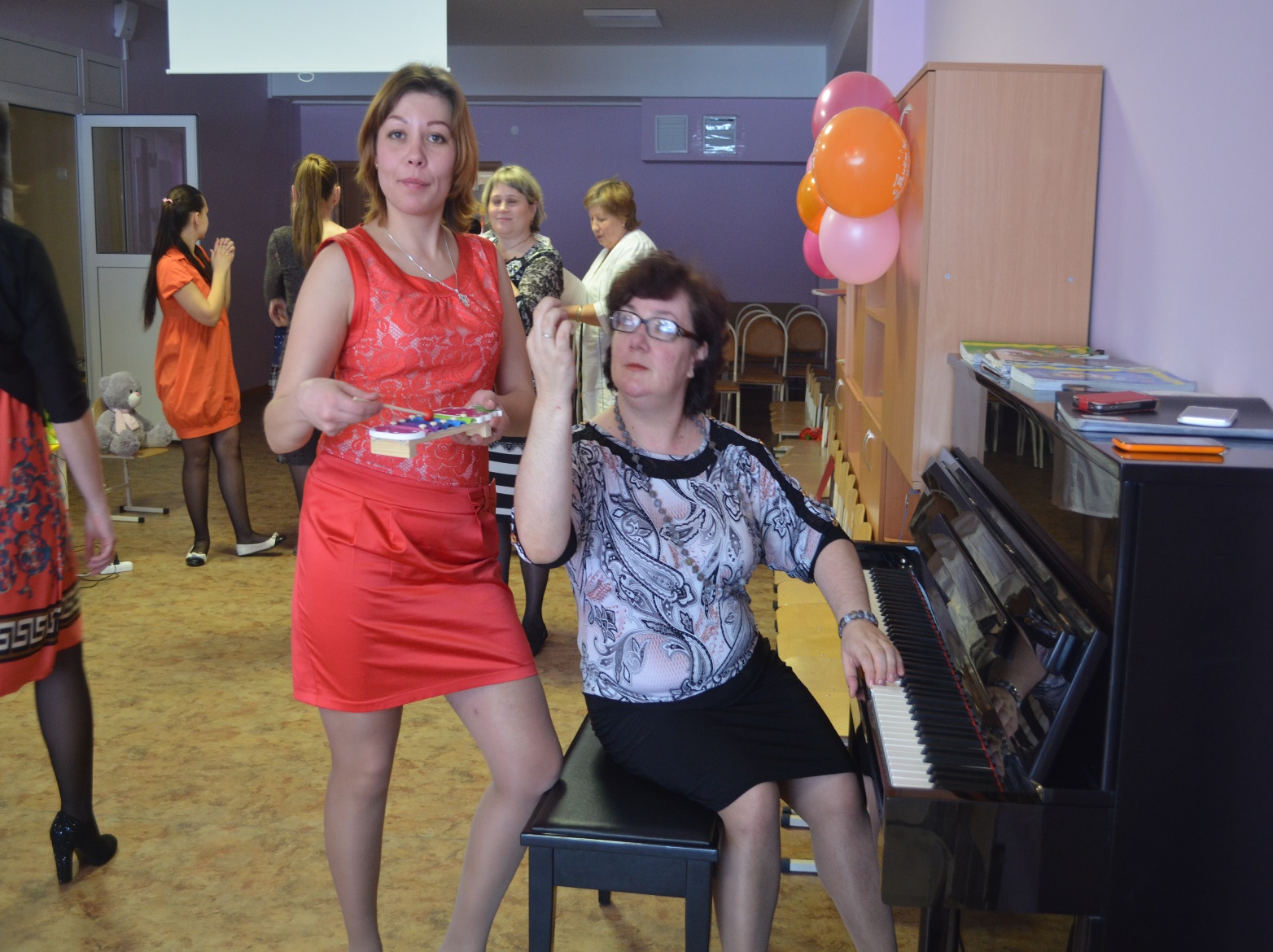 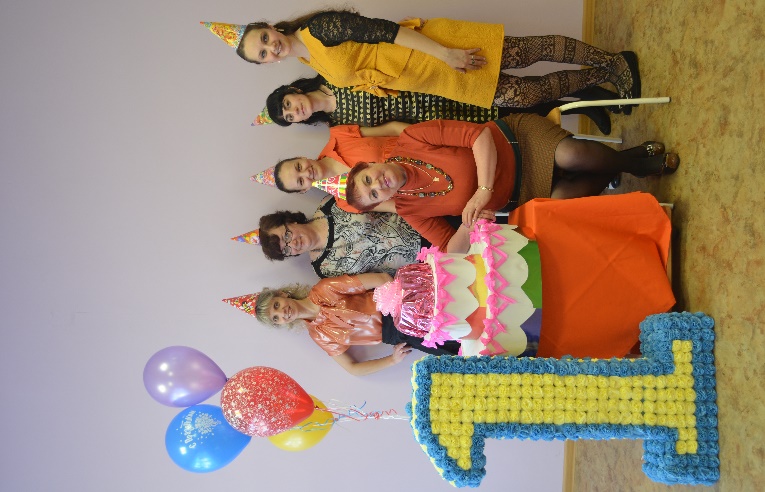 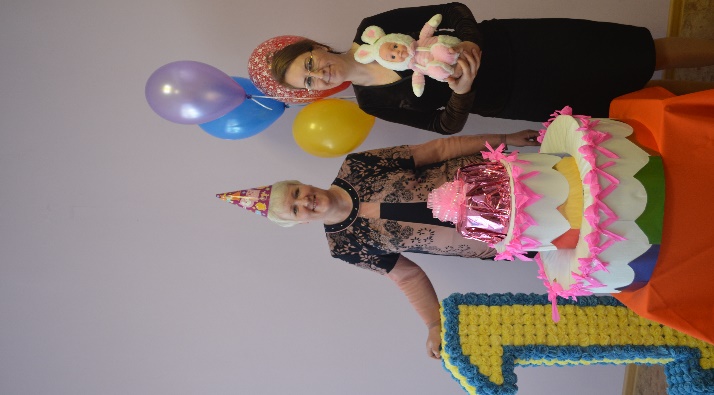 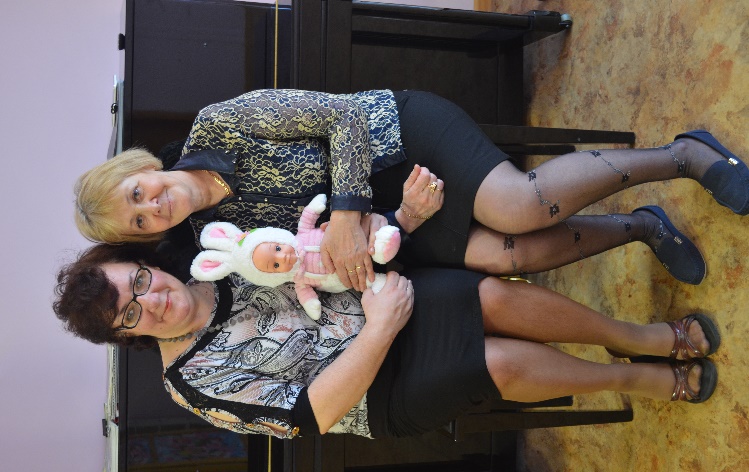 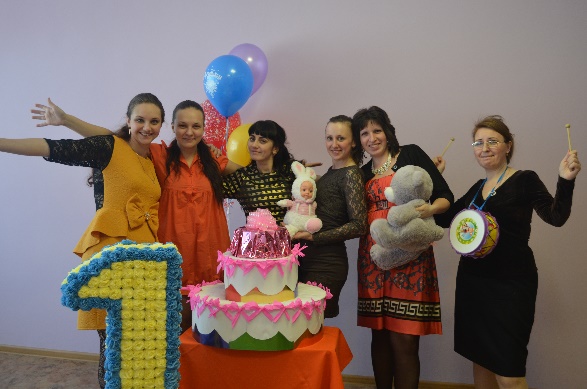 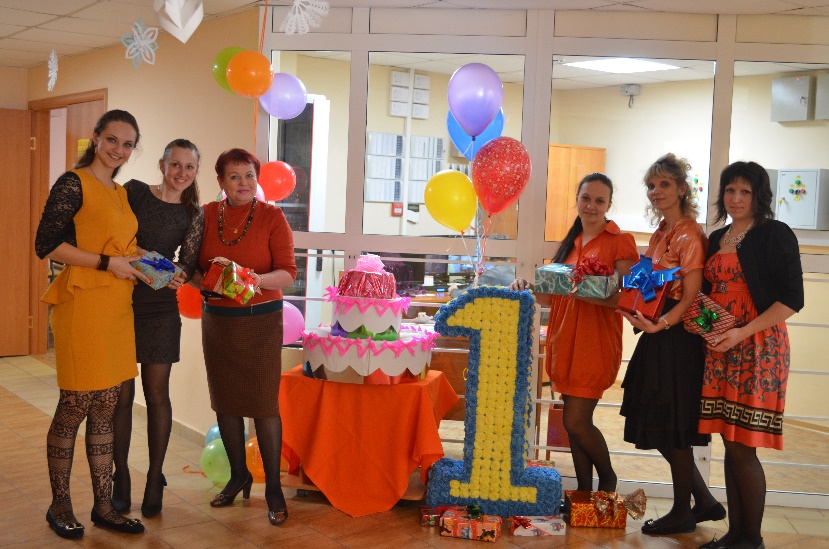 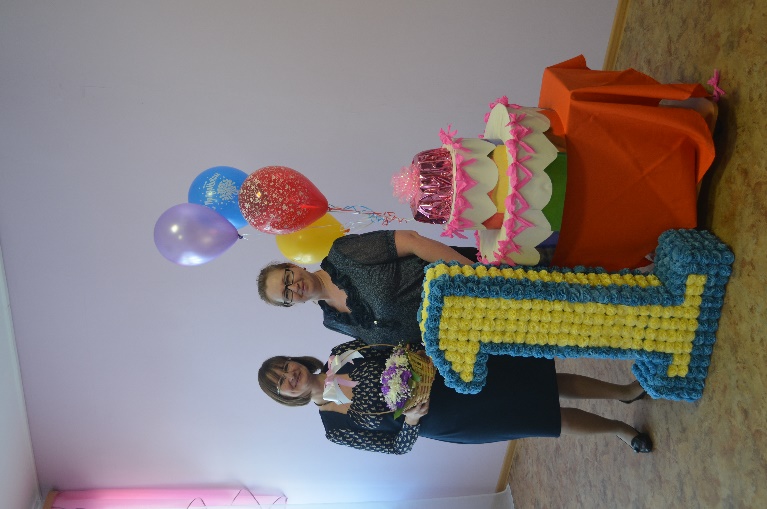 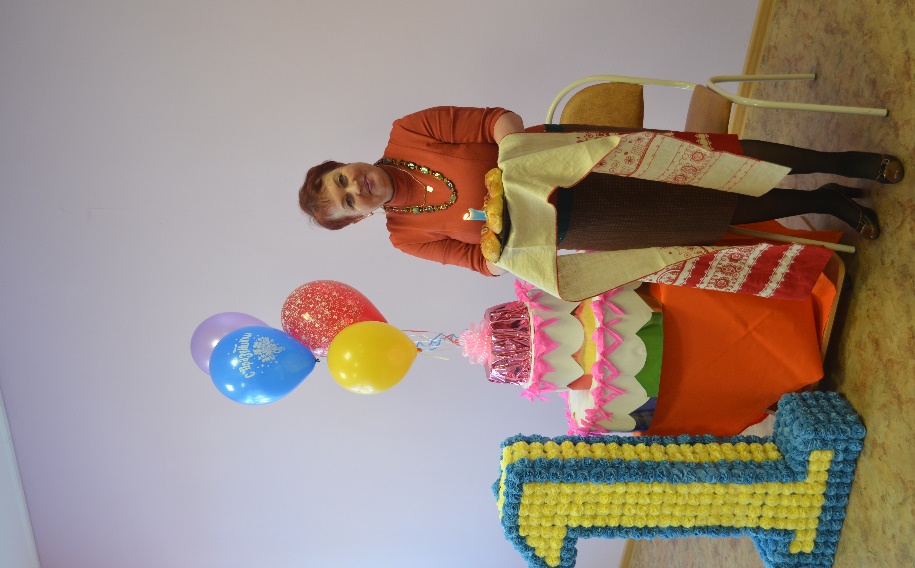 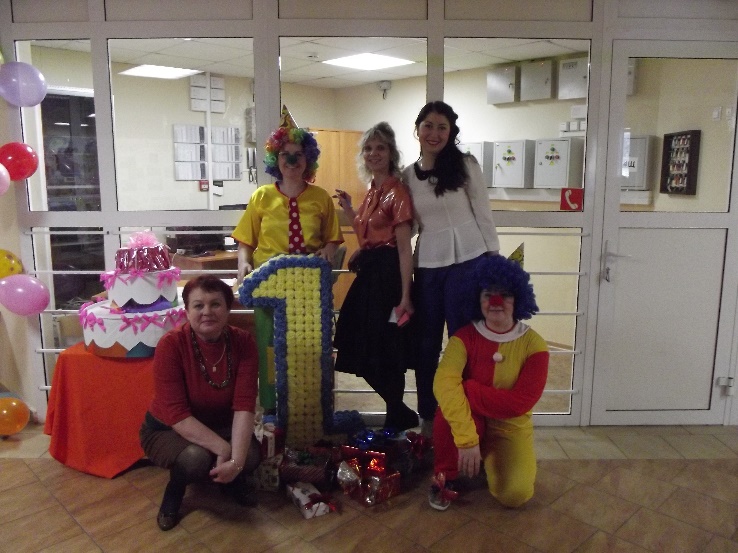 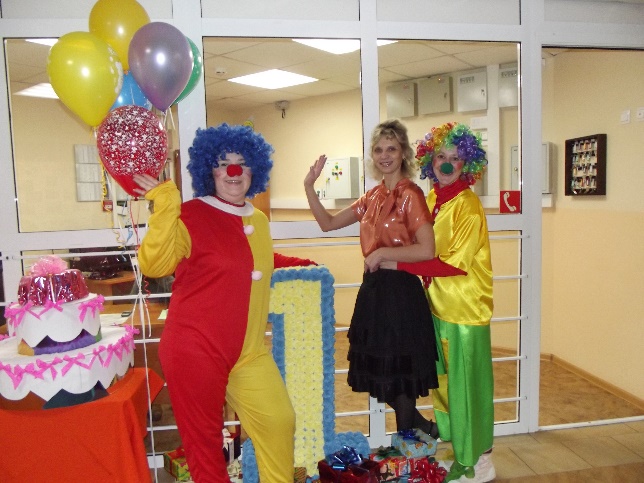 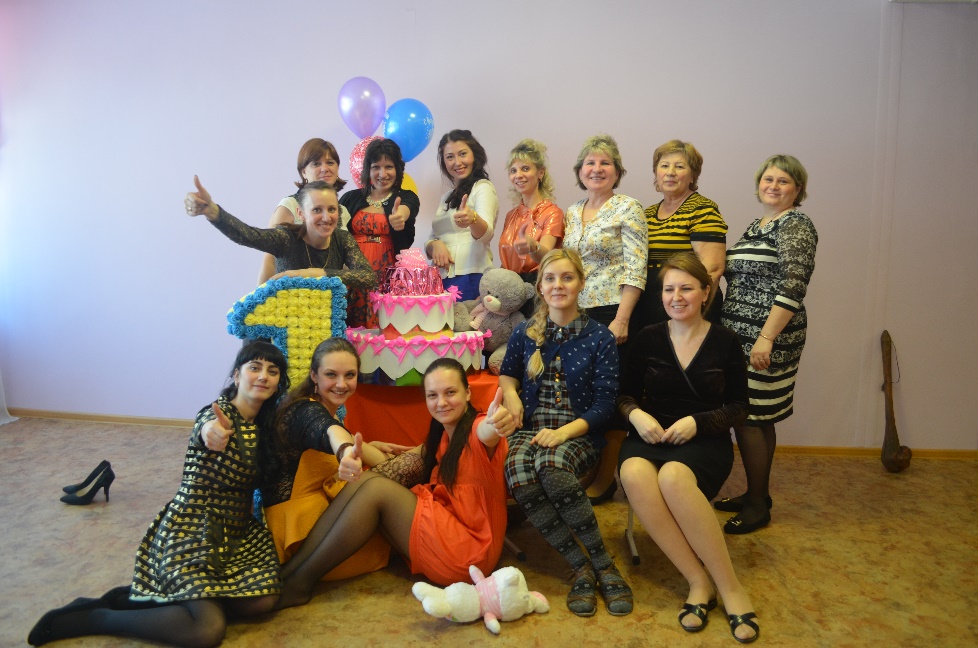 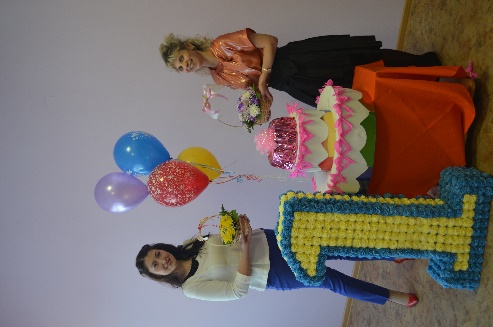 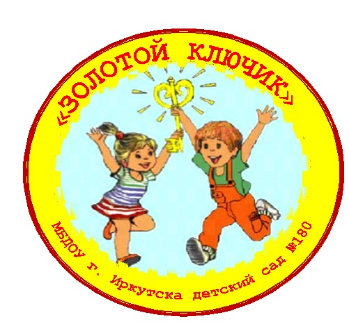 1 ГОД
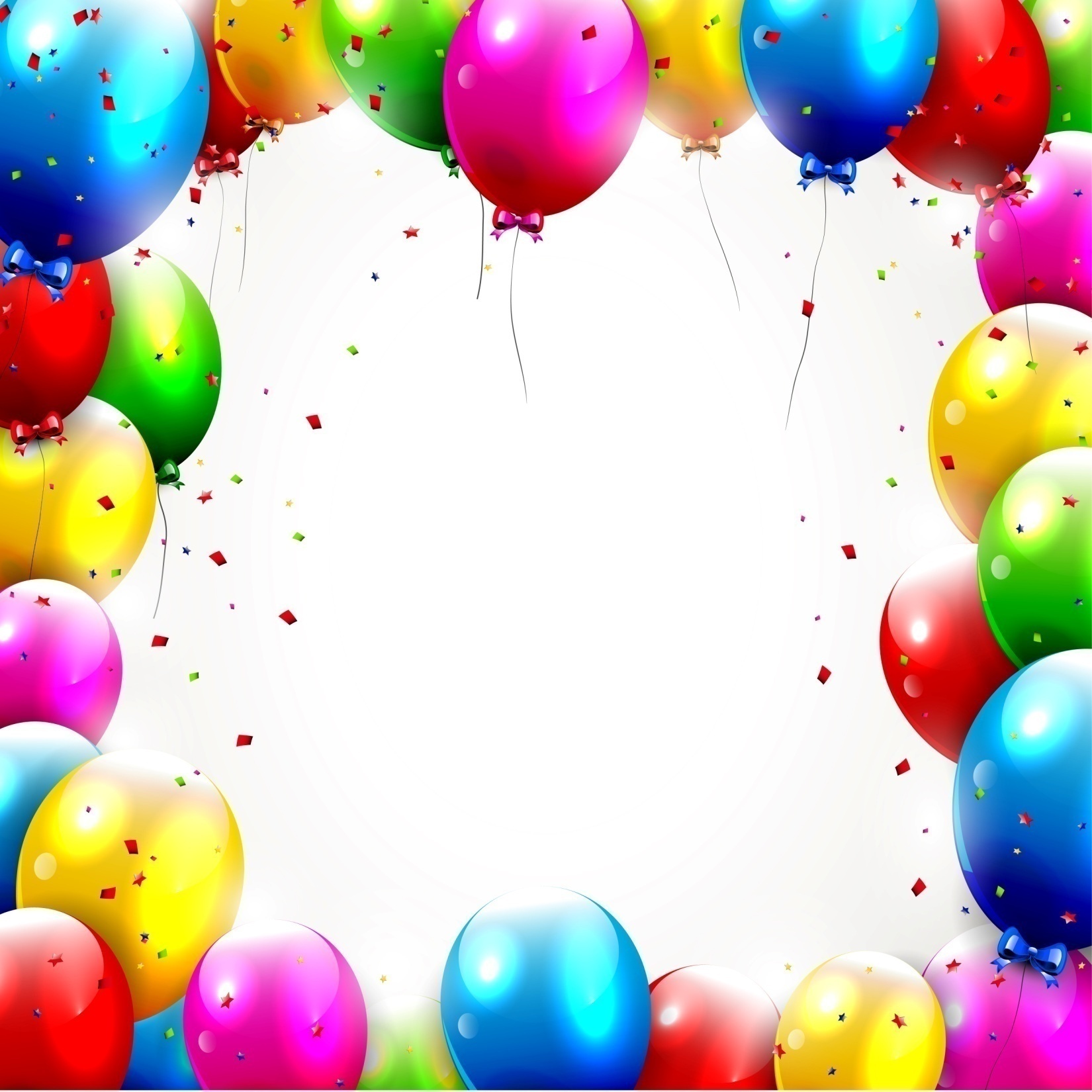 УРА!! ВСЕ НА ПАРАД В ЧЕСТЬ ПРАЗДНИКА
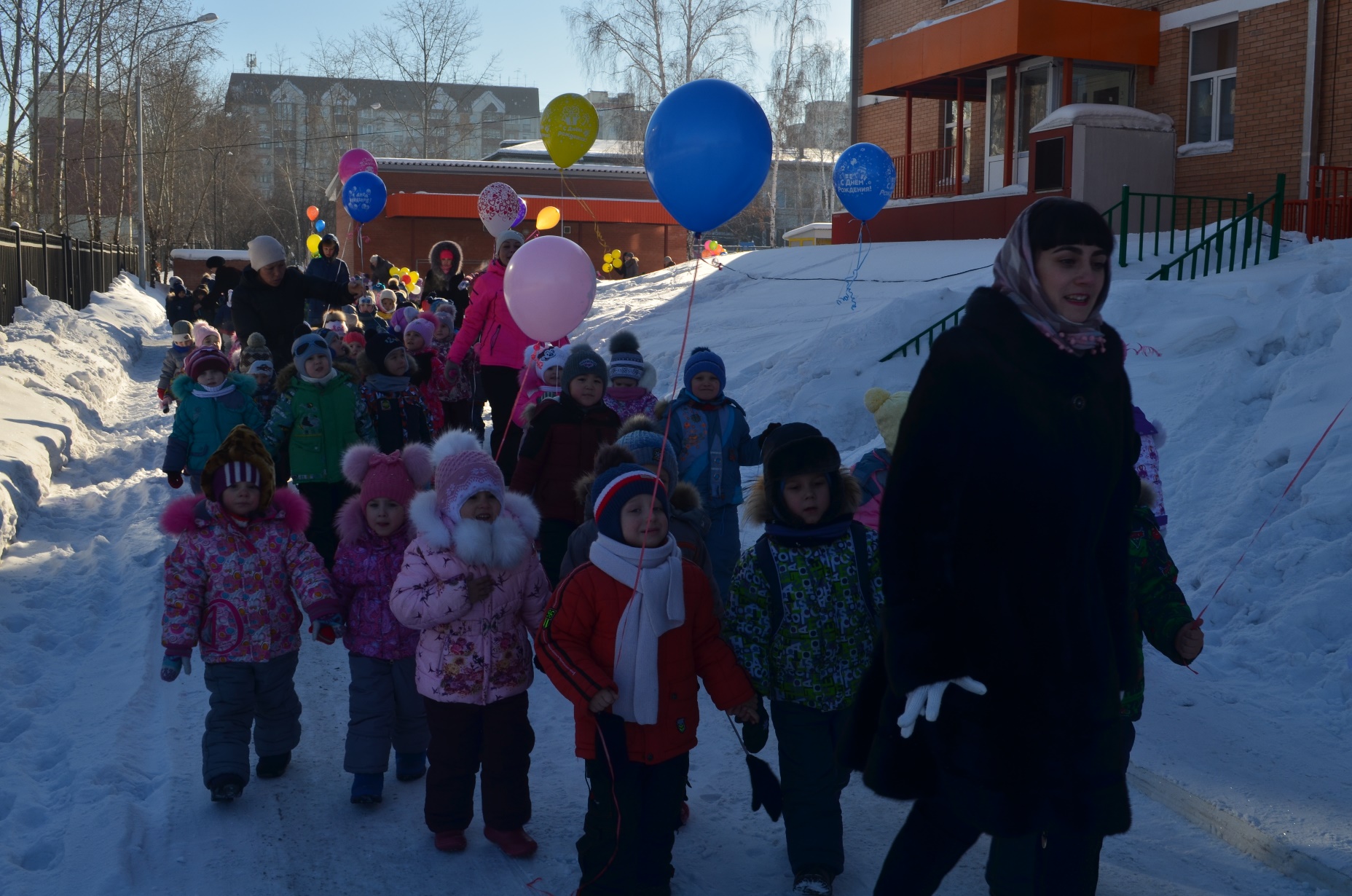 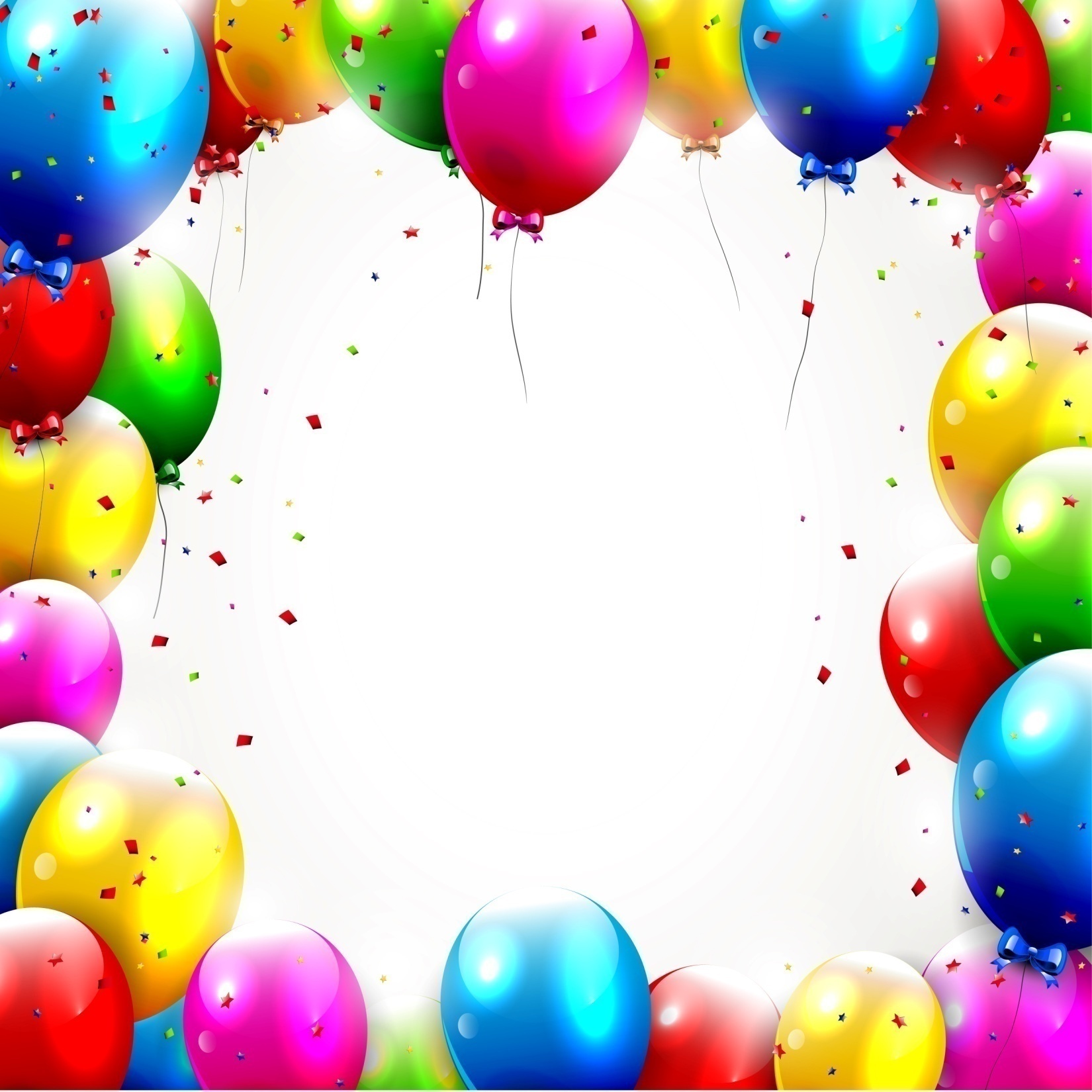 УРА!! ВСЕ НА ПАРАД В ЧЕСТЬ ПРАЗДИКА
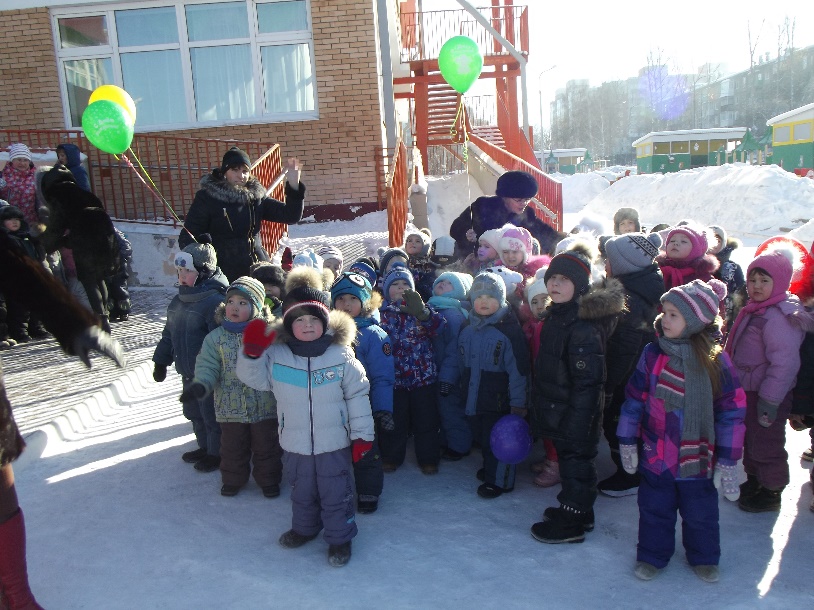 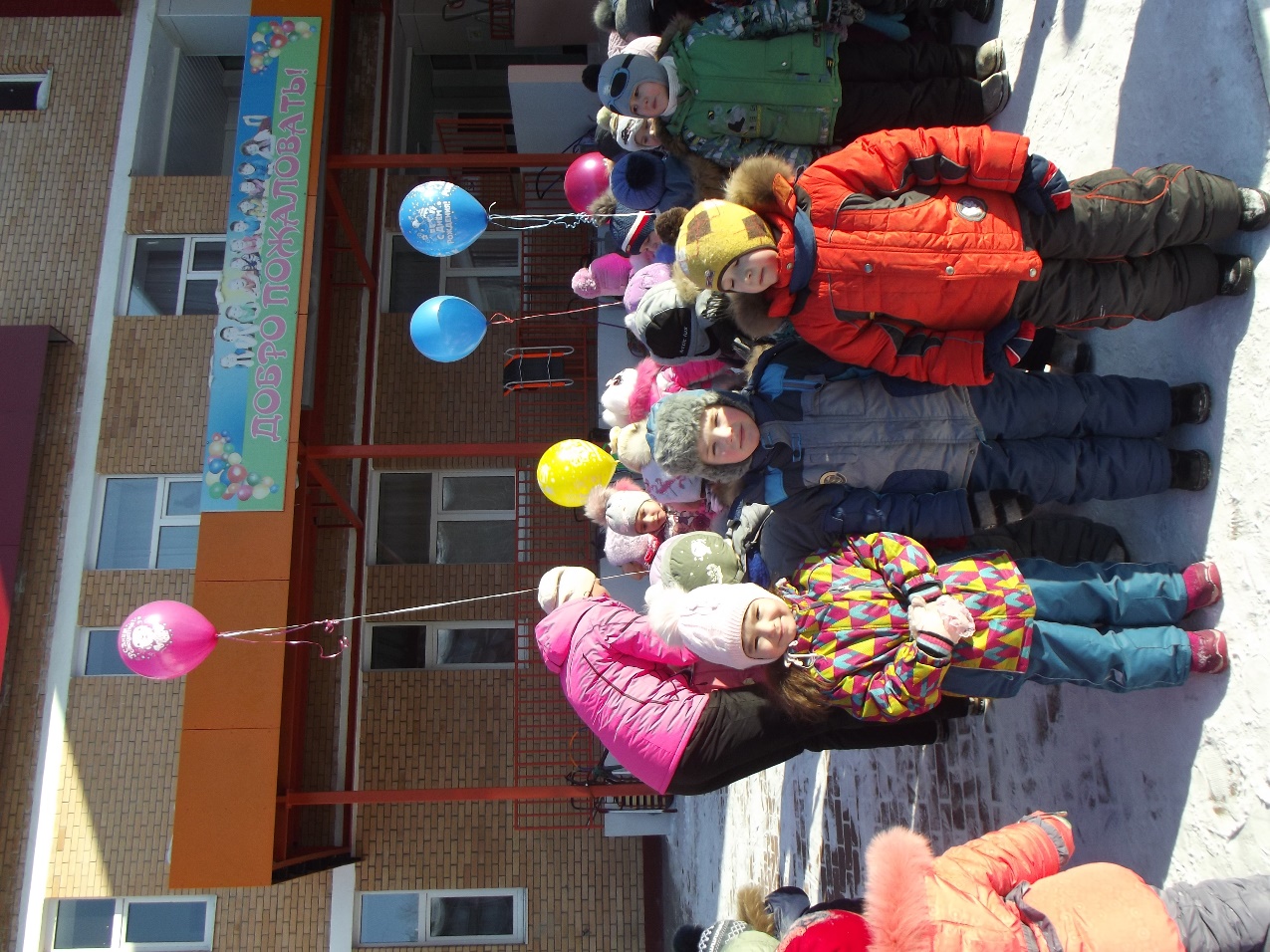 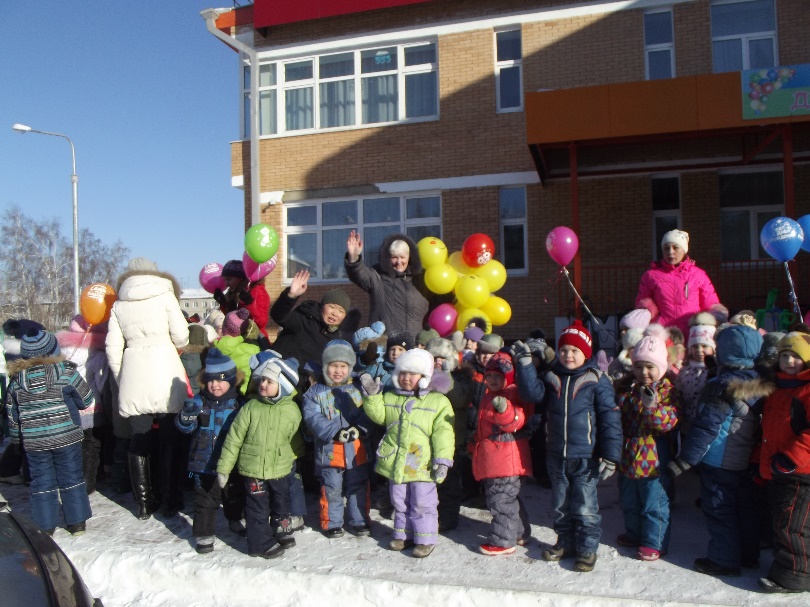 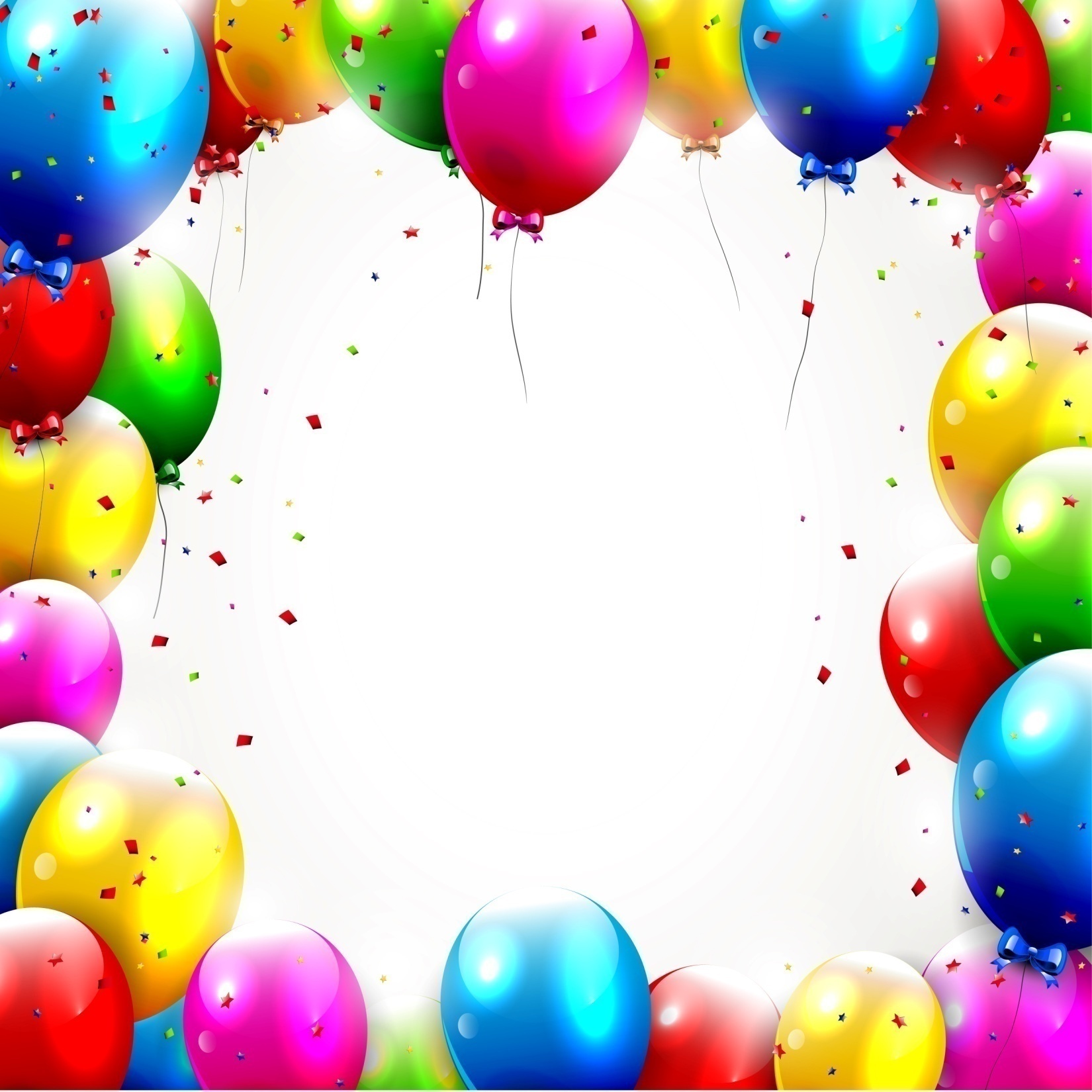 УРА!! ВСЕ НА ПАРАД В ЧЕСТЬ ПРАЗДИКА
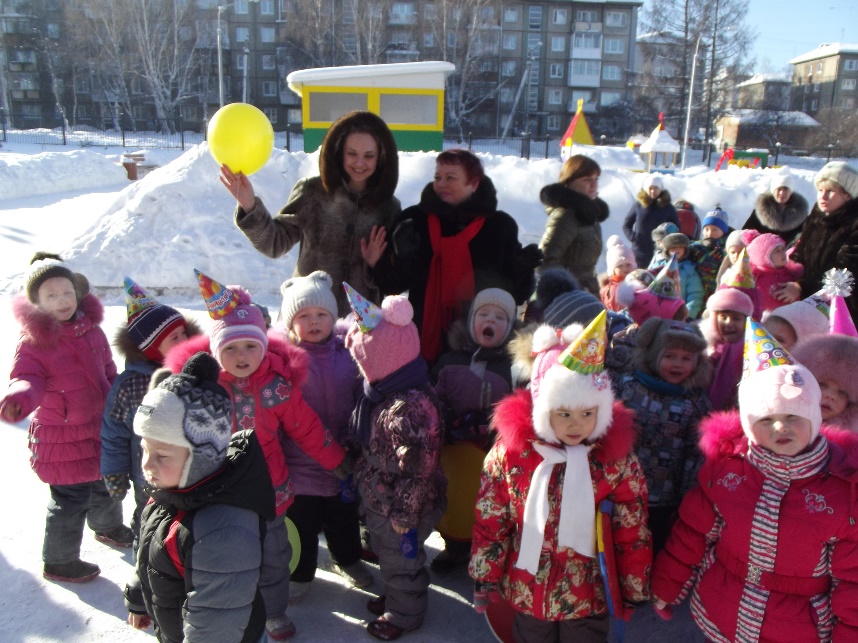 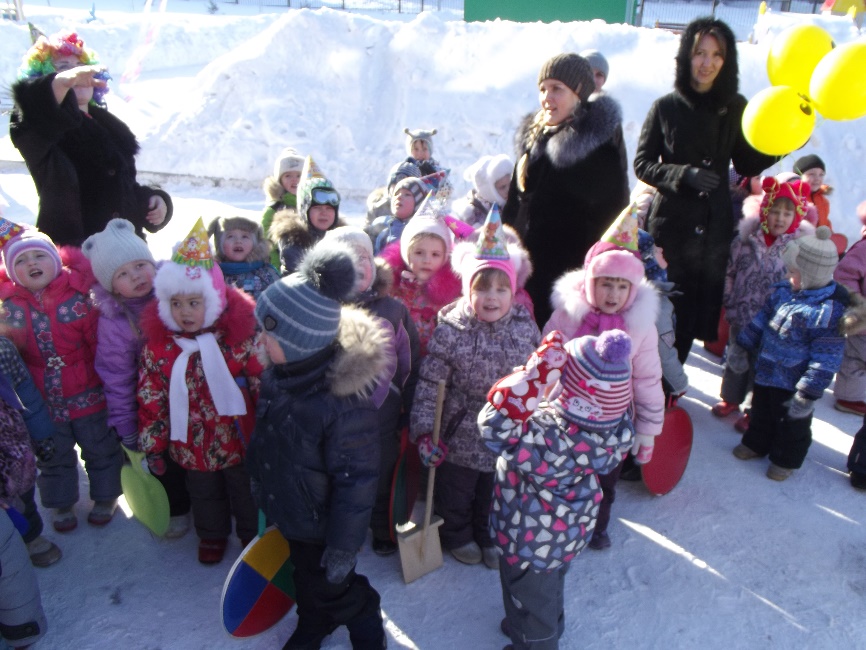 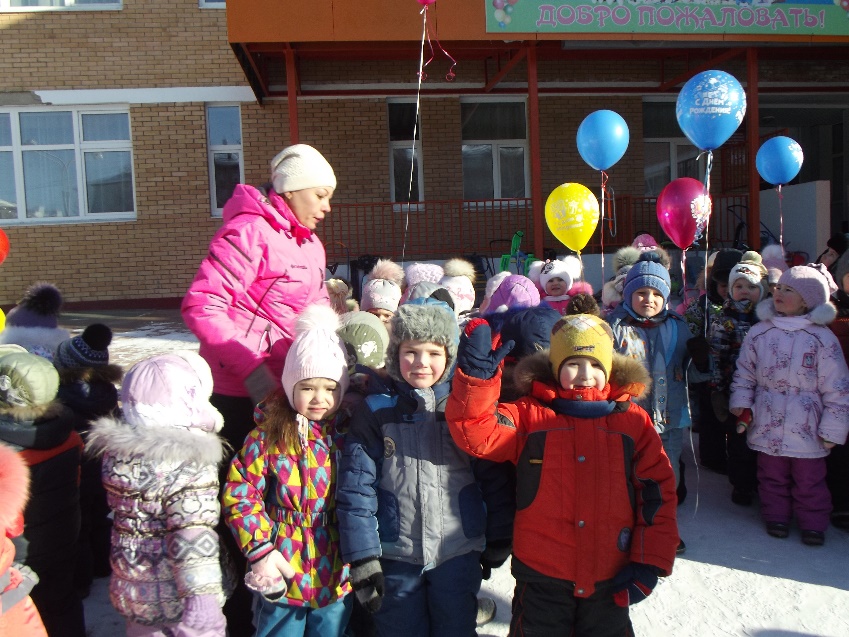 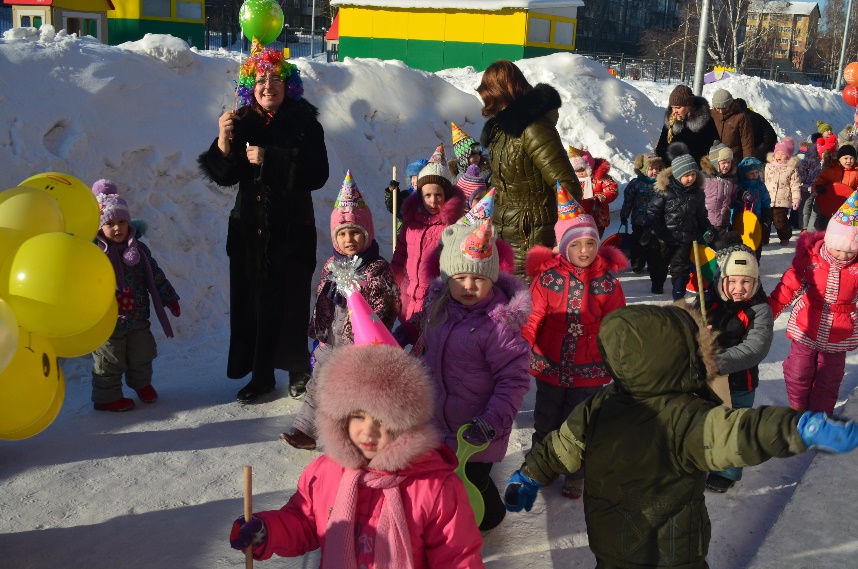 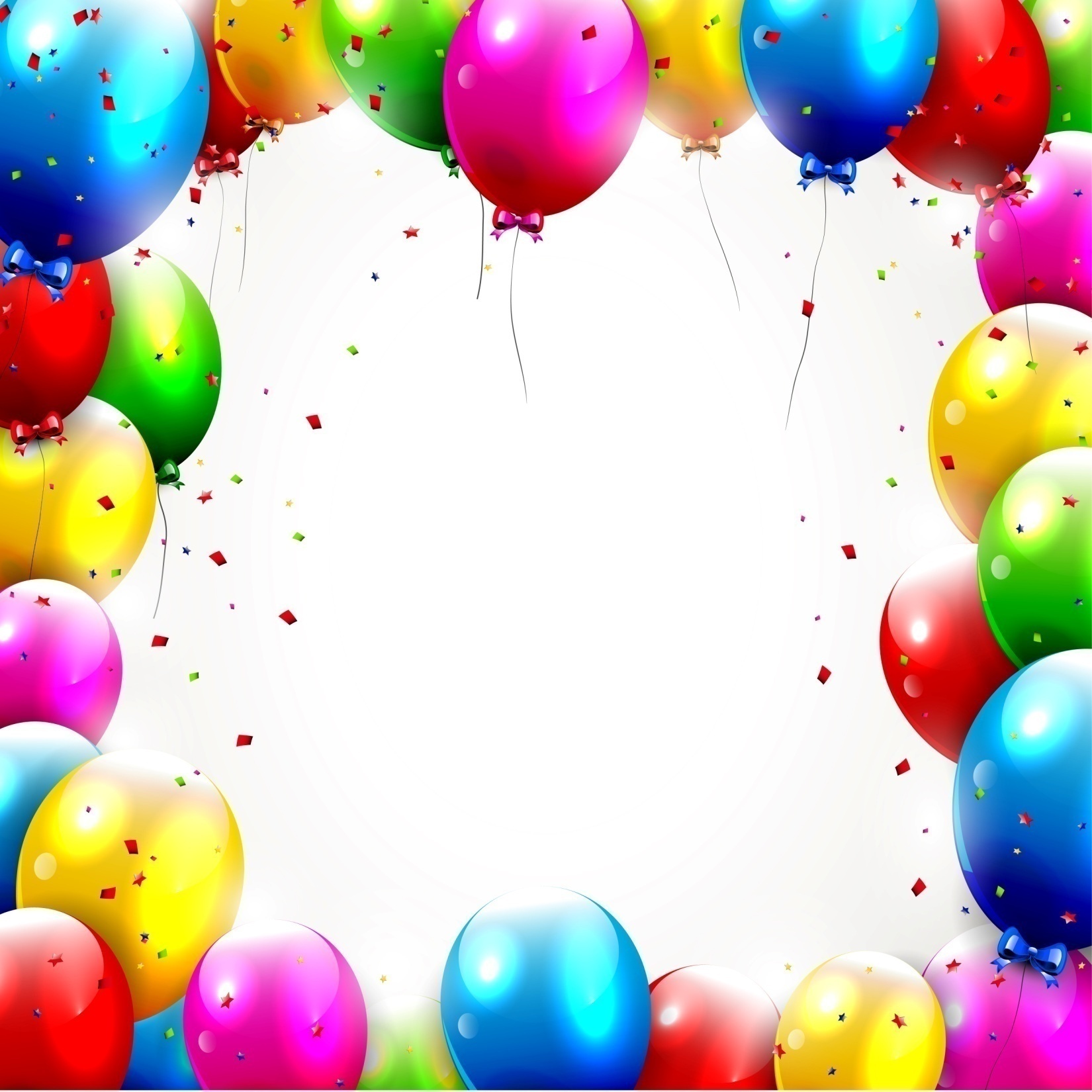 УРА!! ВСЕ НА ПАРАД В ЧЕСТЬ ПРАЗДИКА
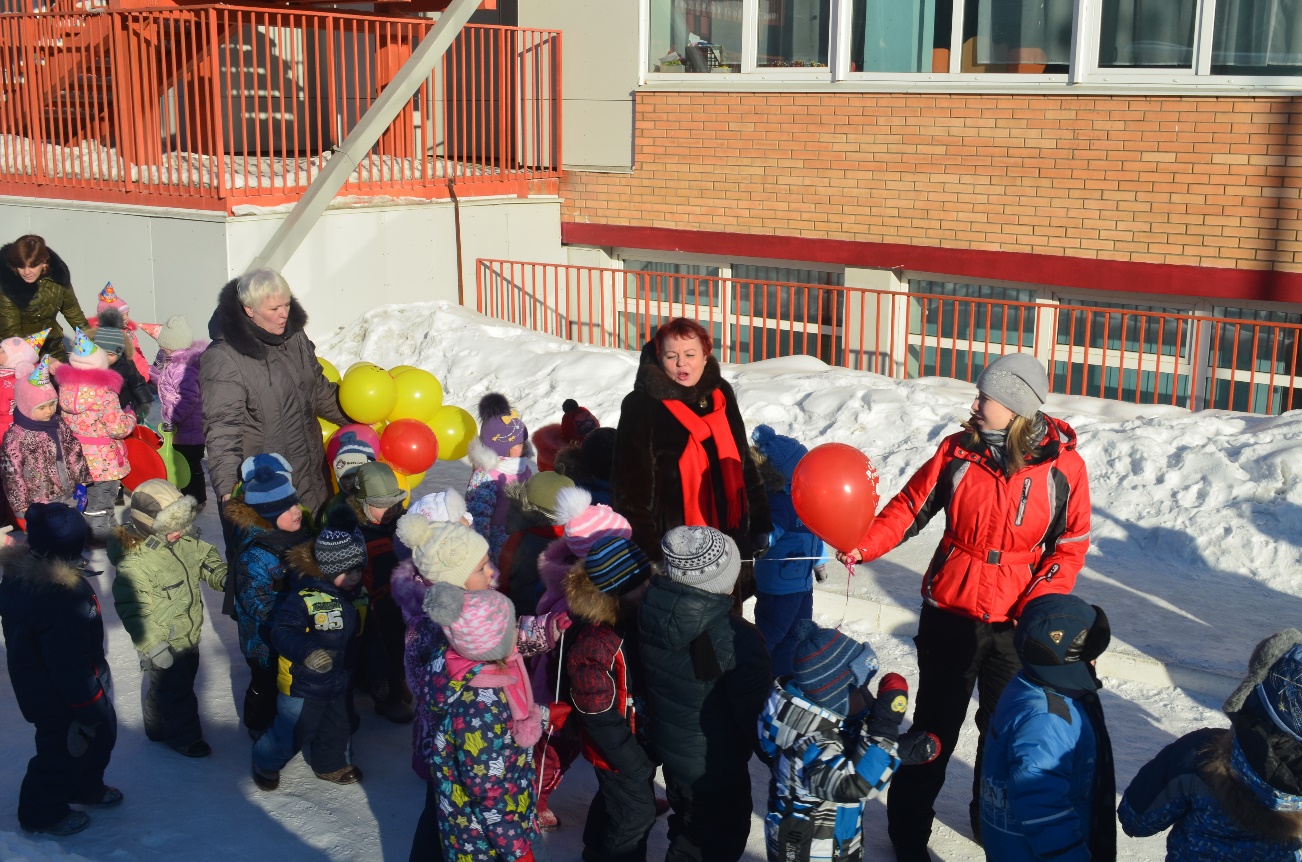 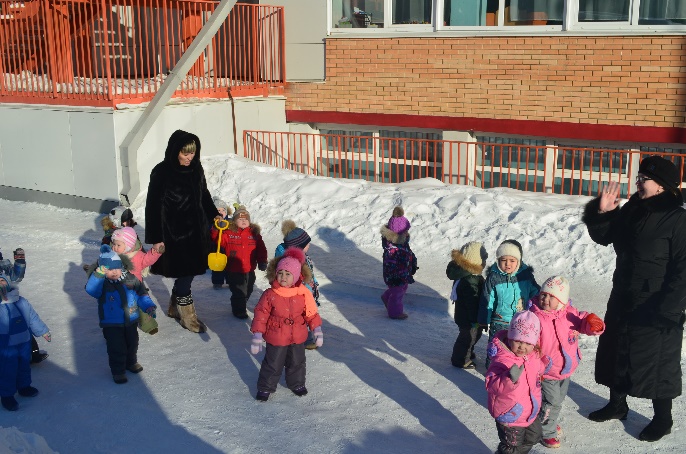 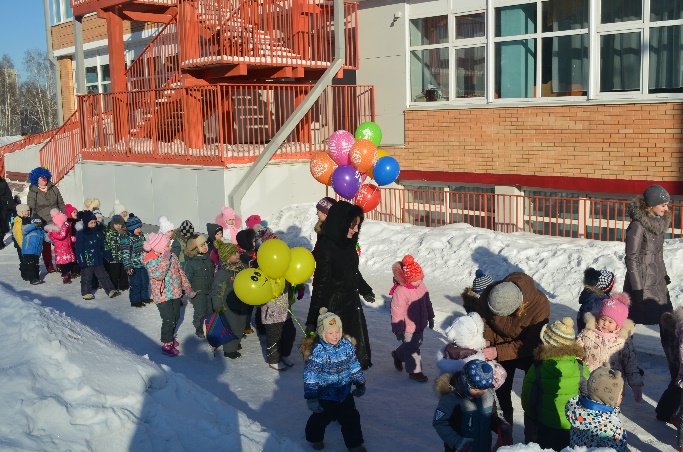 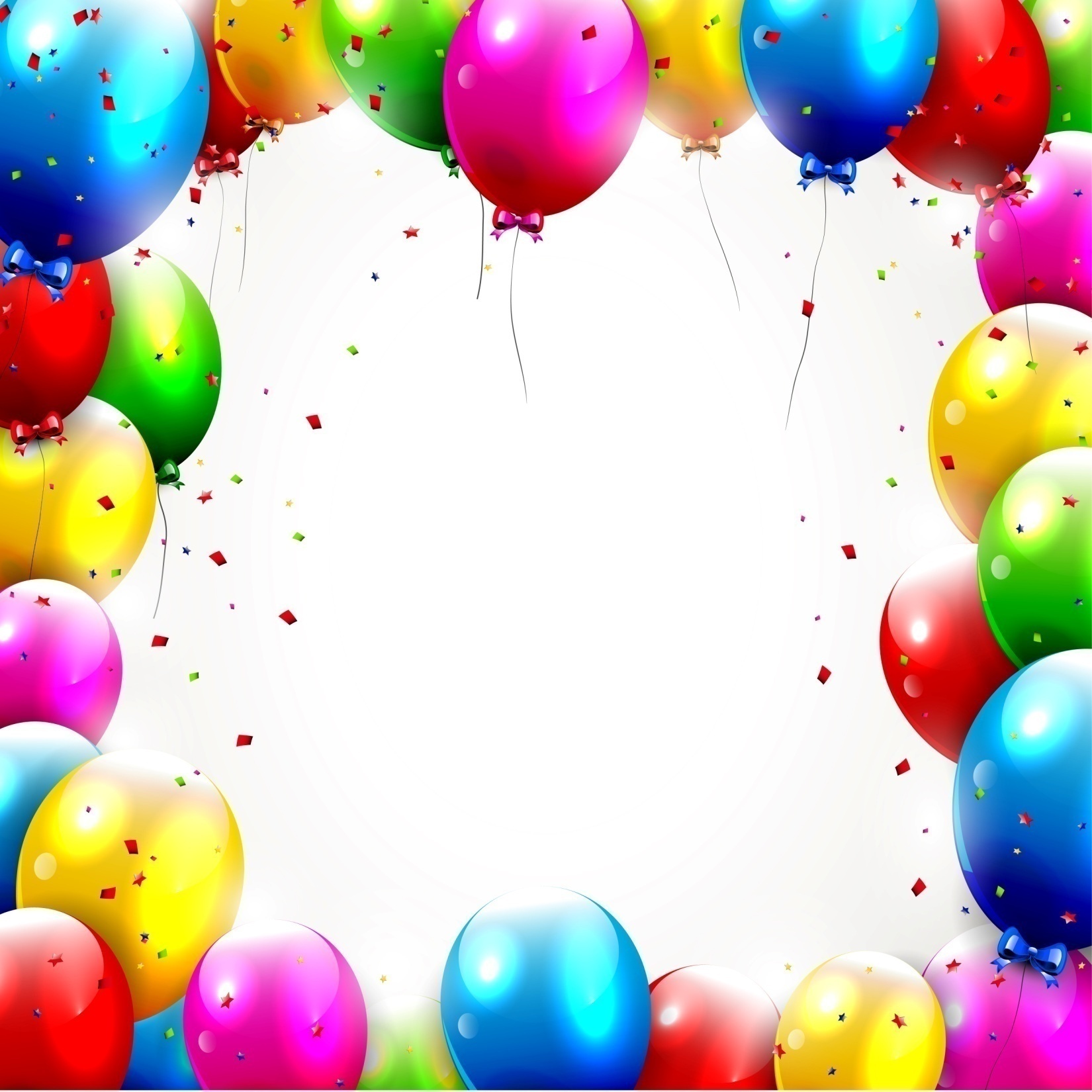 УРА!!
УРА!!
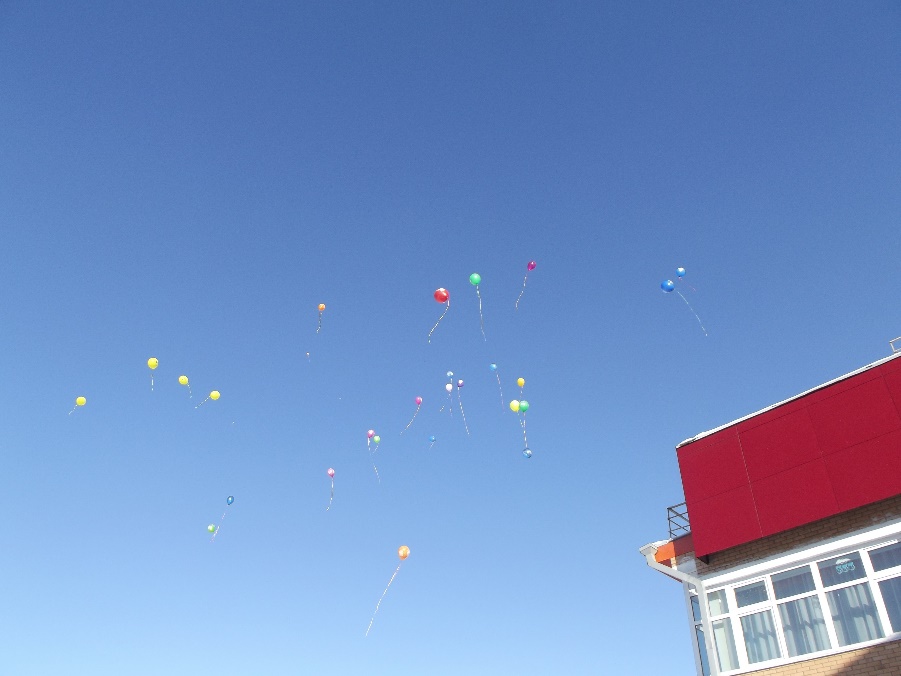 УРА!!
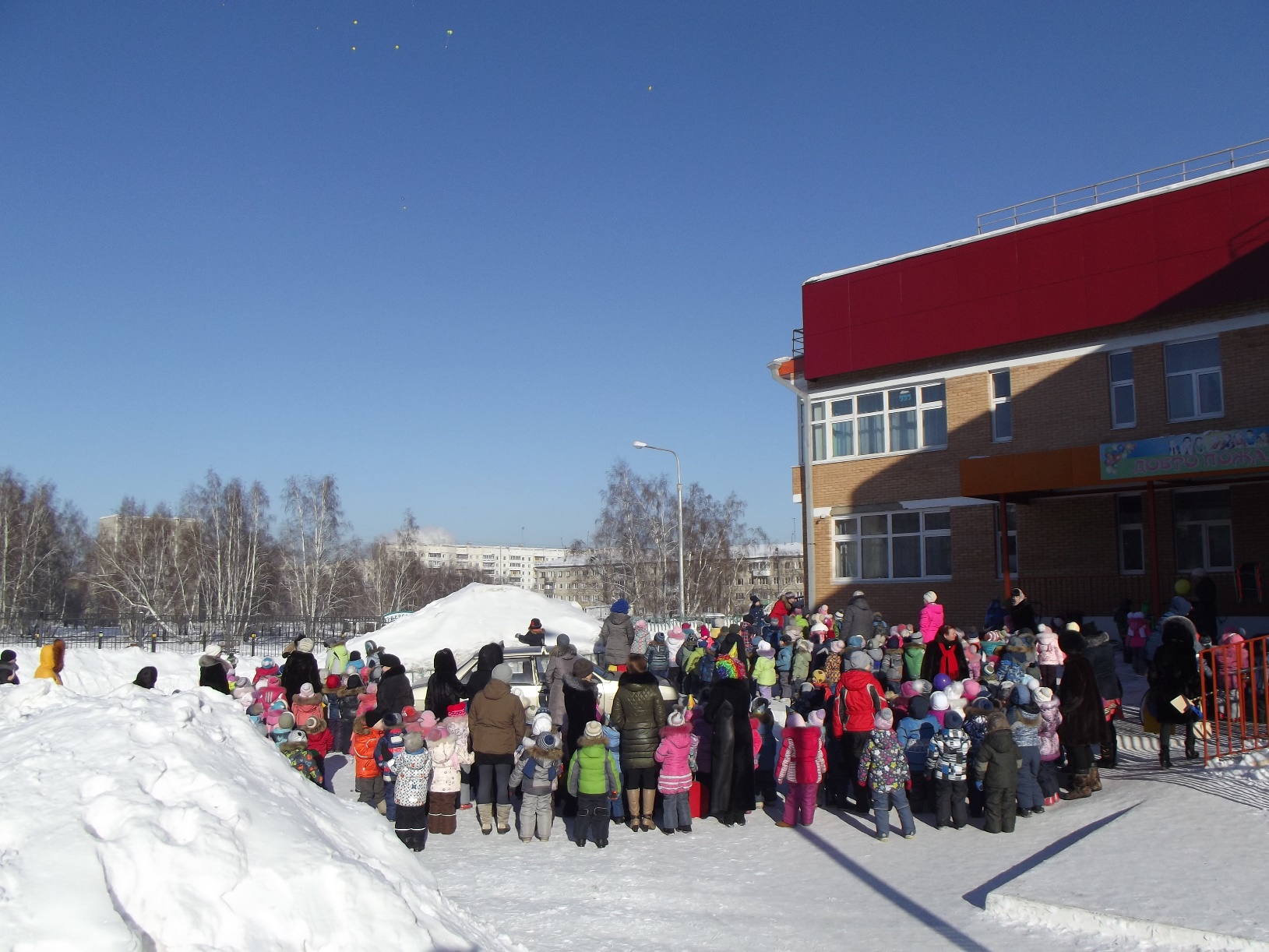 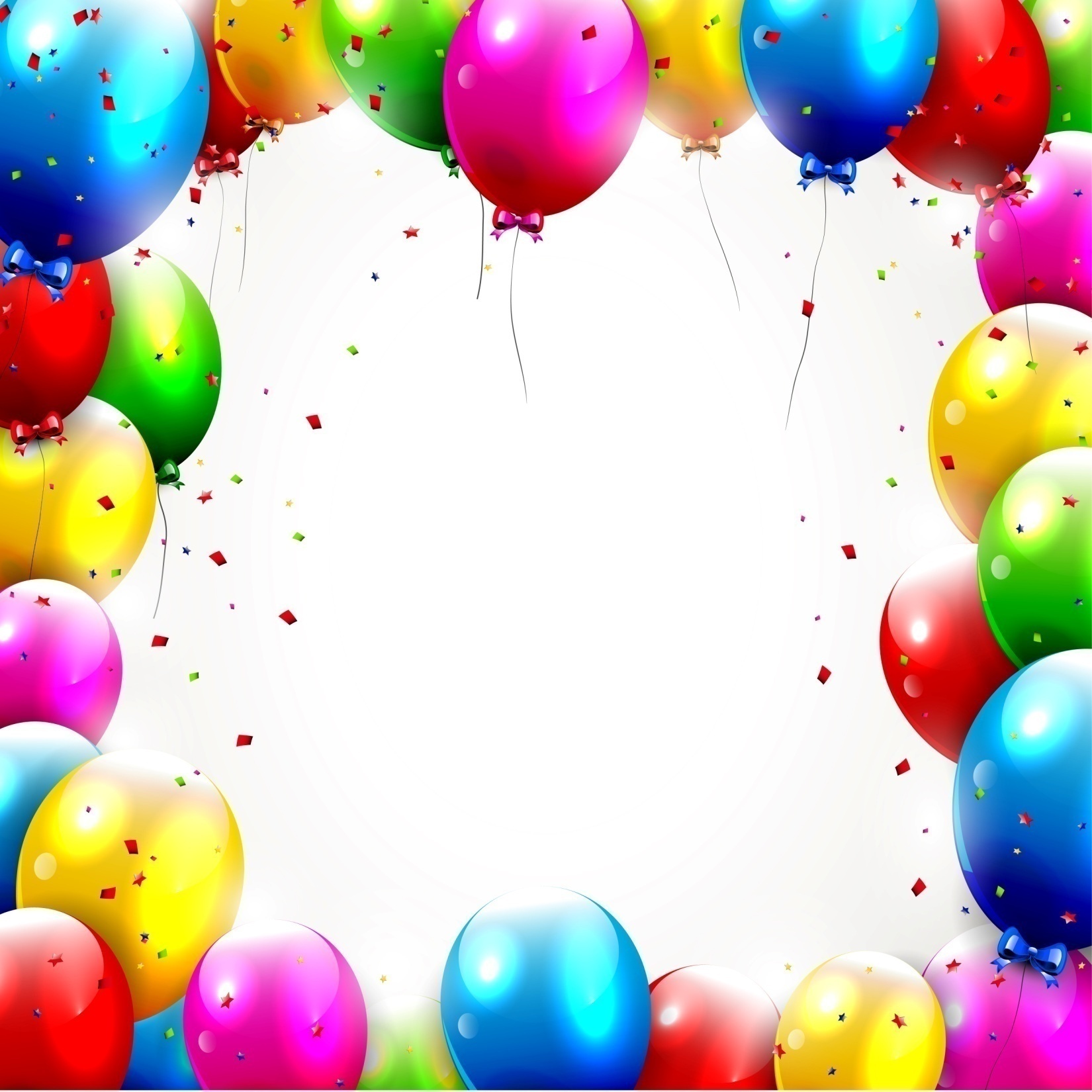 УРА!!
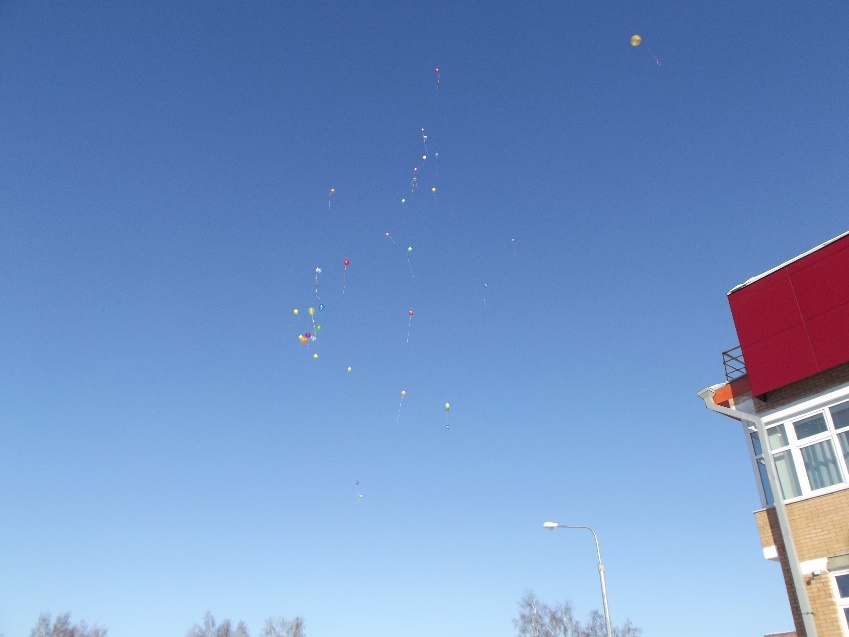 УРА!!
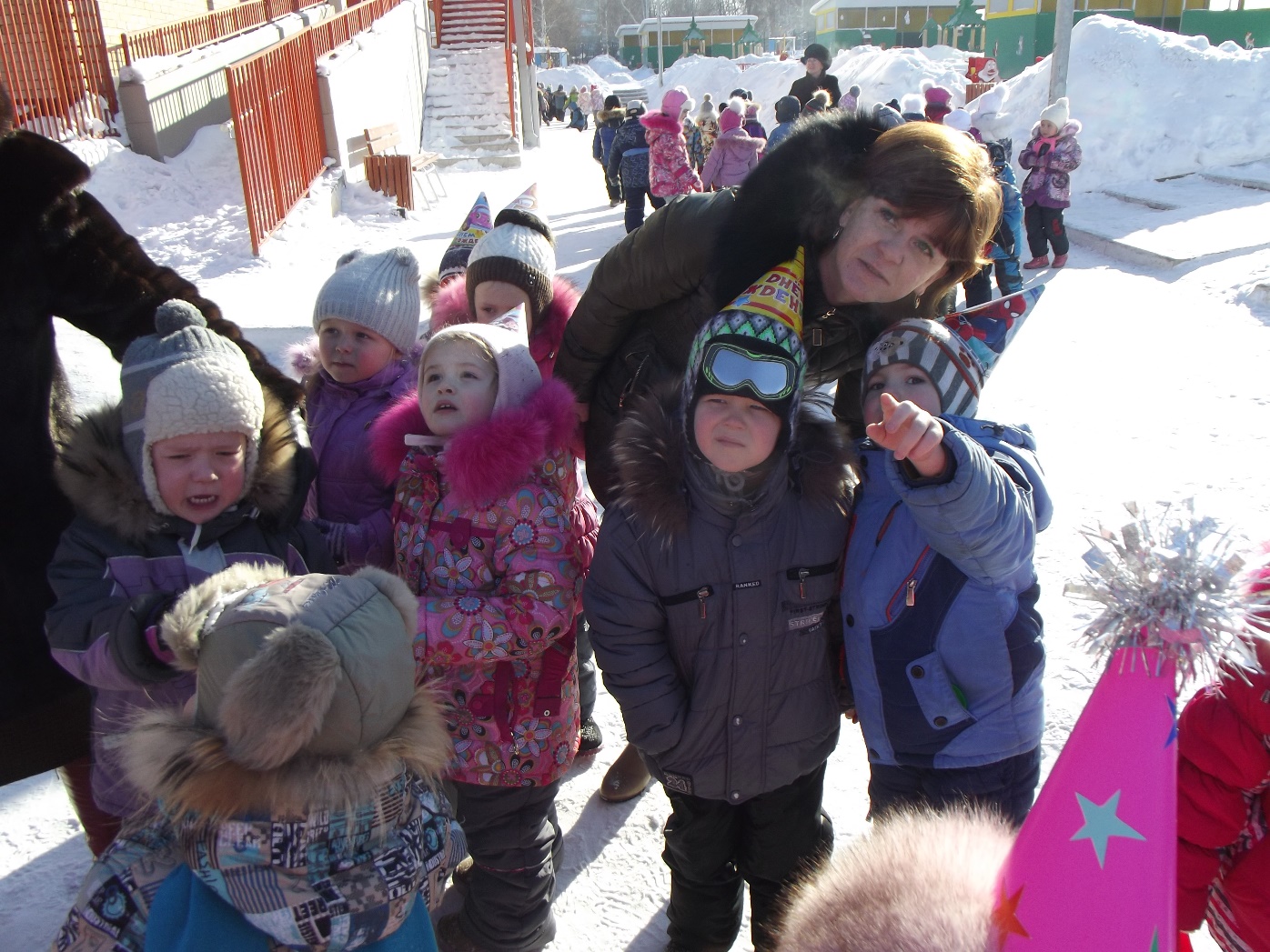 УРА!!